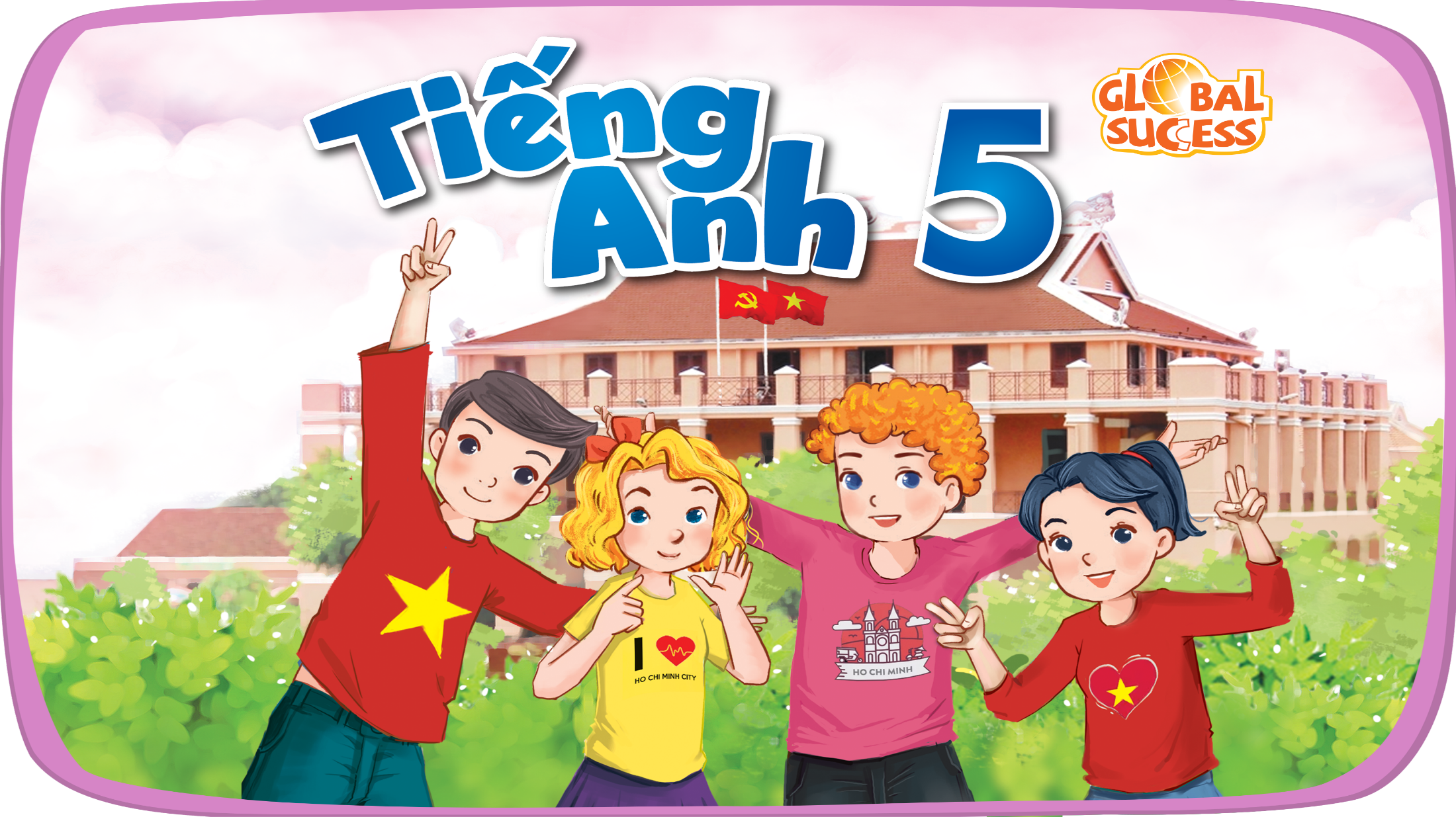 My foreign friends
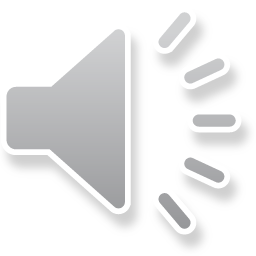 Unit 3
Lesson 1 – Period 1
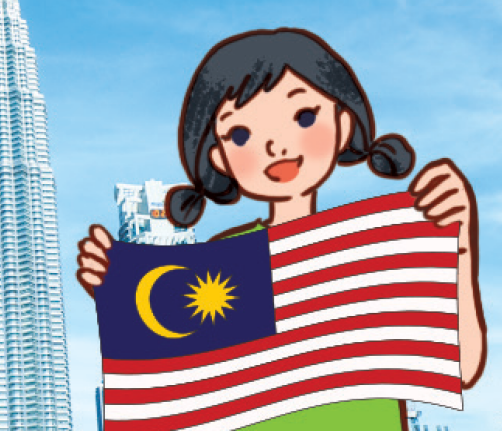 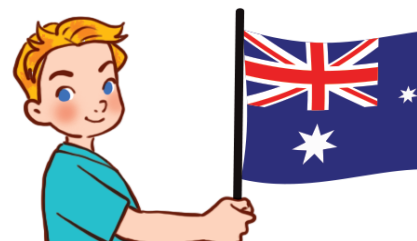 Table of contents
01
Warm-up
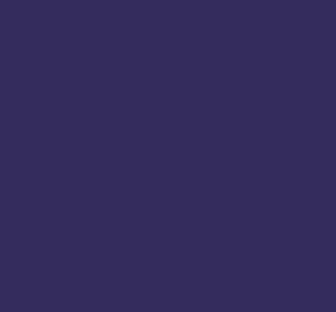 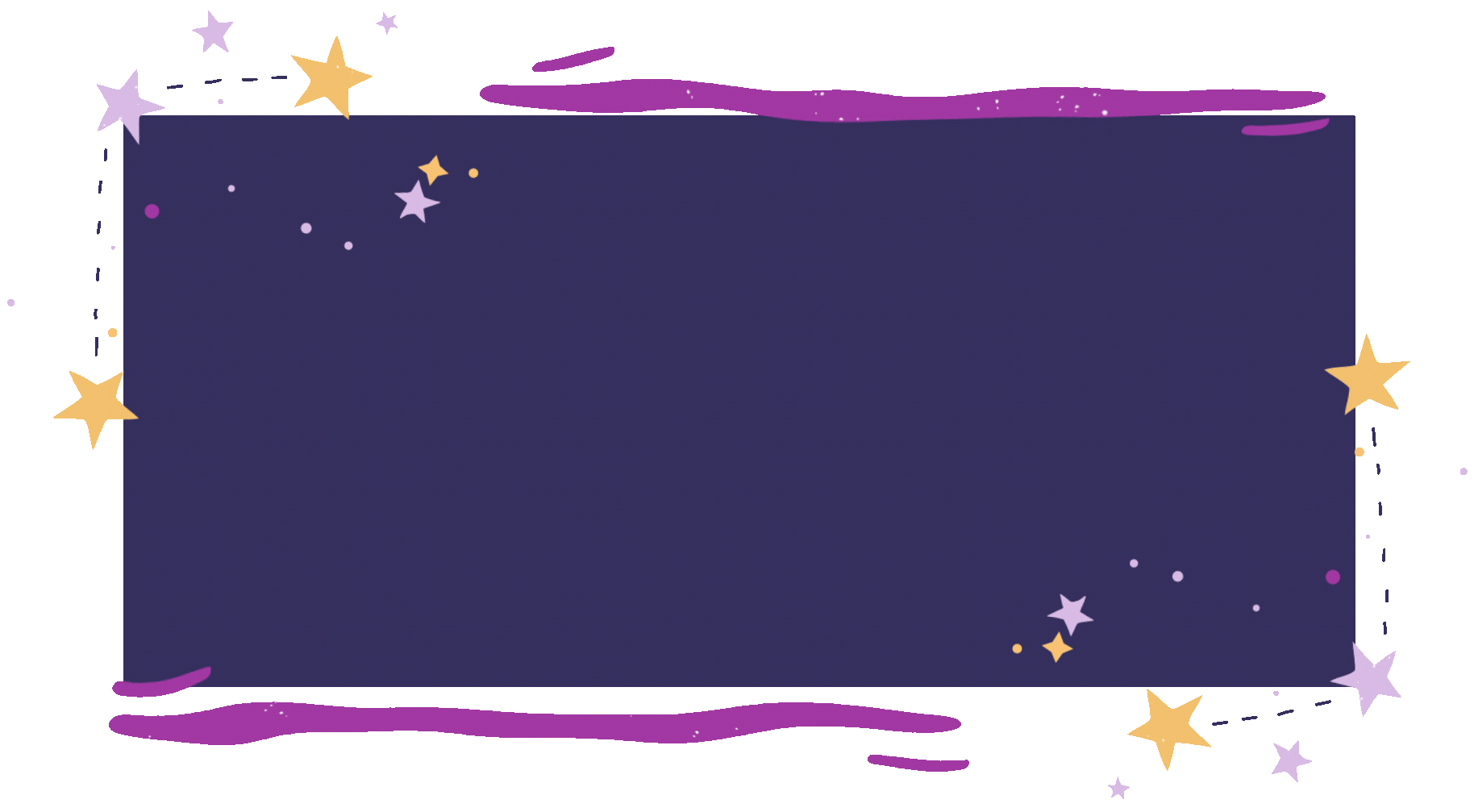 Slow Reveal!
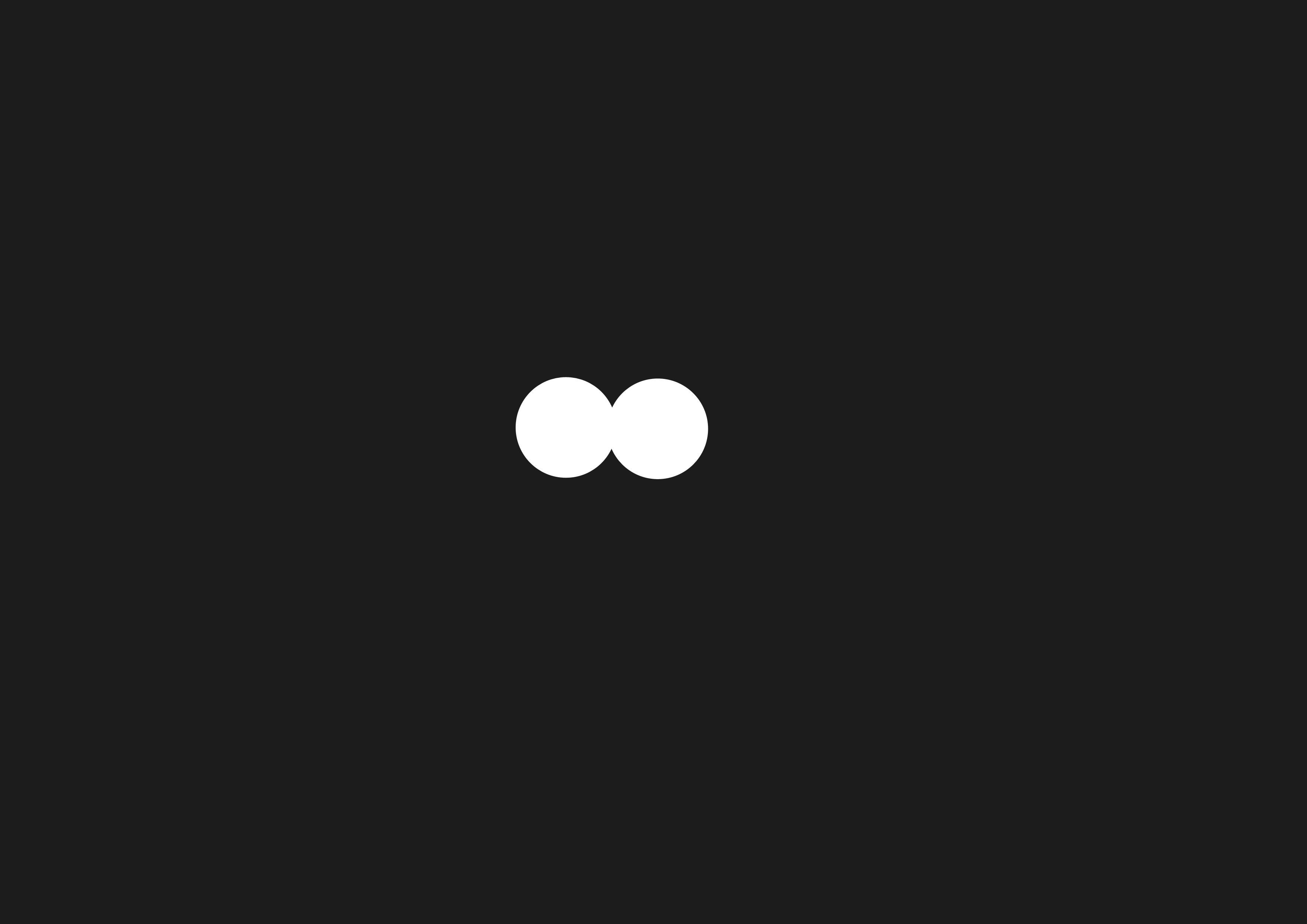 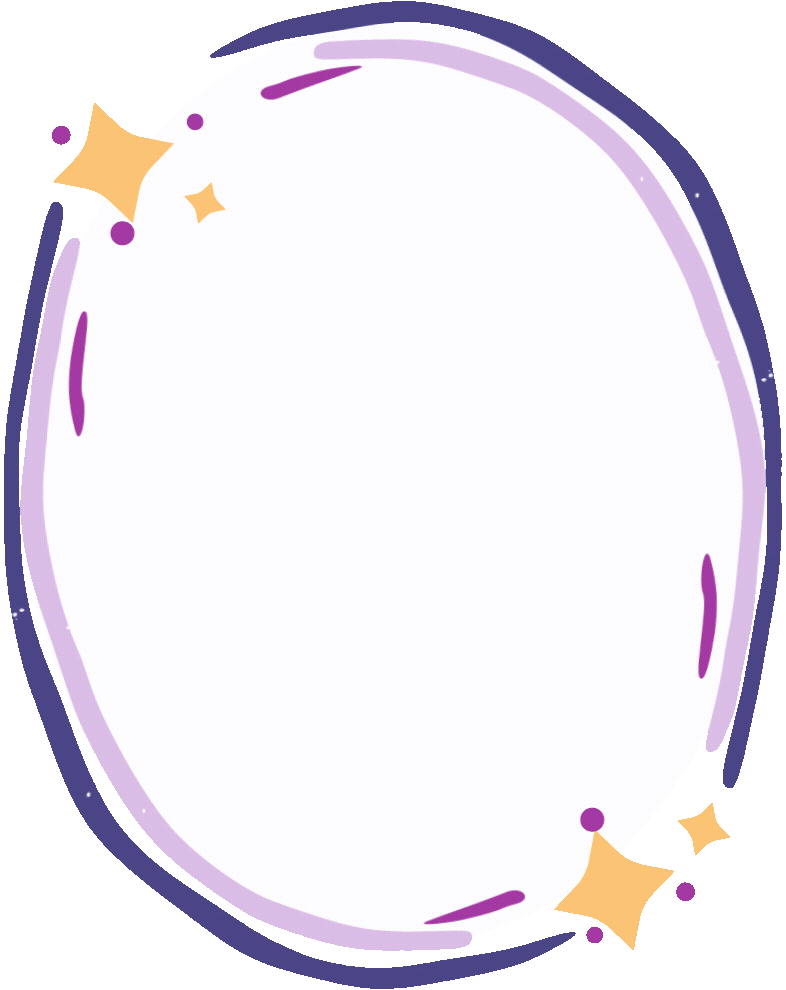 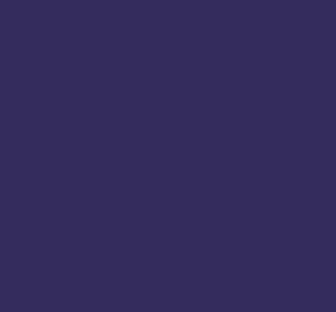 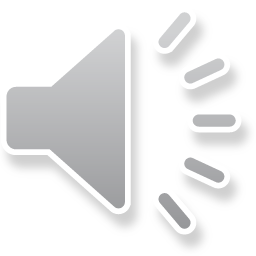 Where are you from?
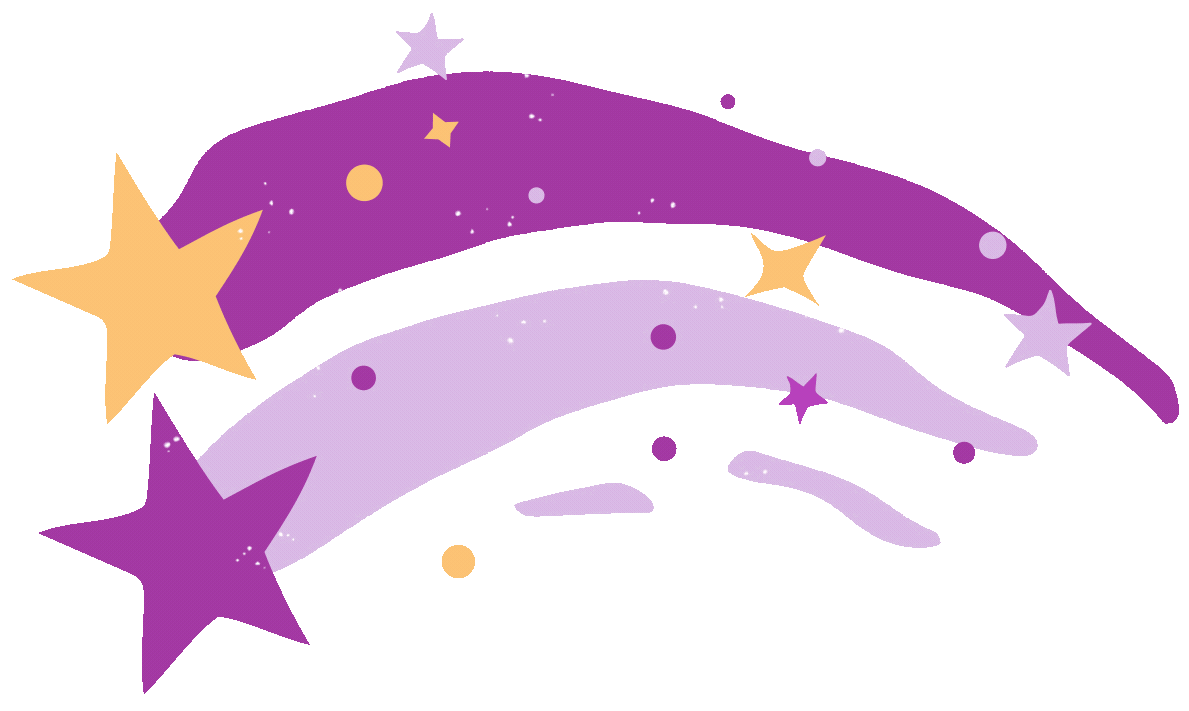 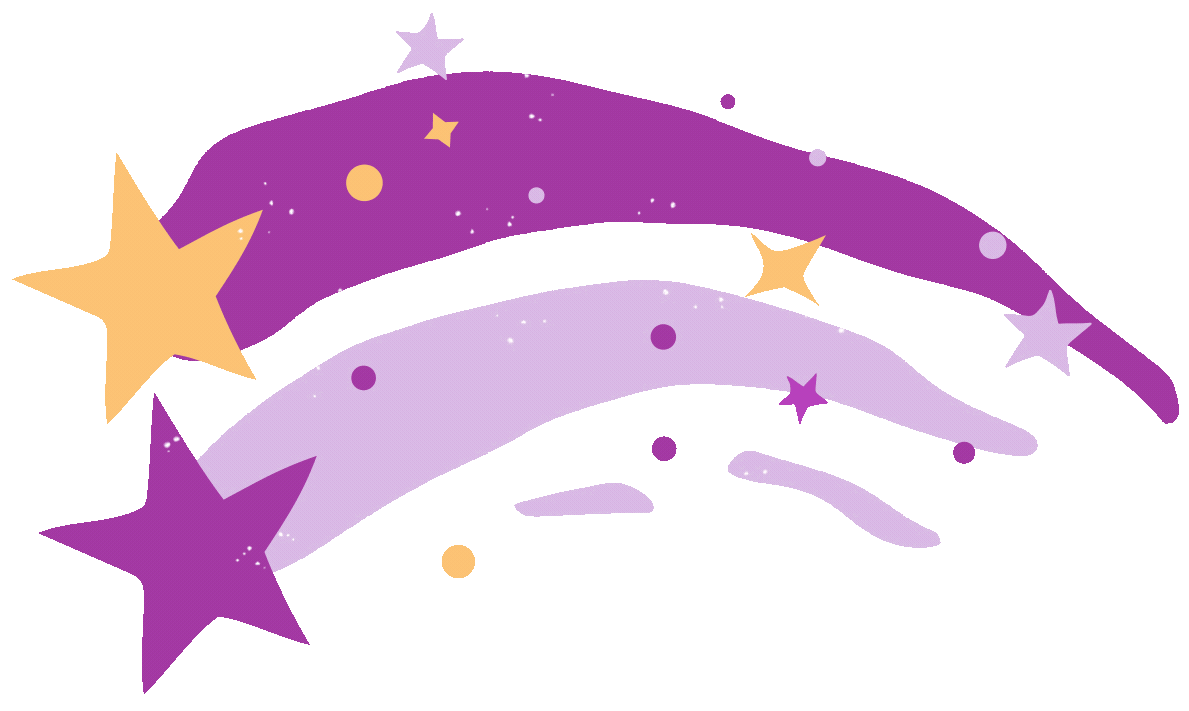 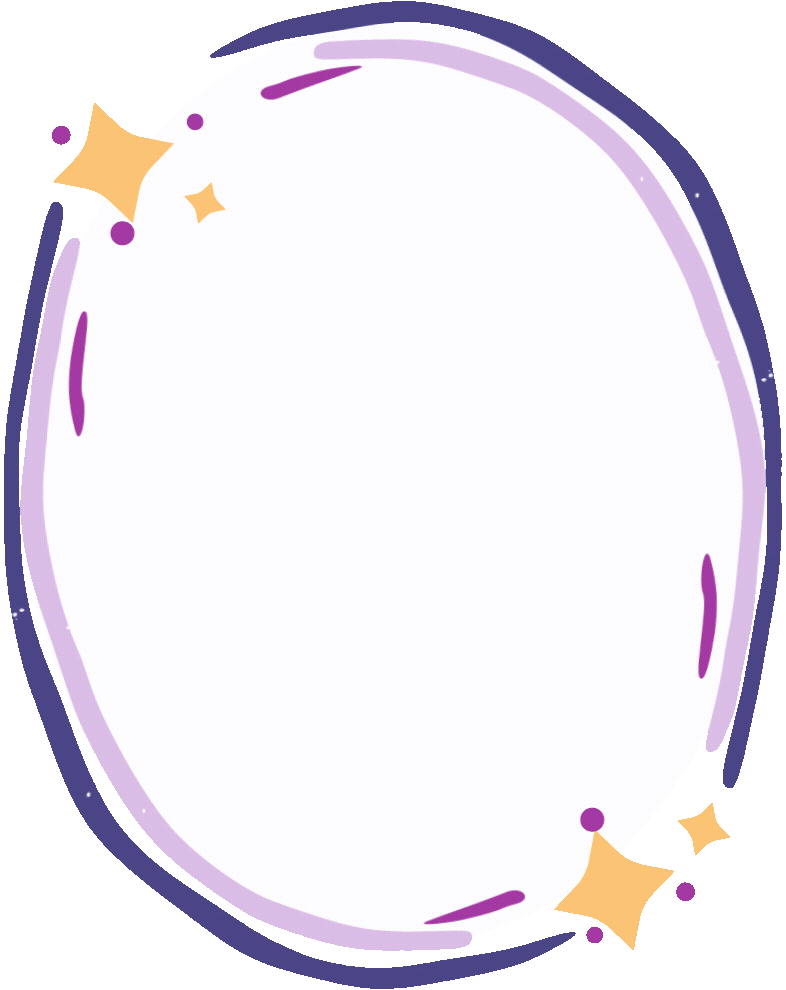 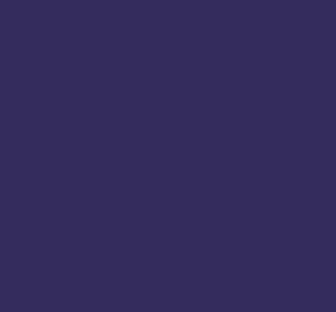 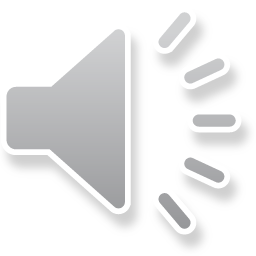 I’m from ___.
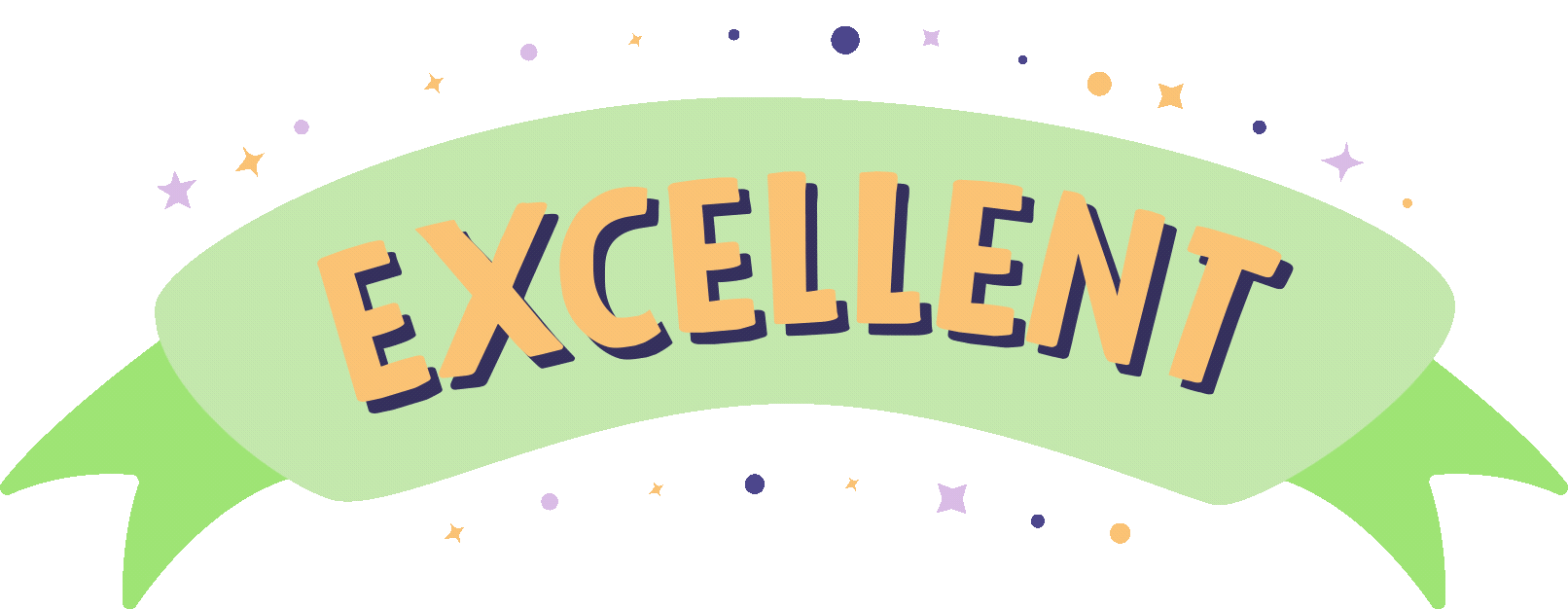 Australia
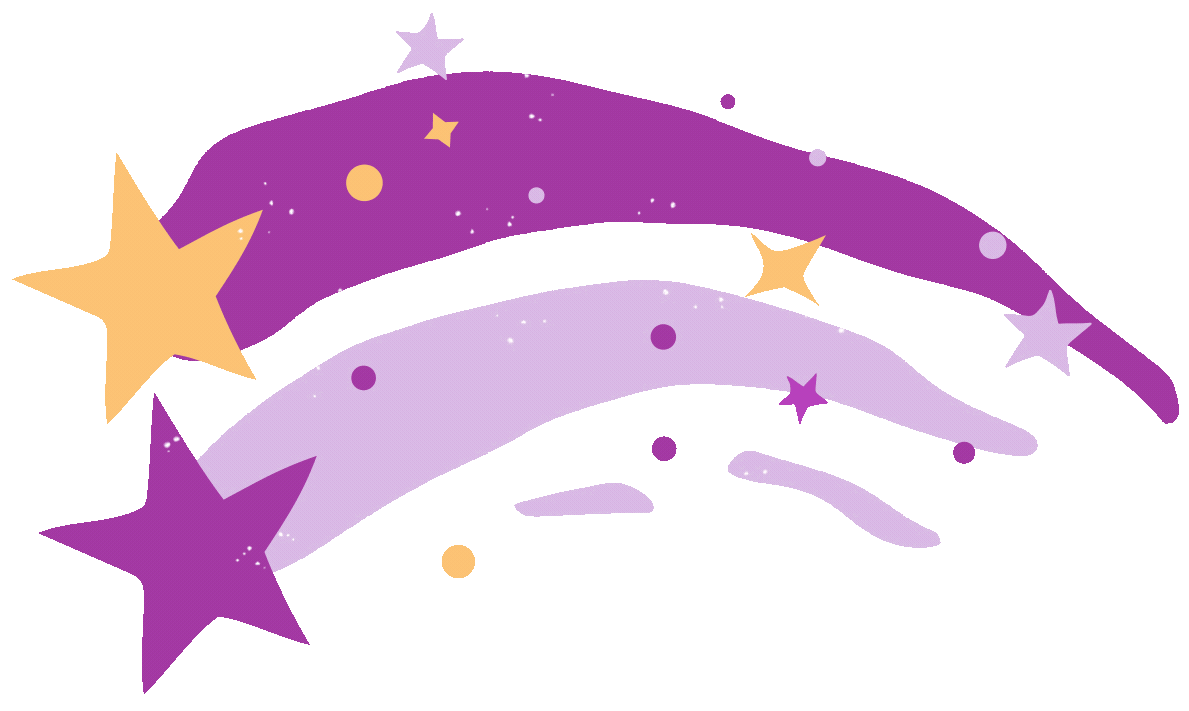 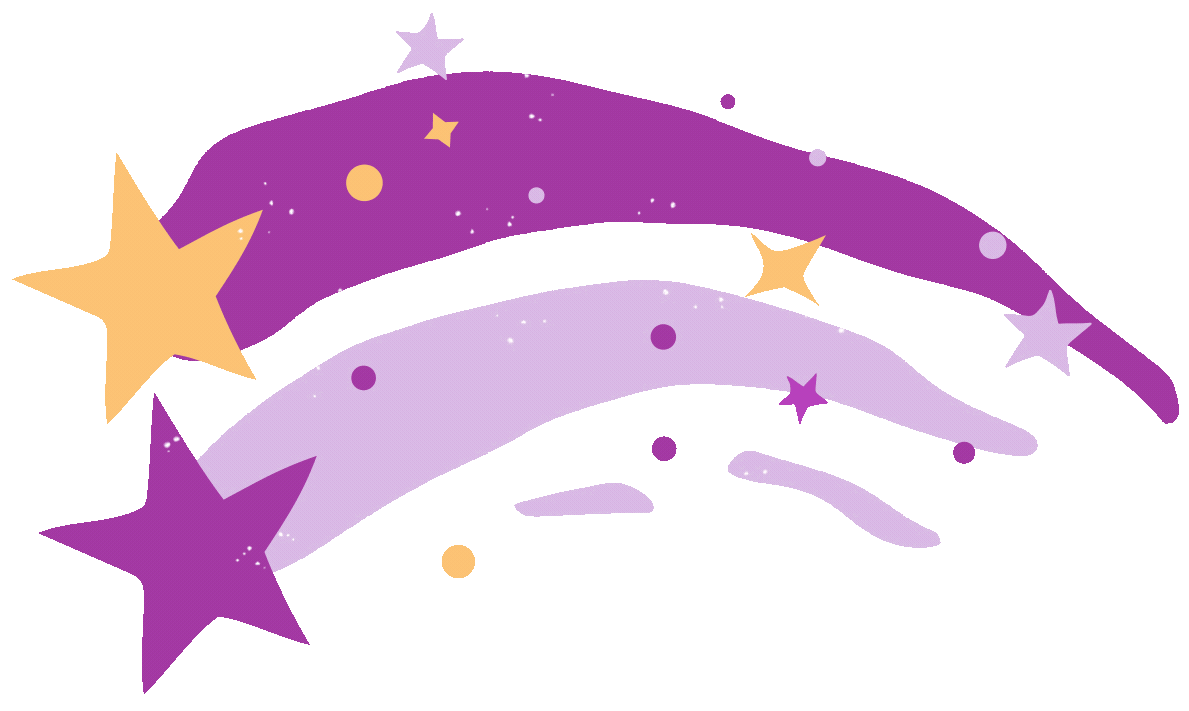 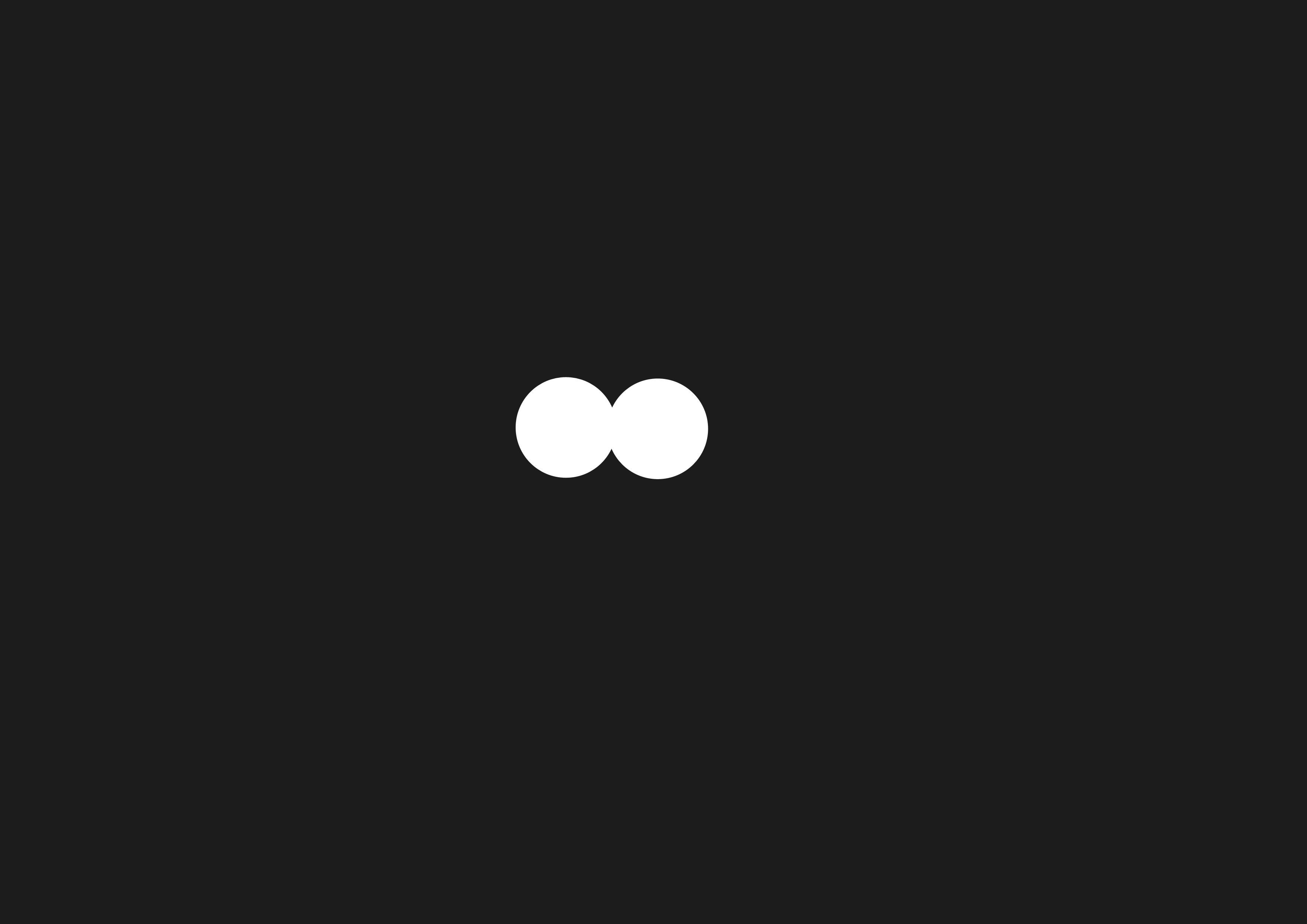 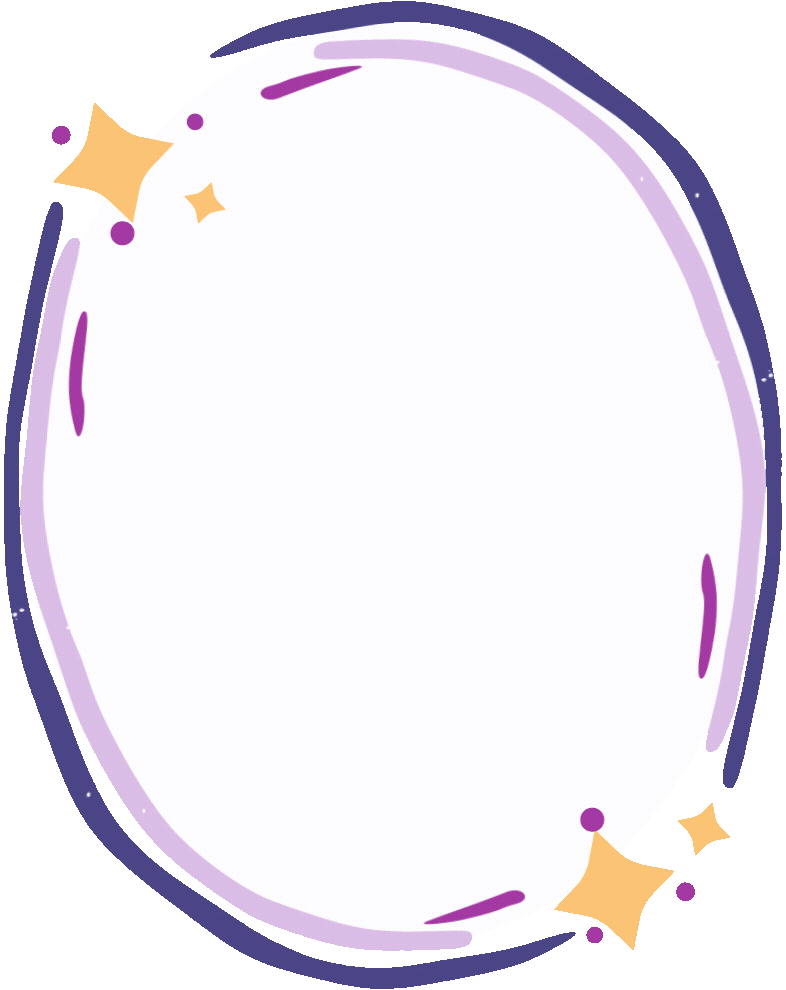 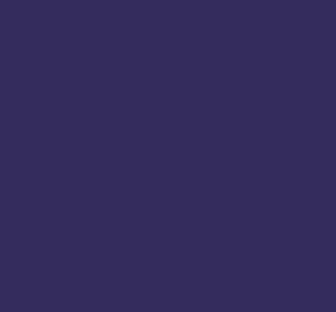 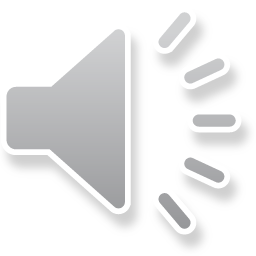 Where are you from?
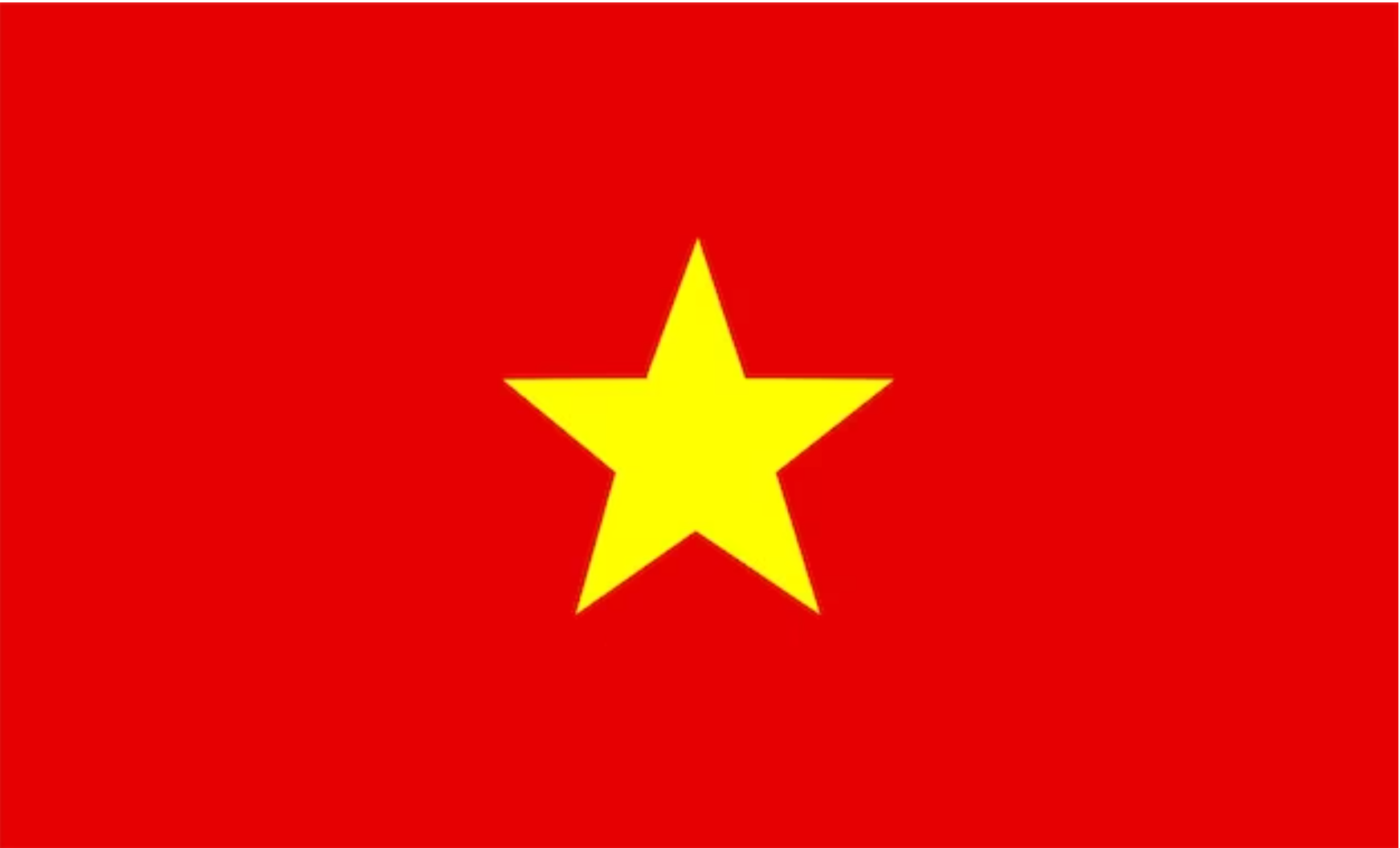 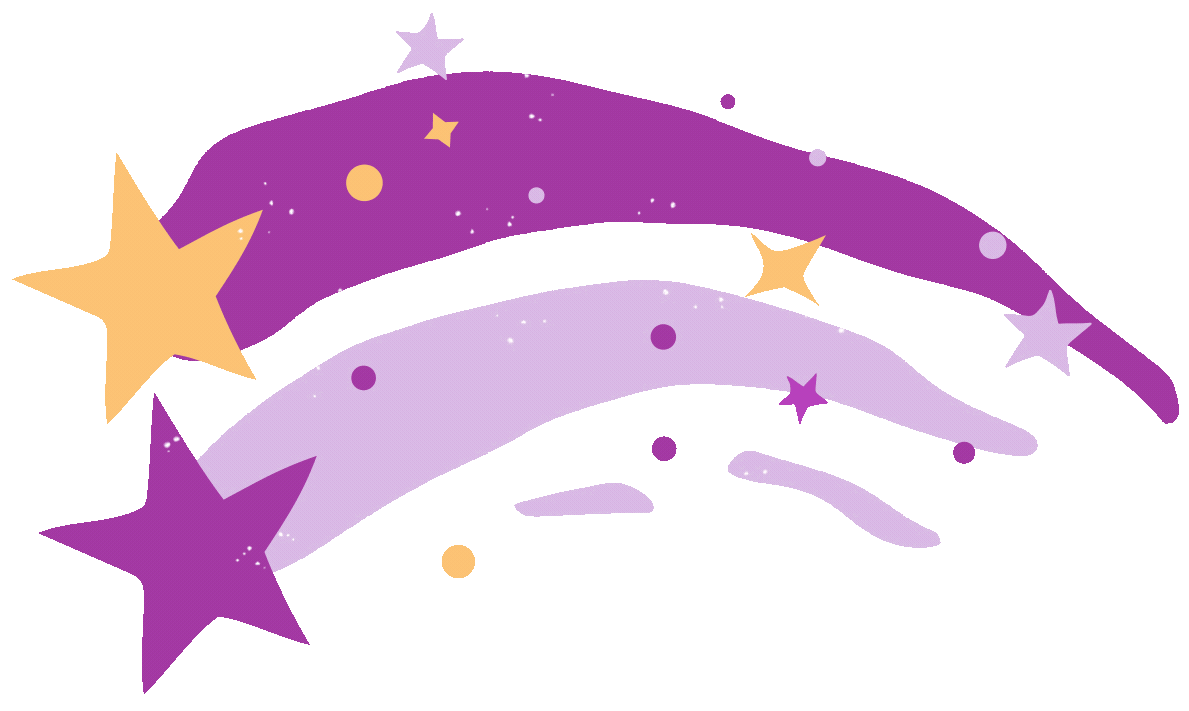 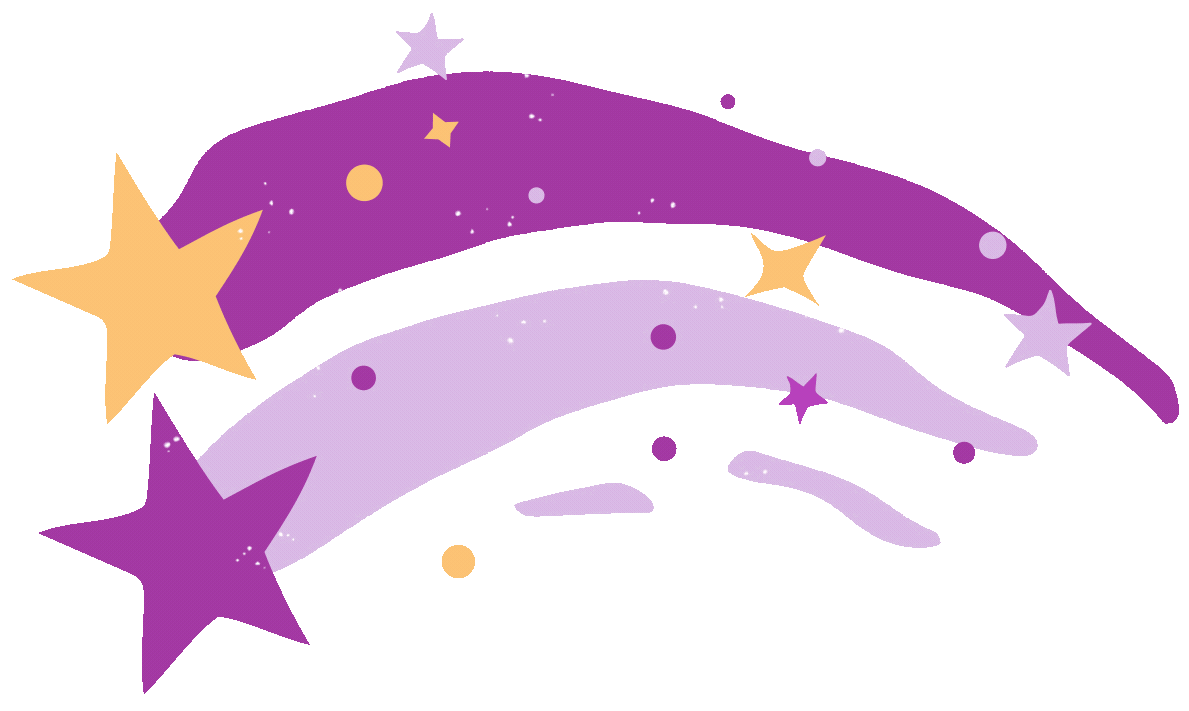 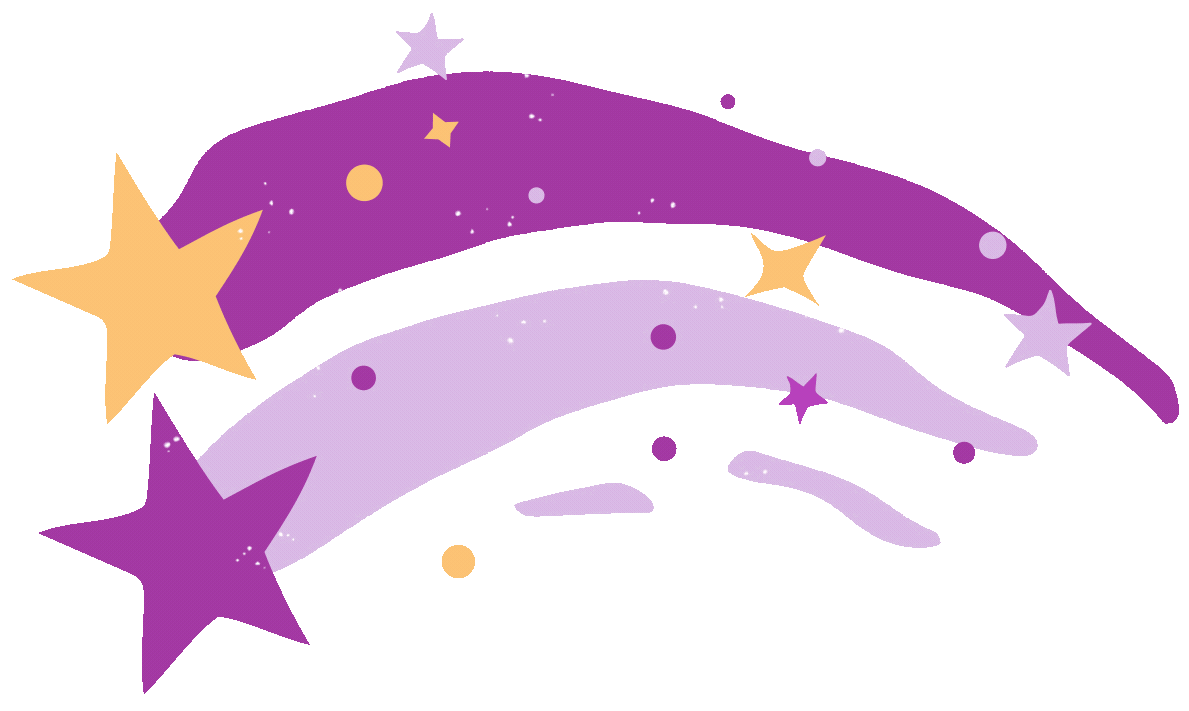 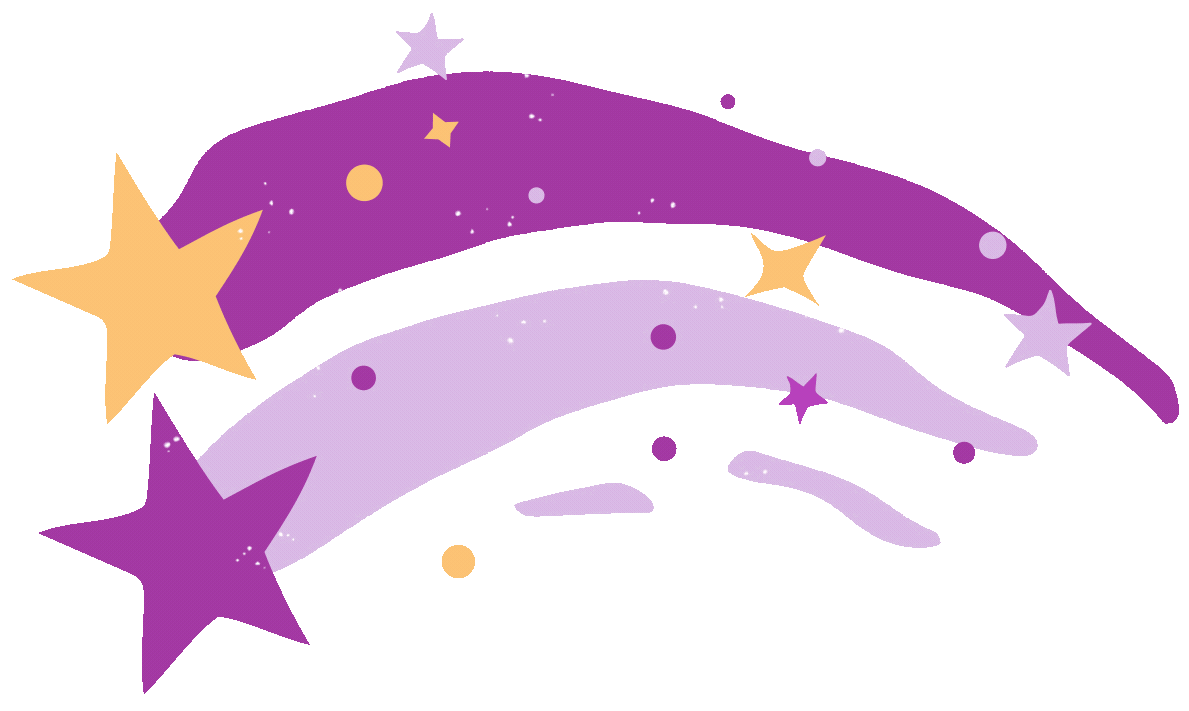 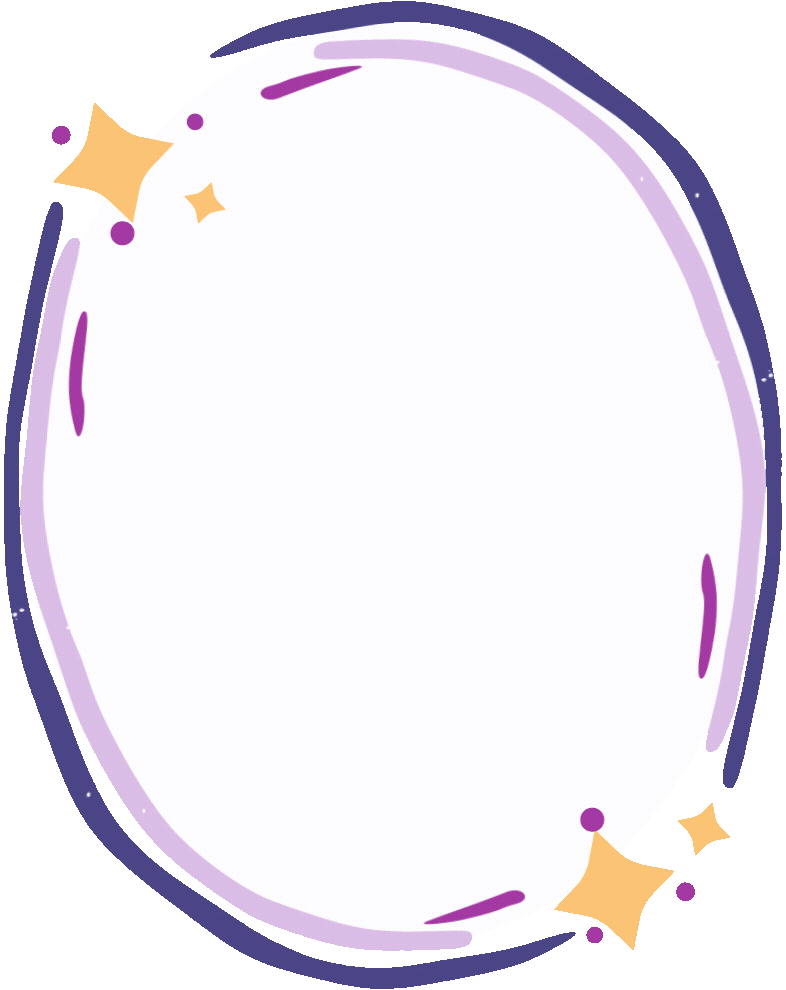 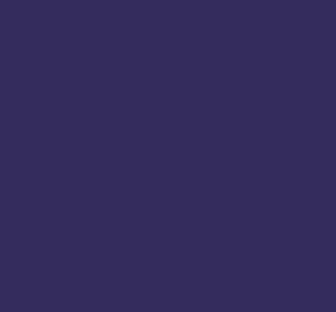 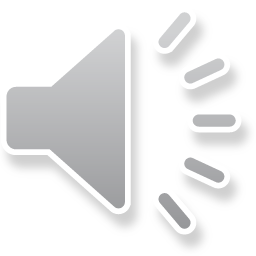 I’m from ____.
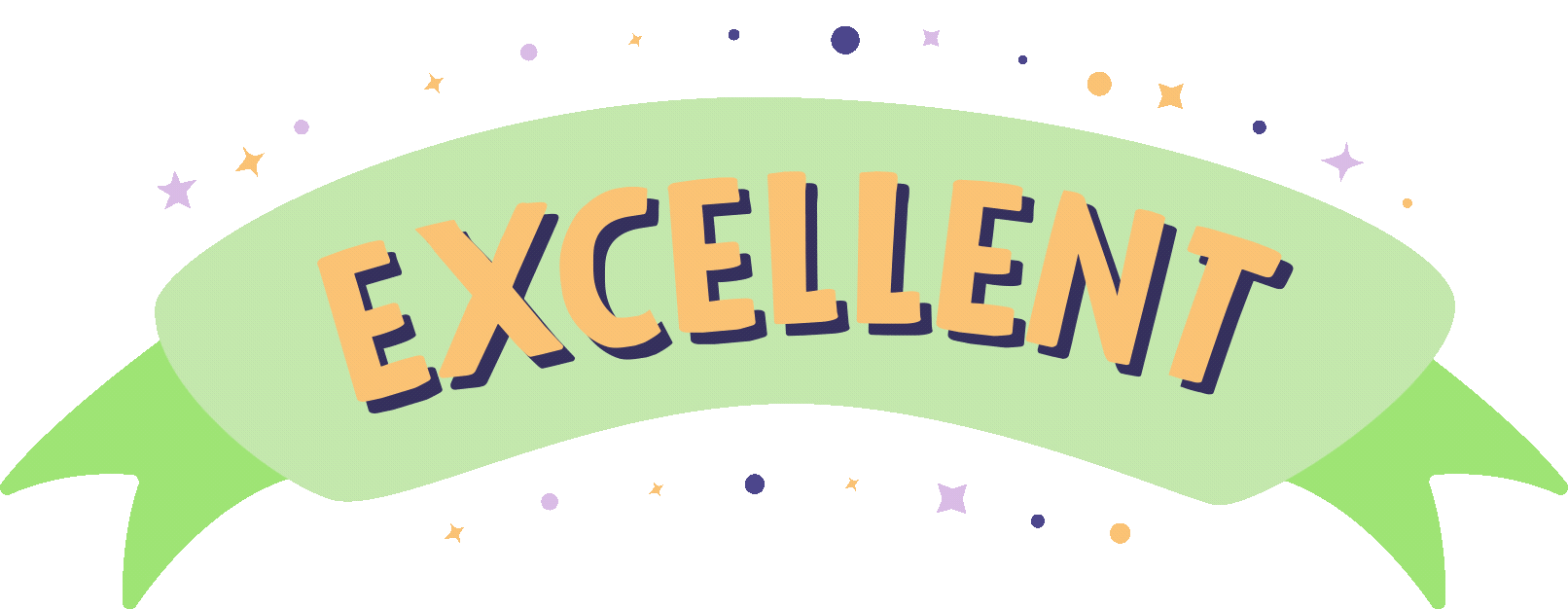 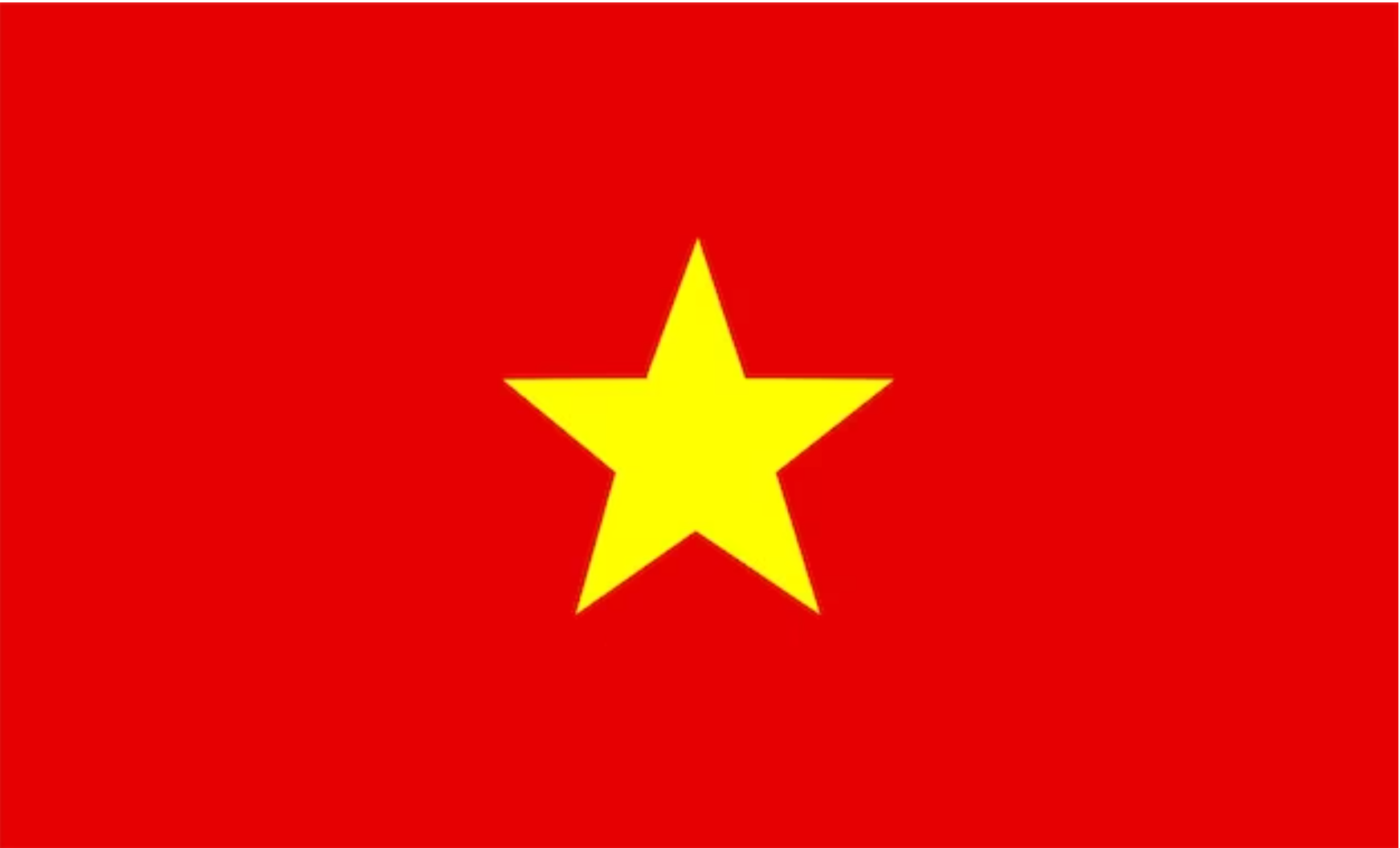 Viet Nam
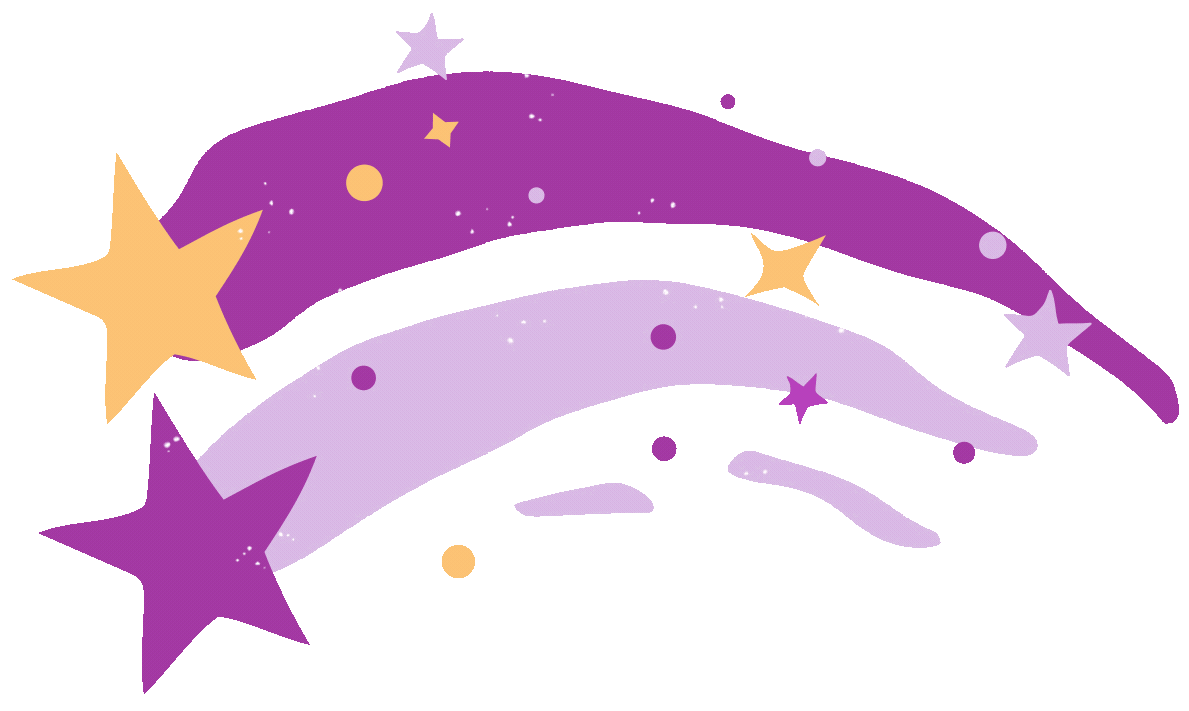 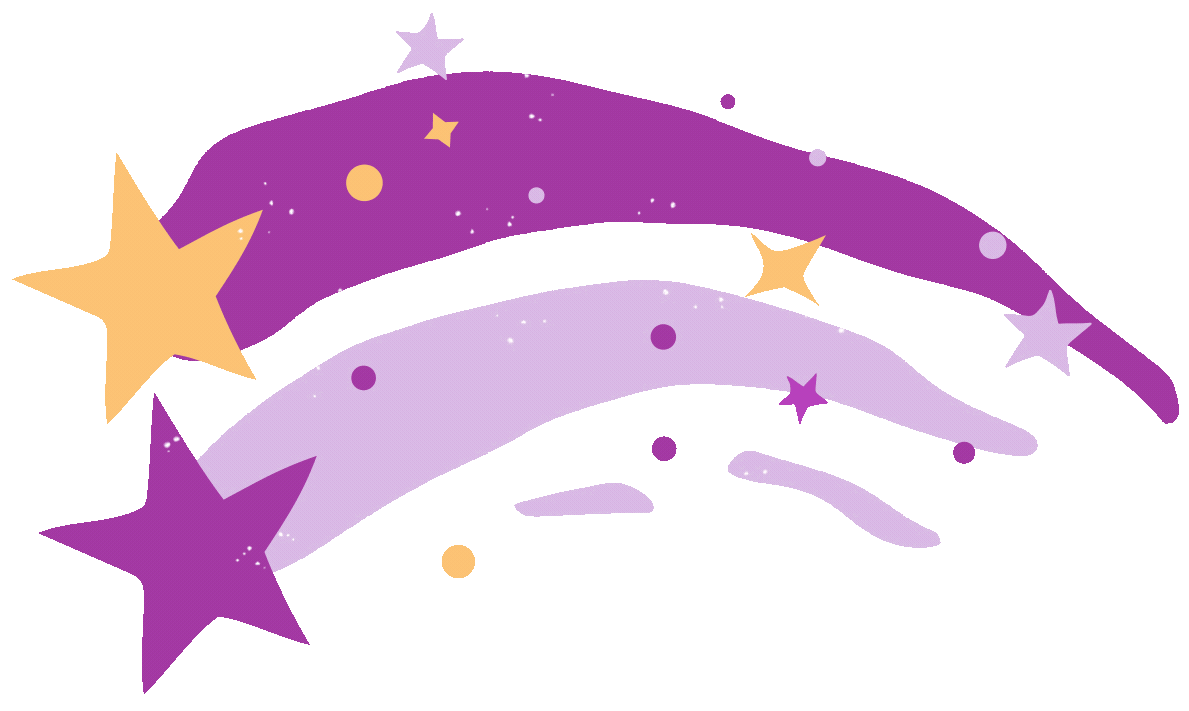 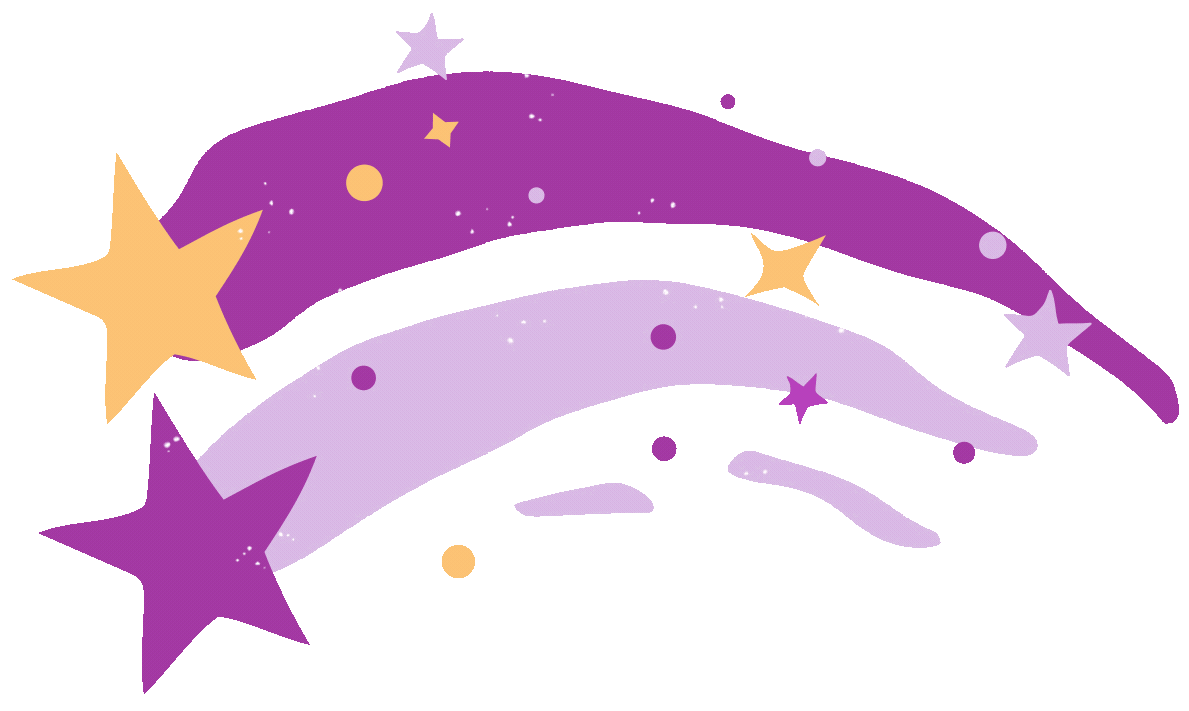 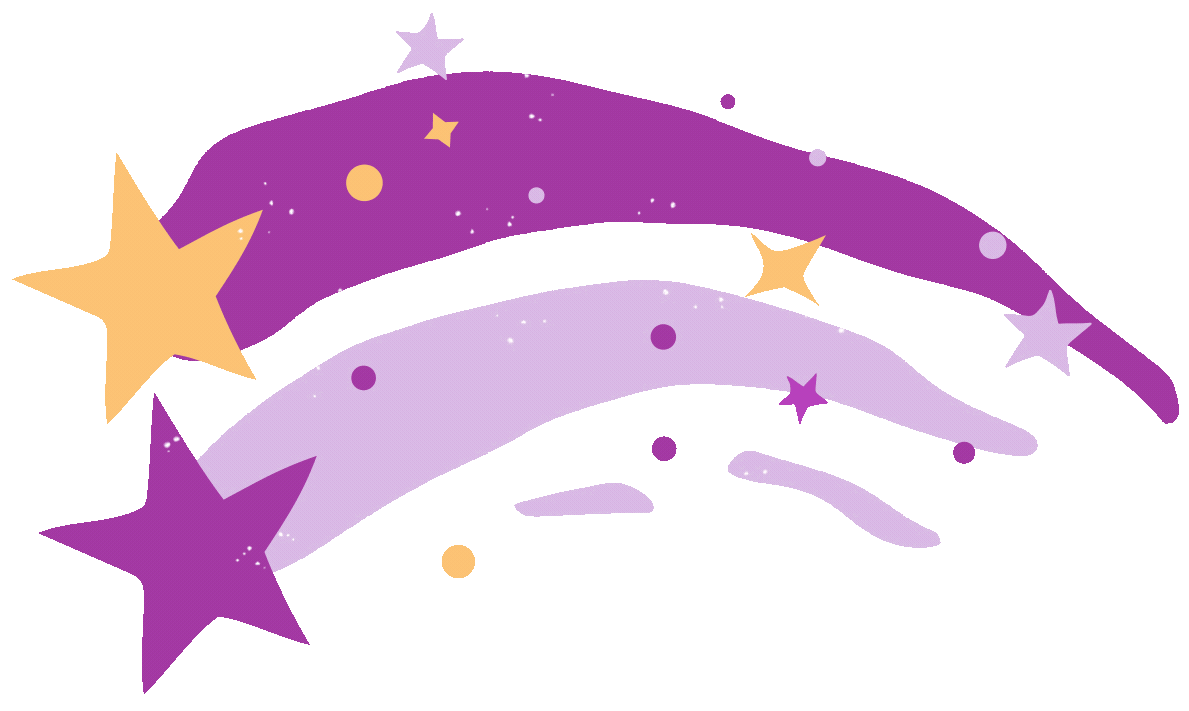 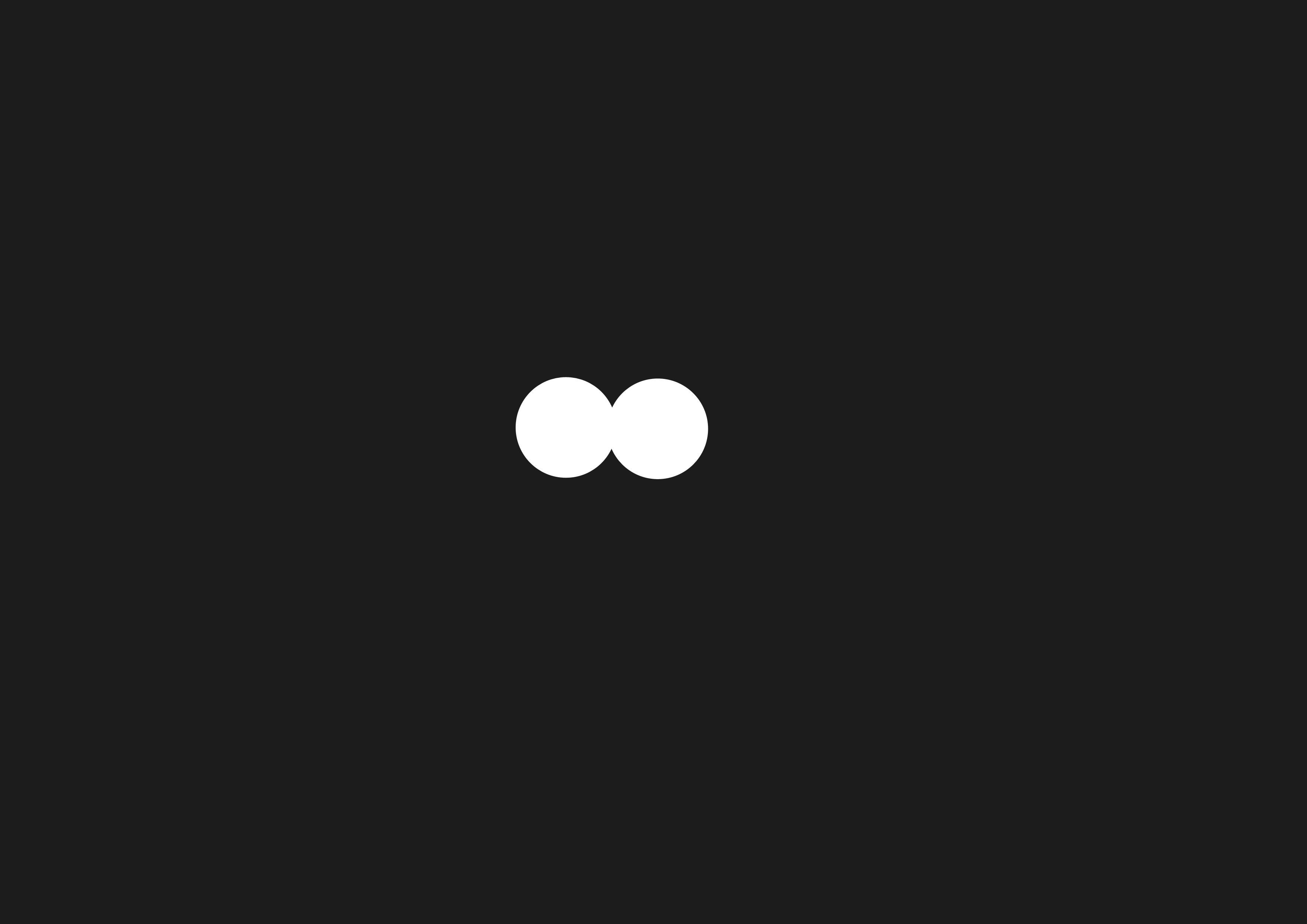 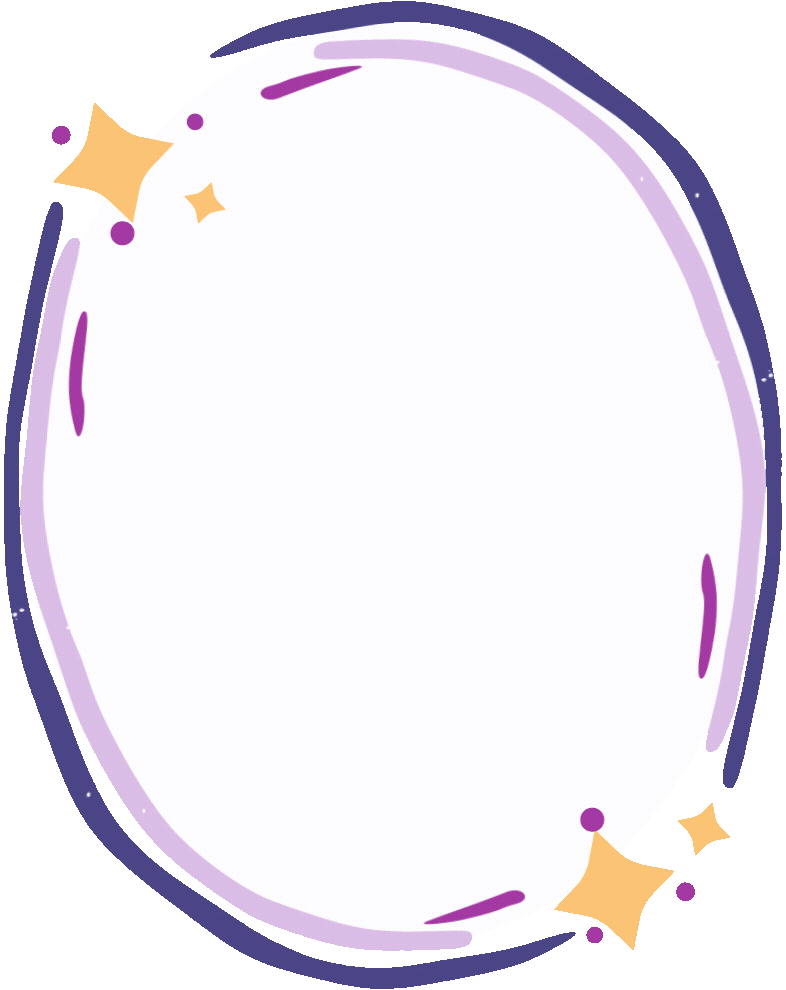 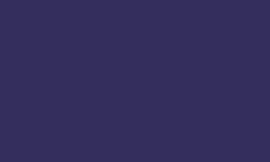 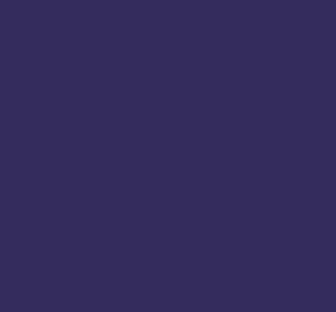 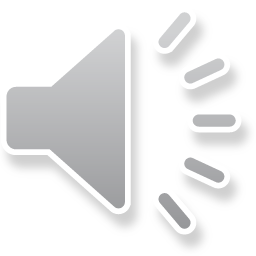 Where are you from?
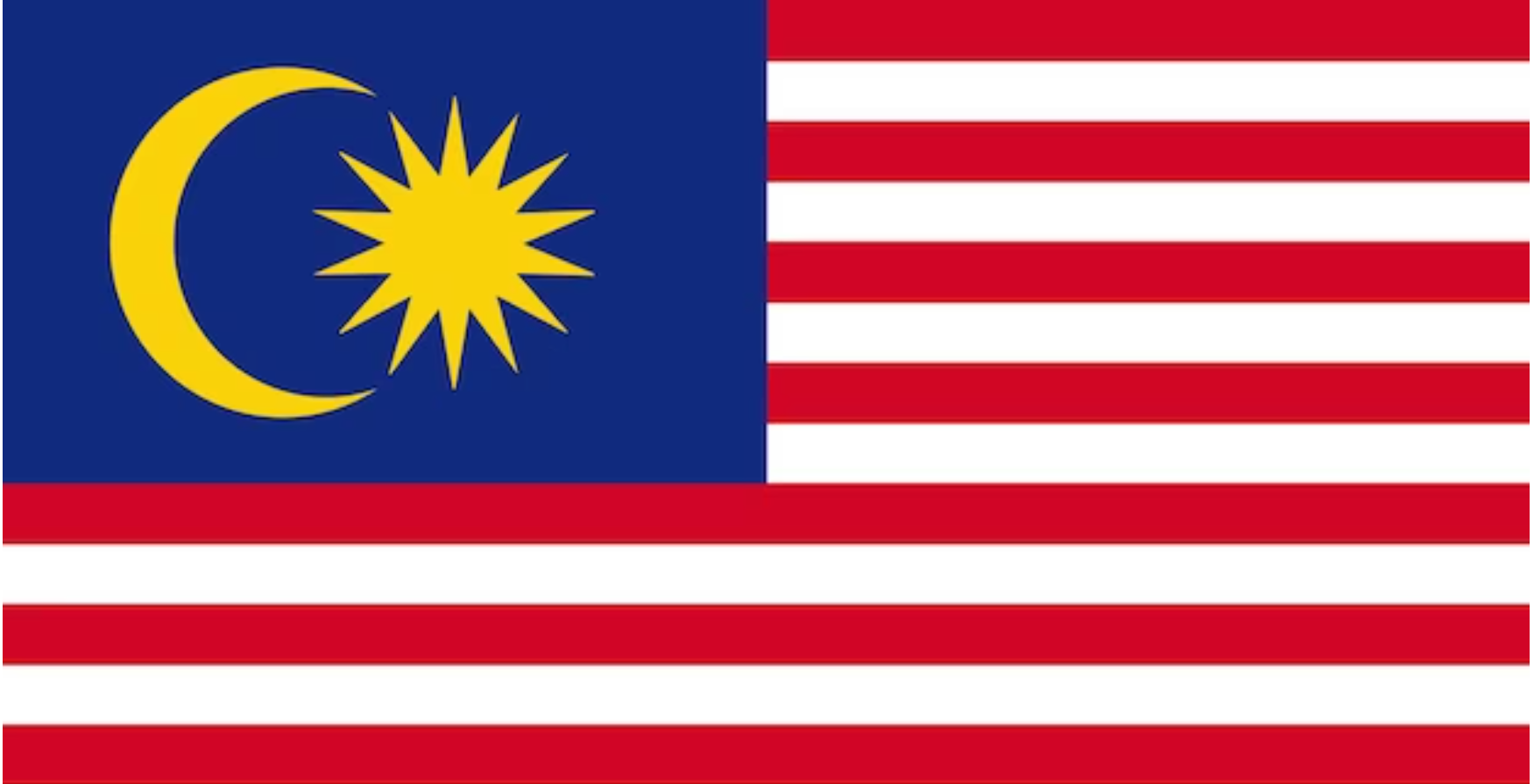 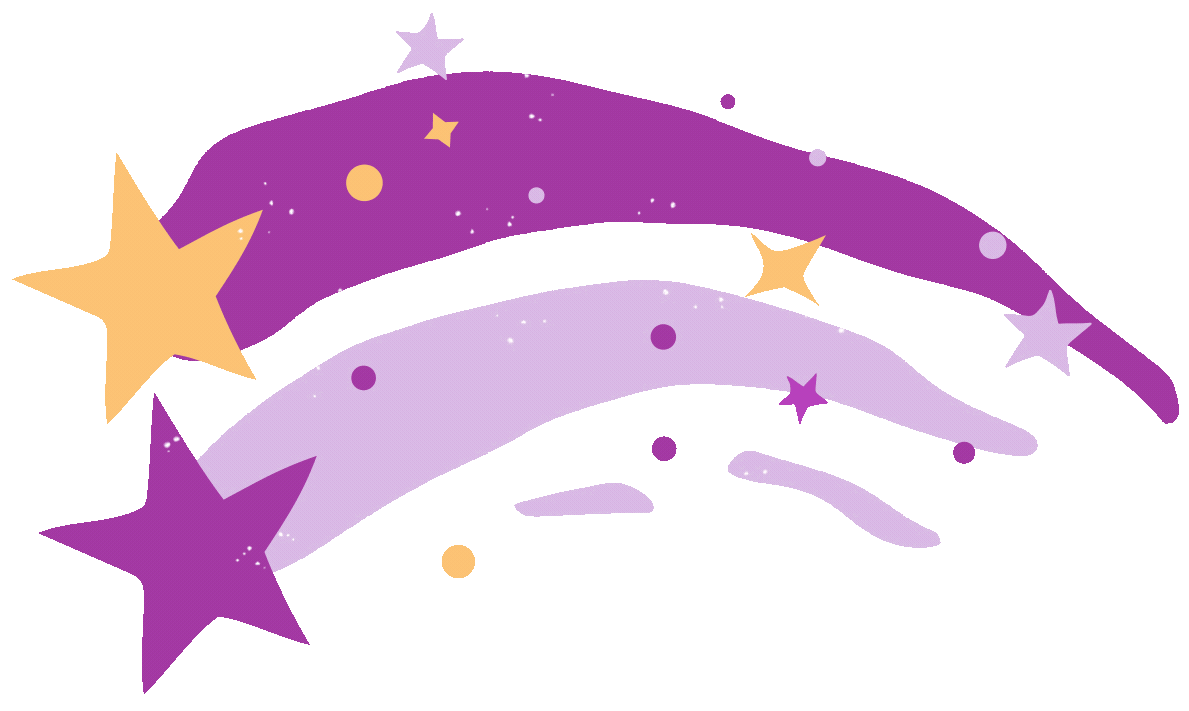 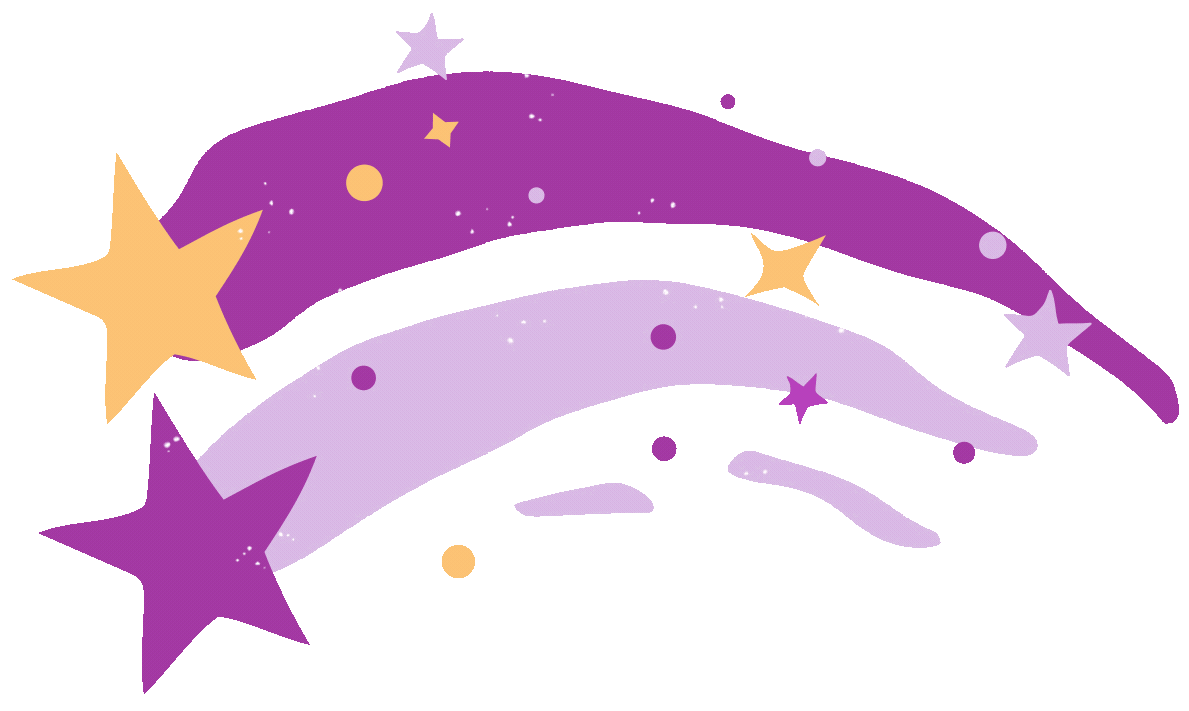 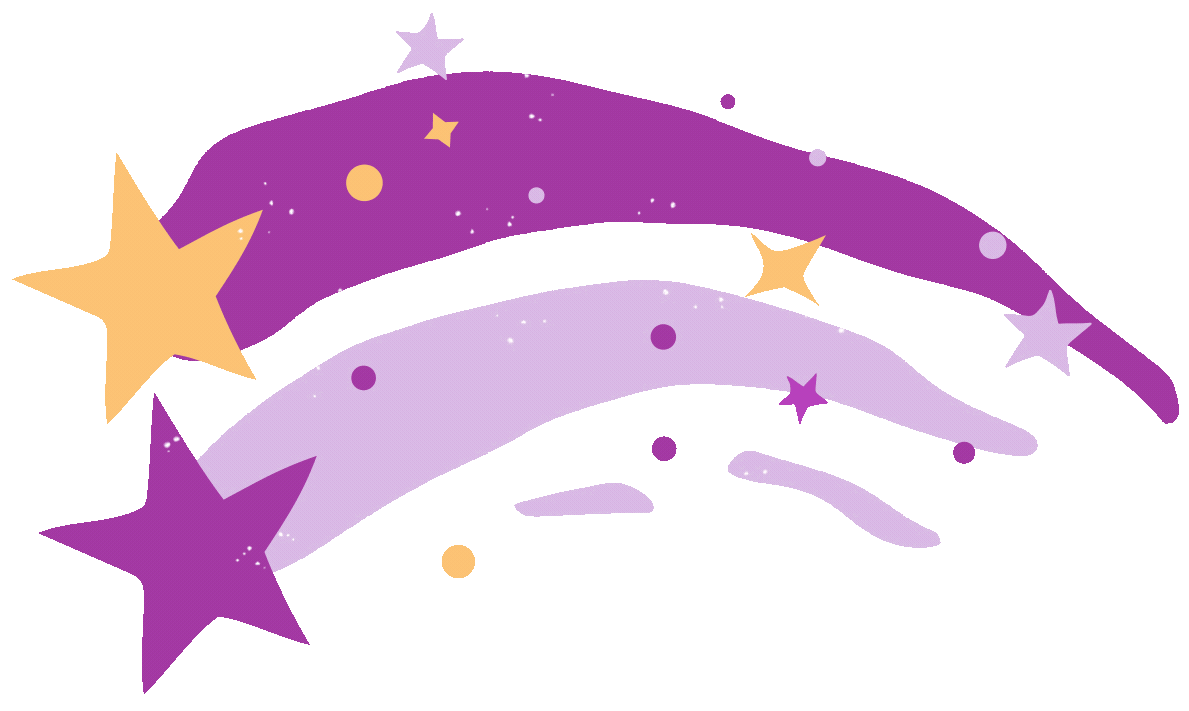 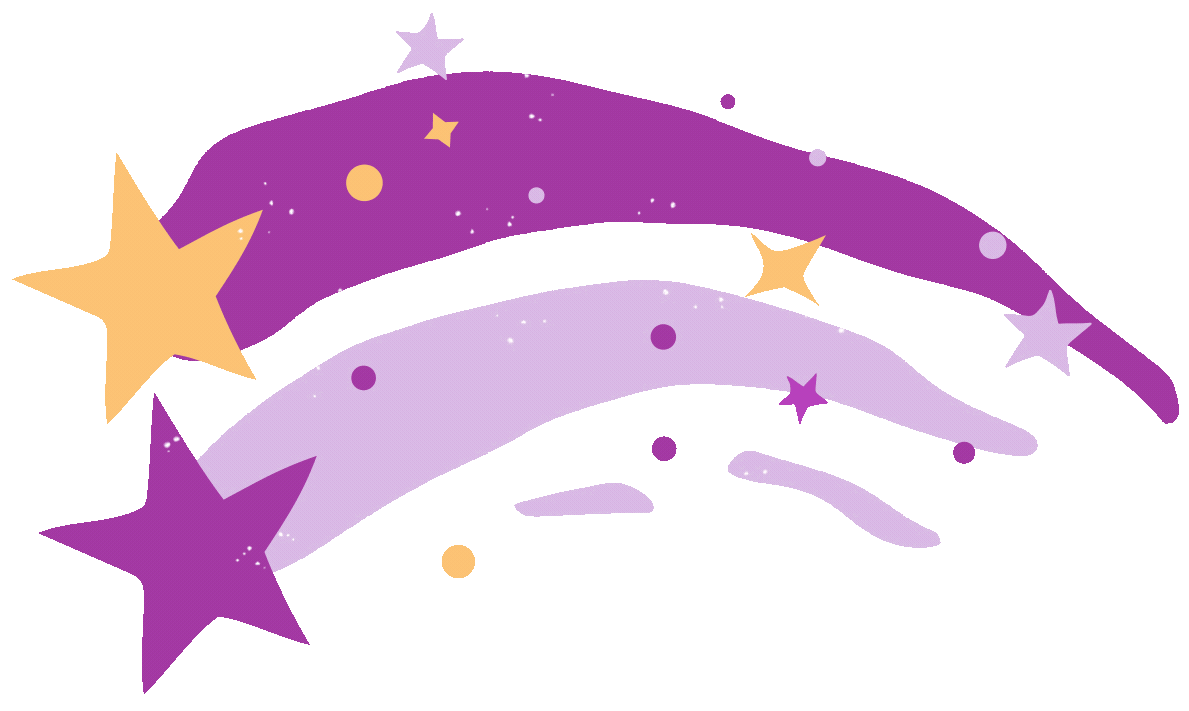 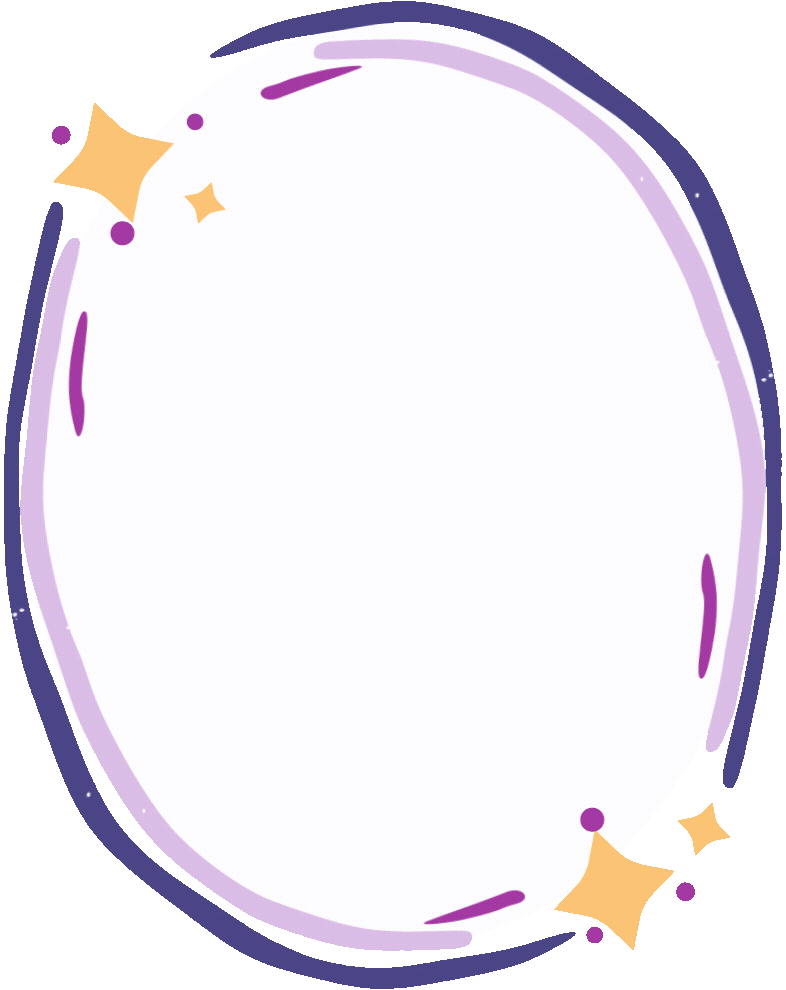 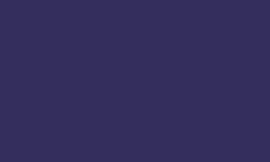 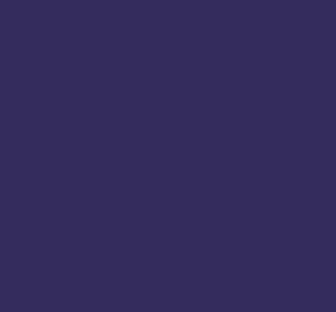 I’m from ___.
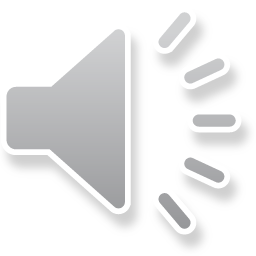 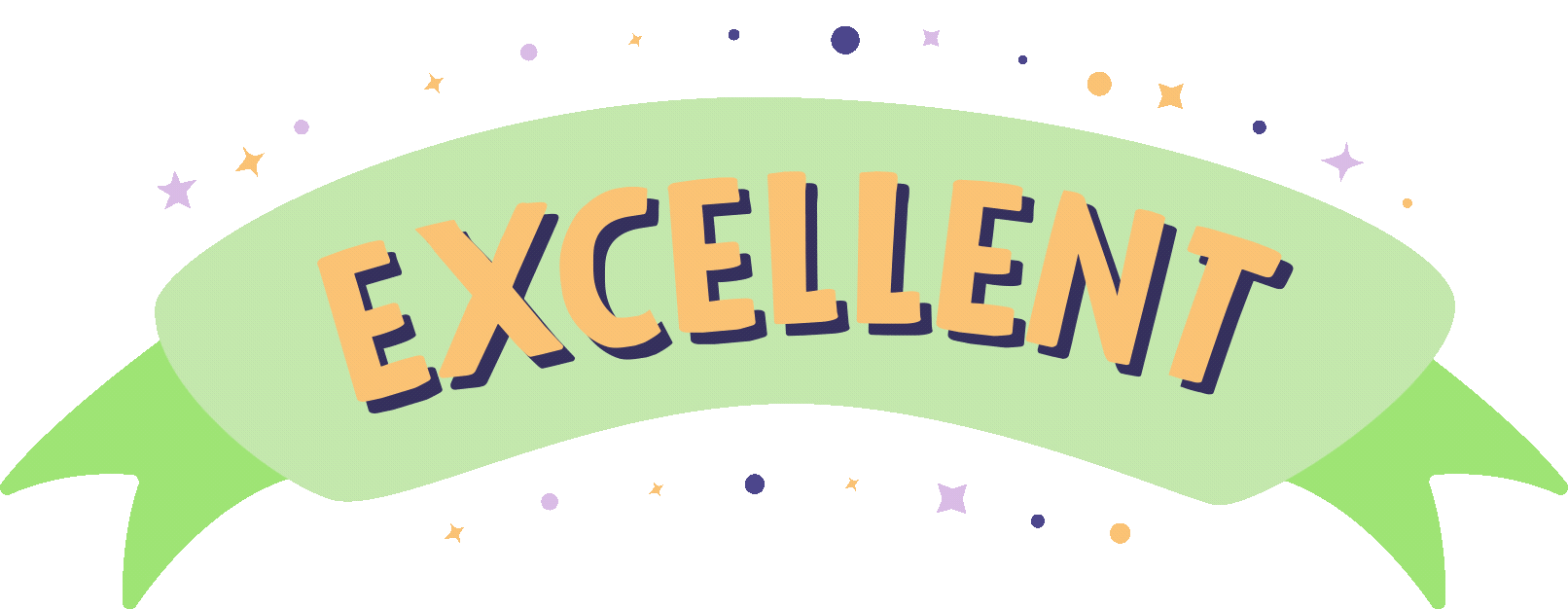 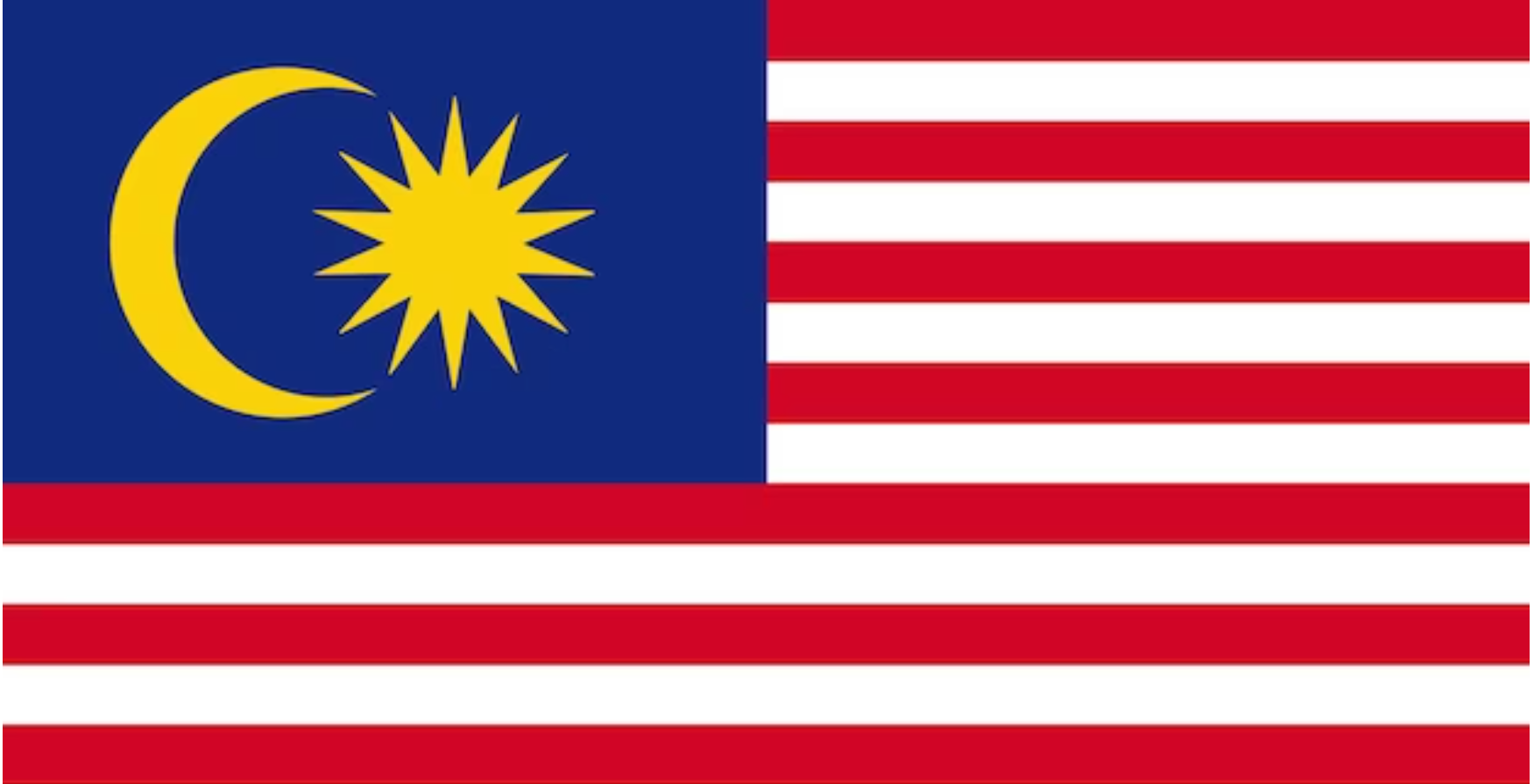 Malaysia
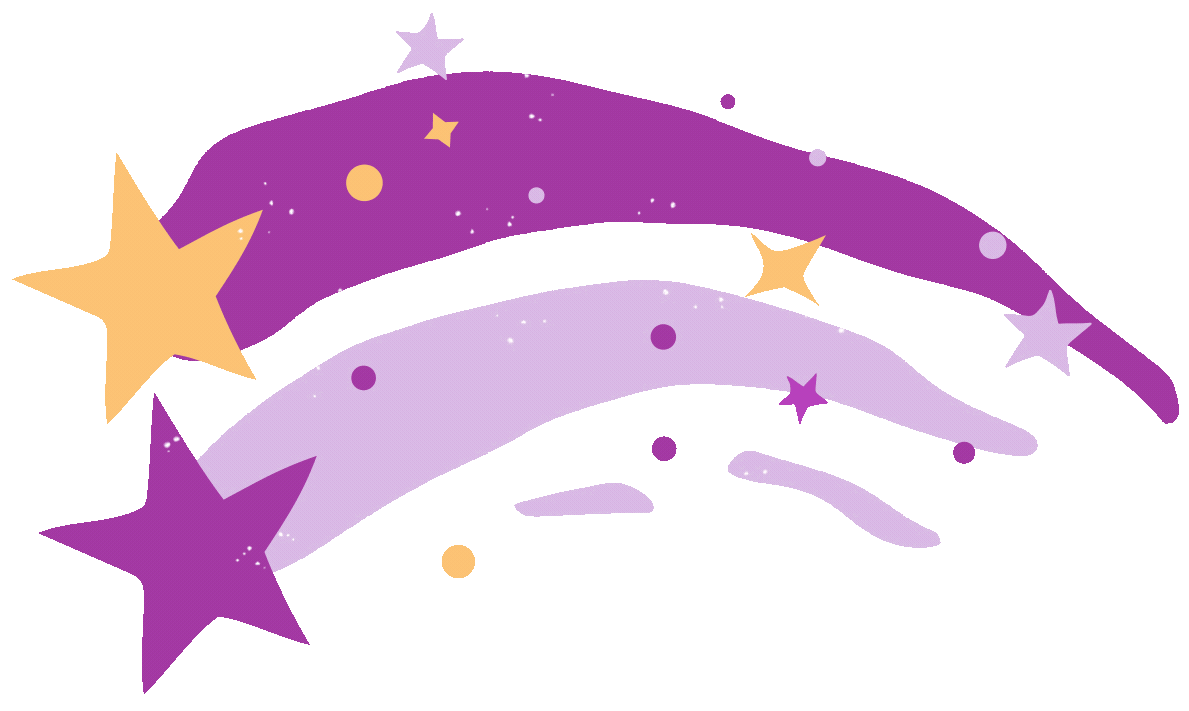 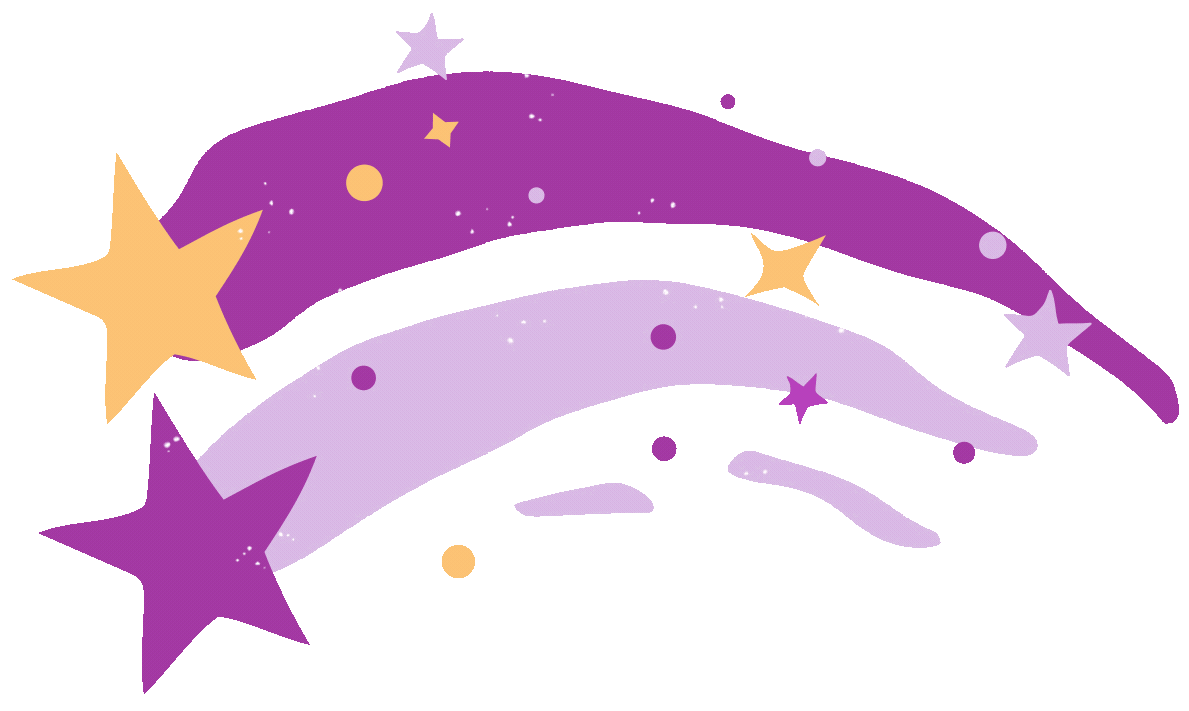 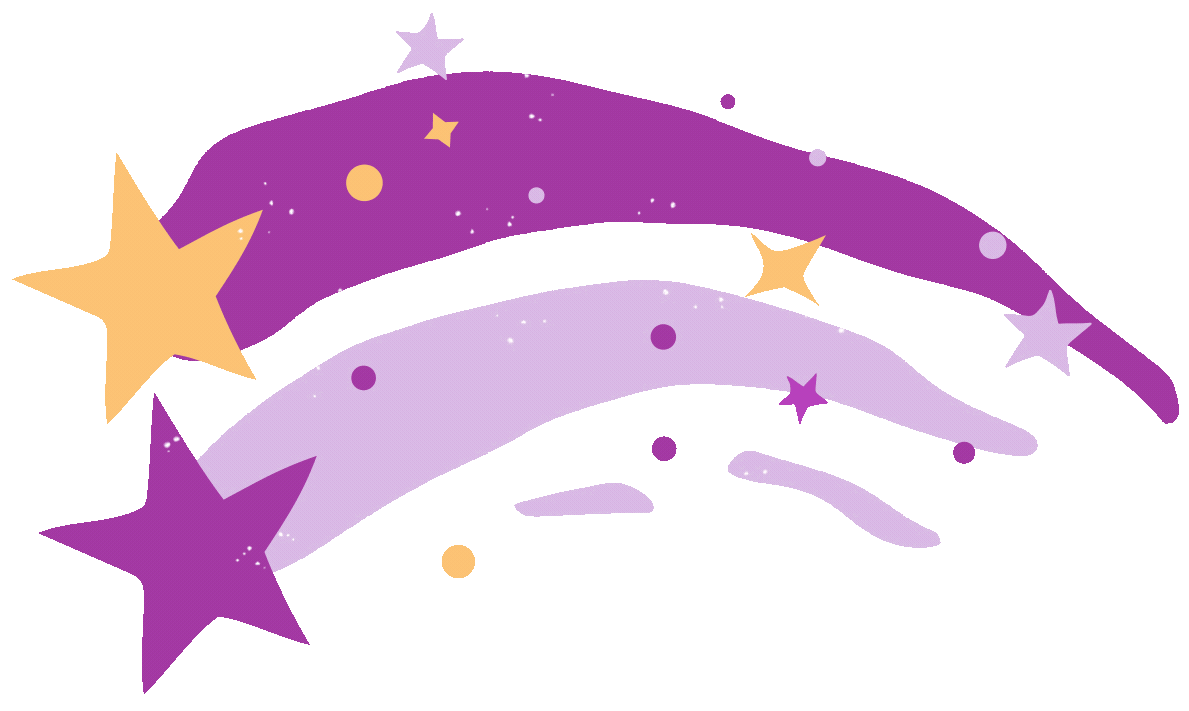 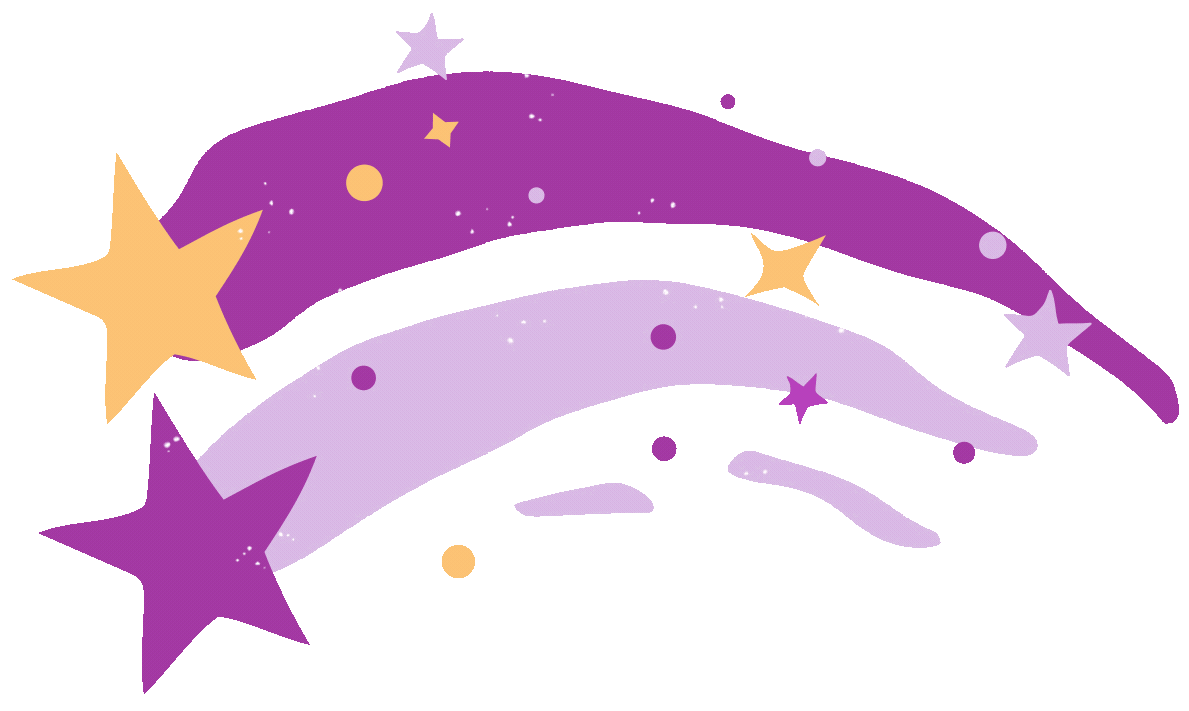 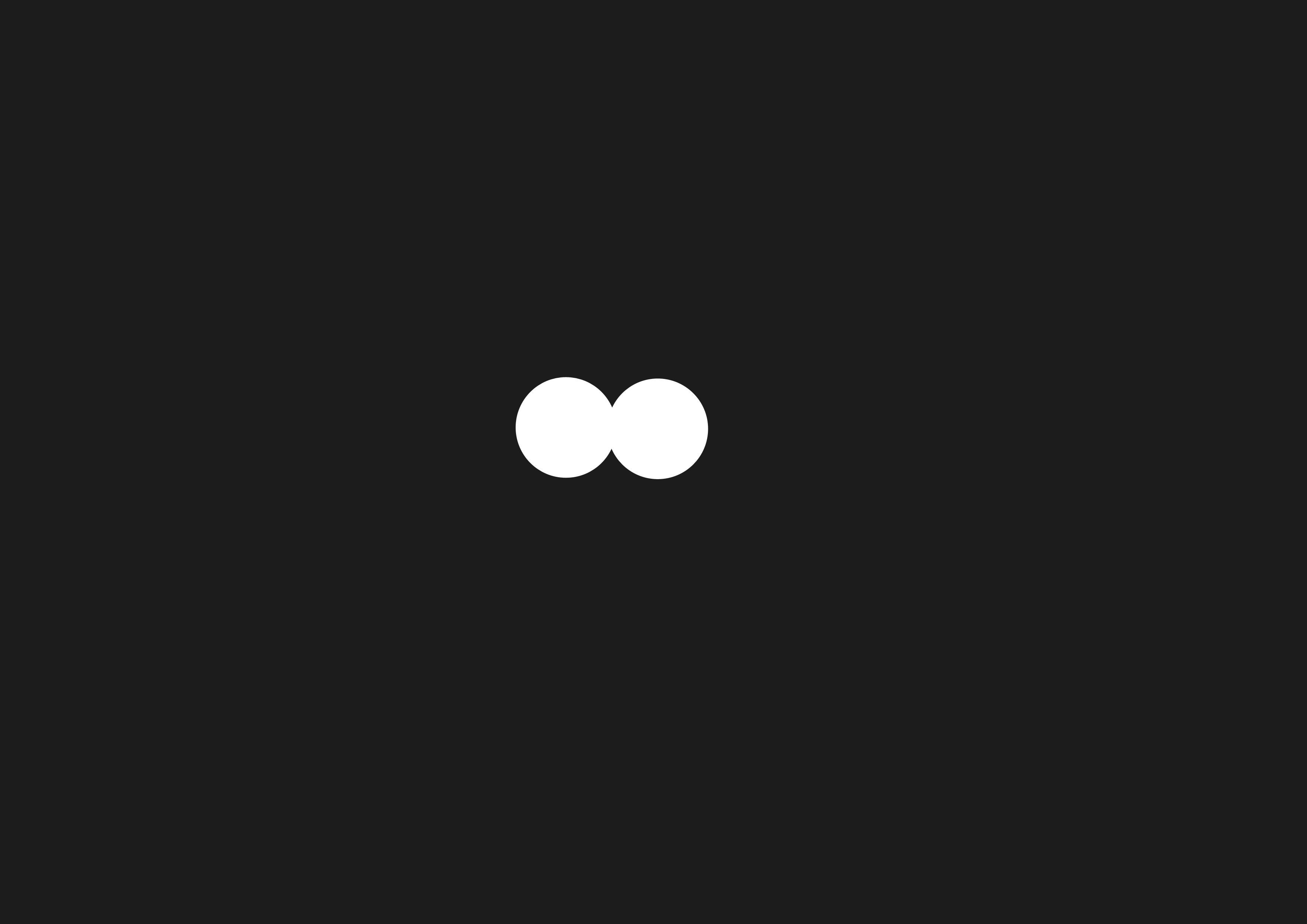 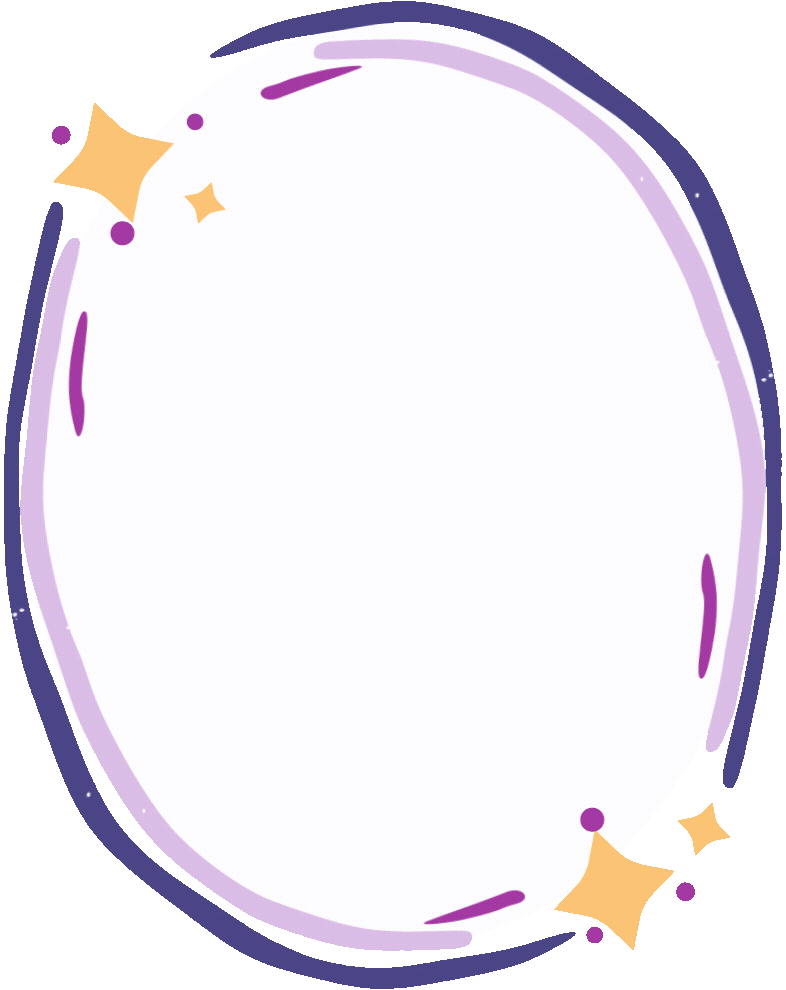 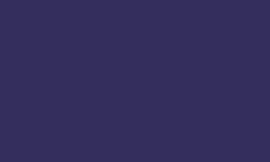 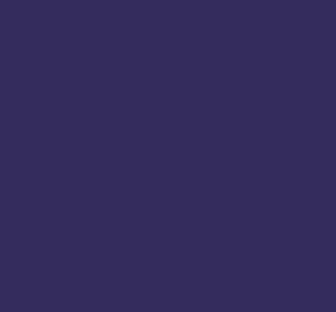 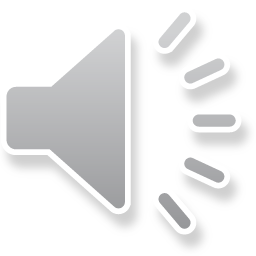 Where are you from?
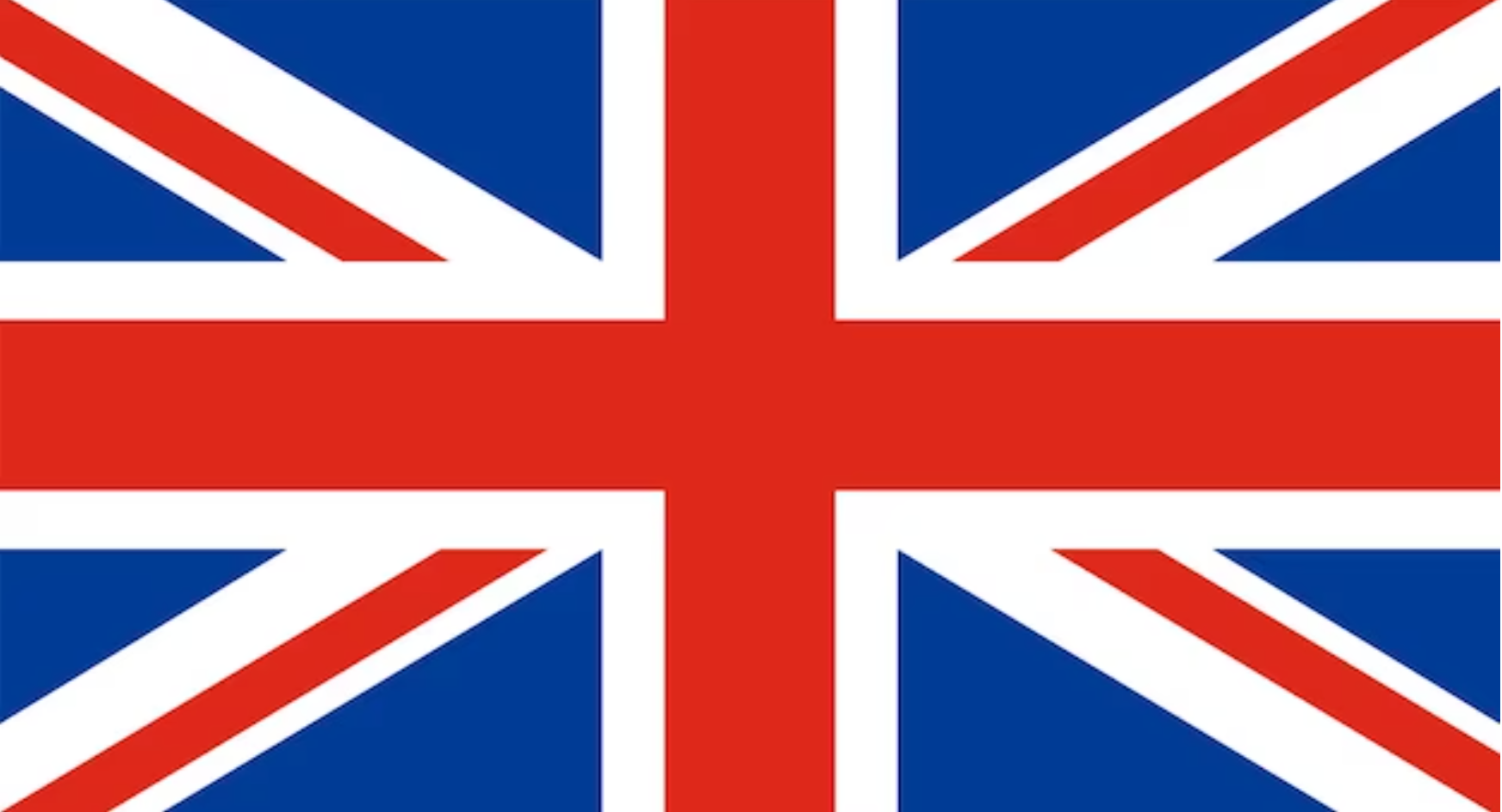 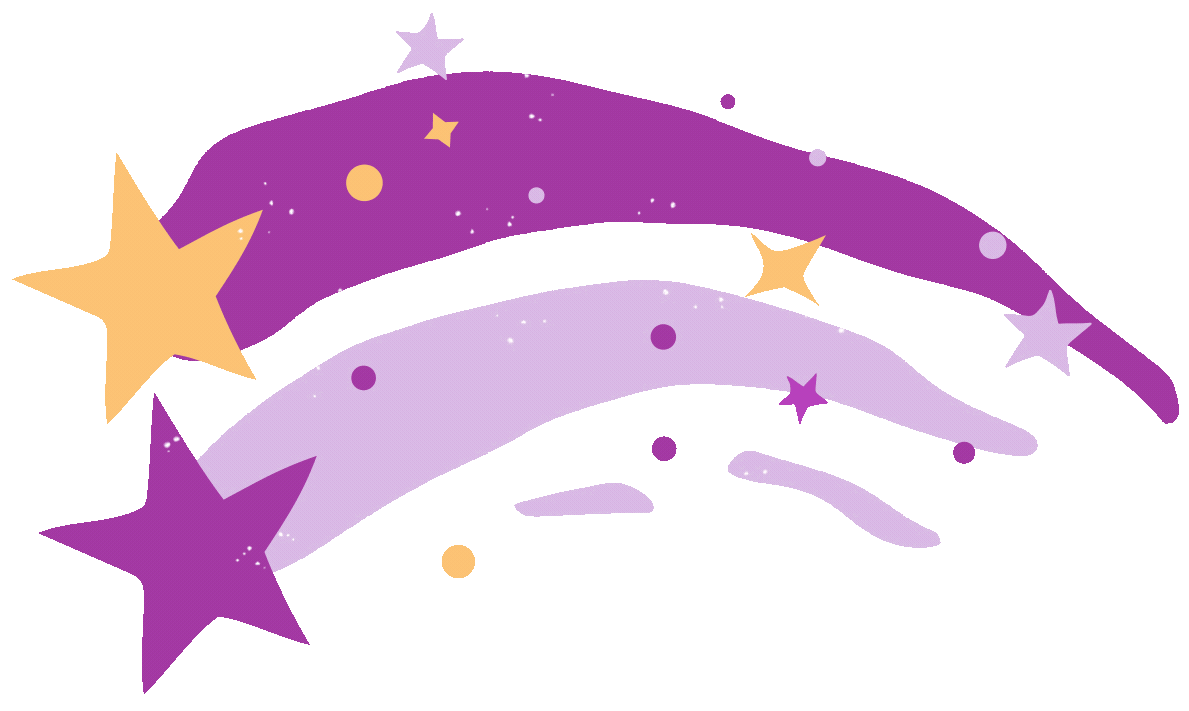 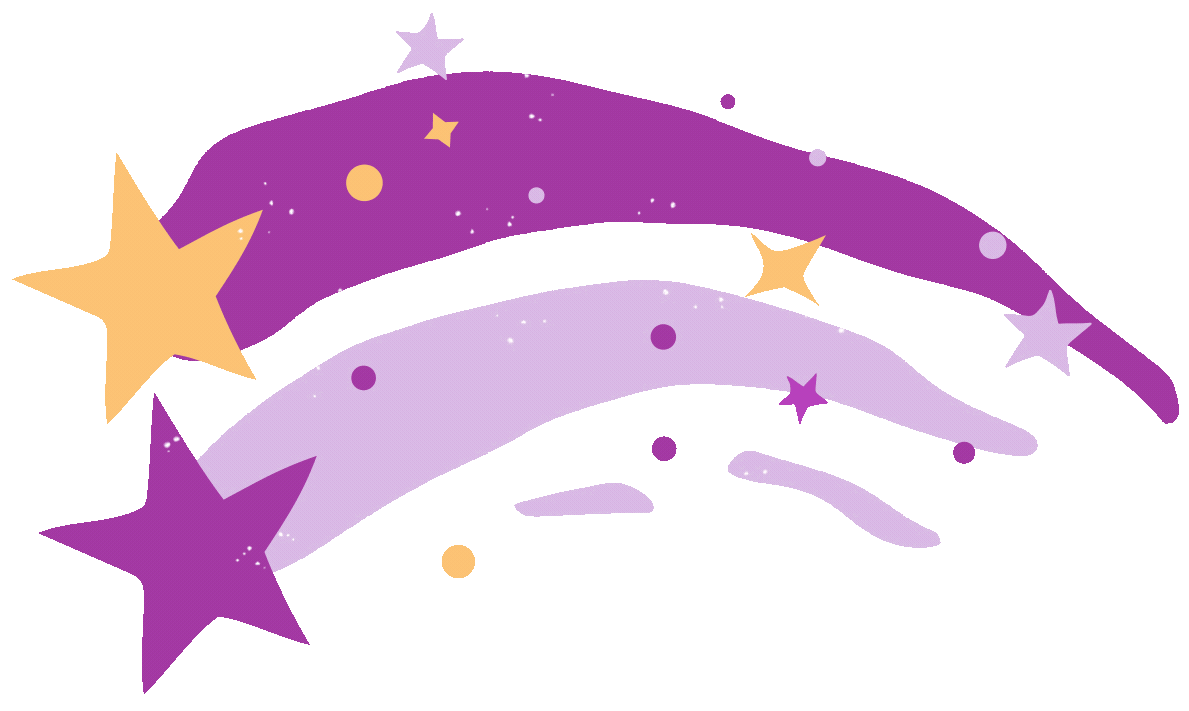 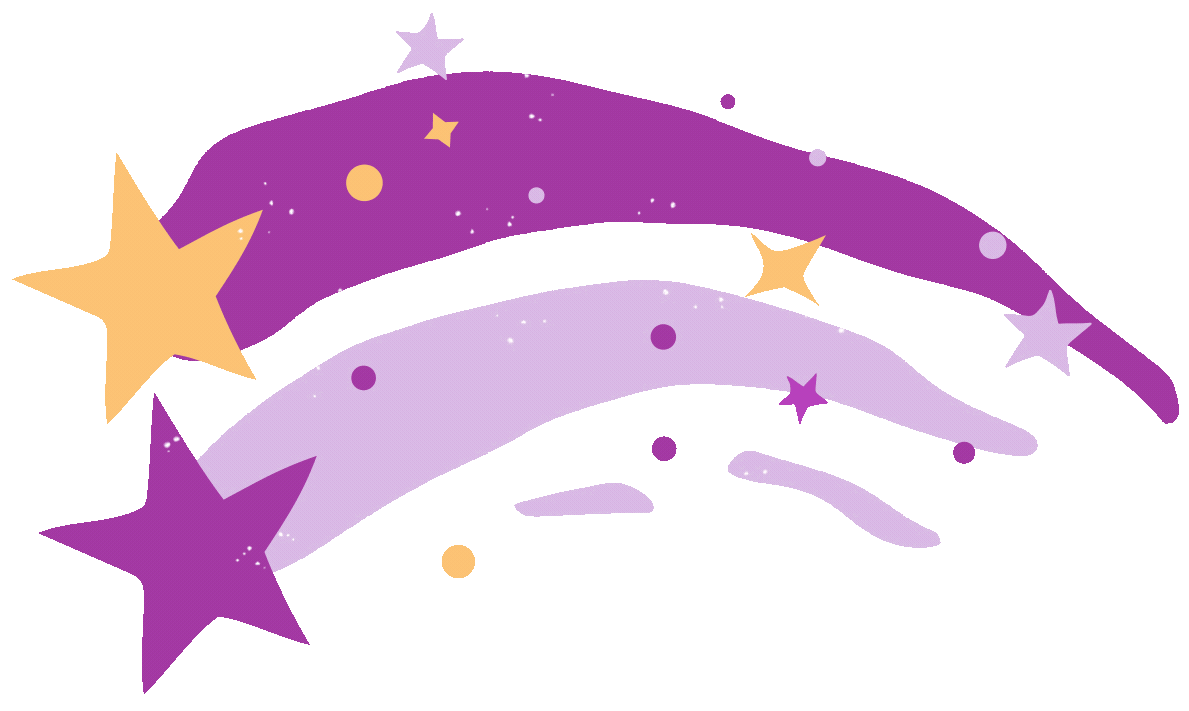 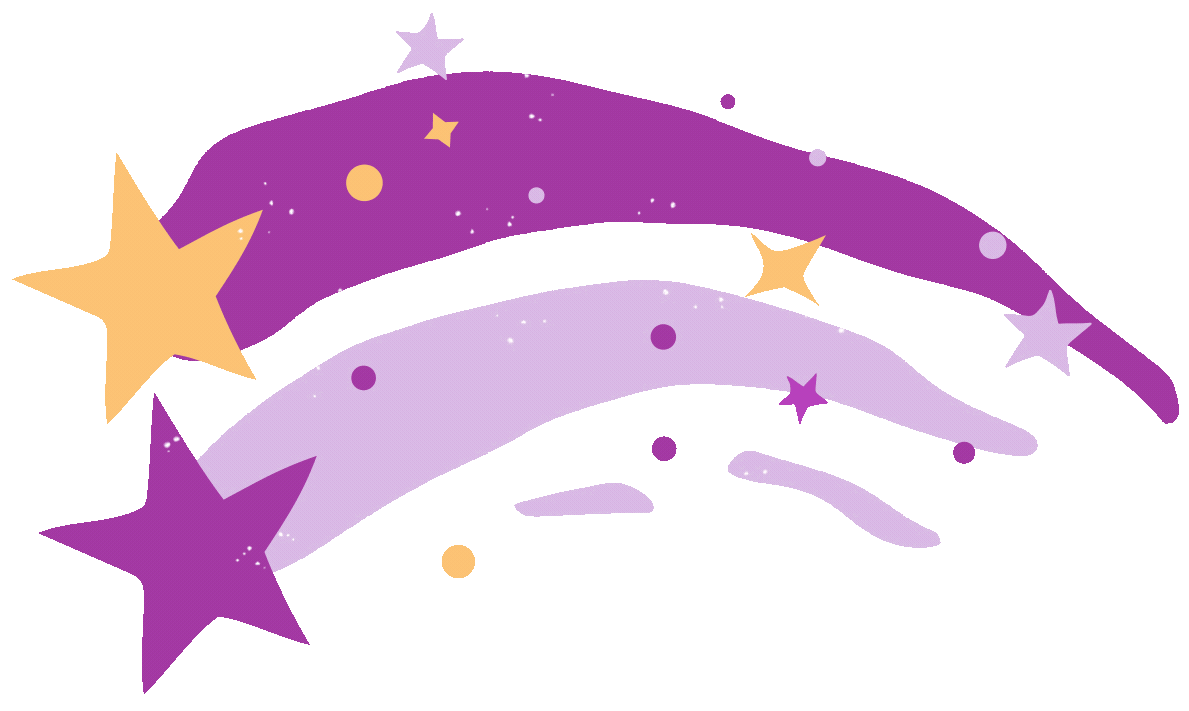 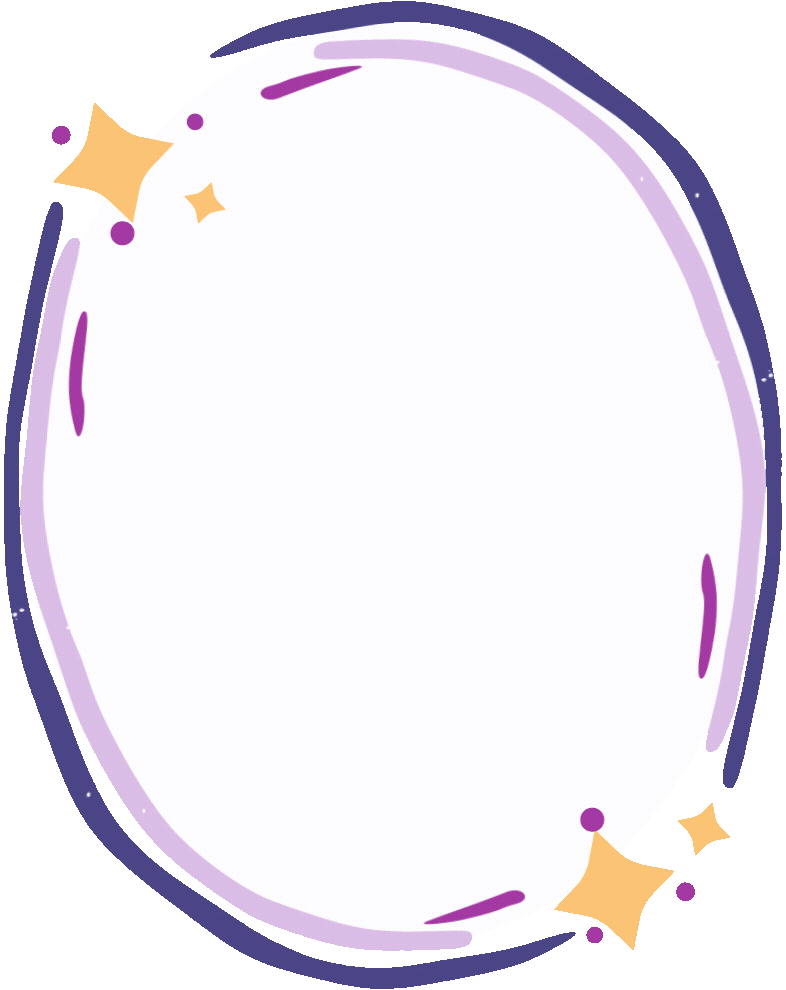 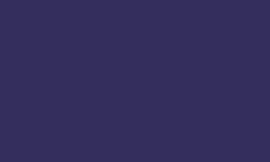 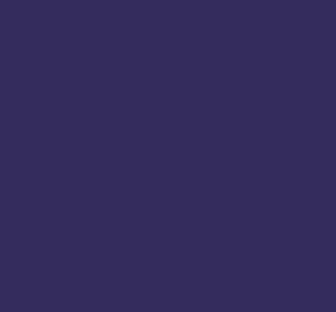 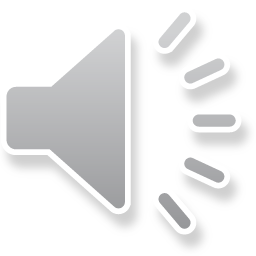 I’m from ...
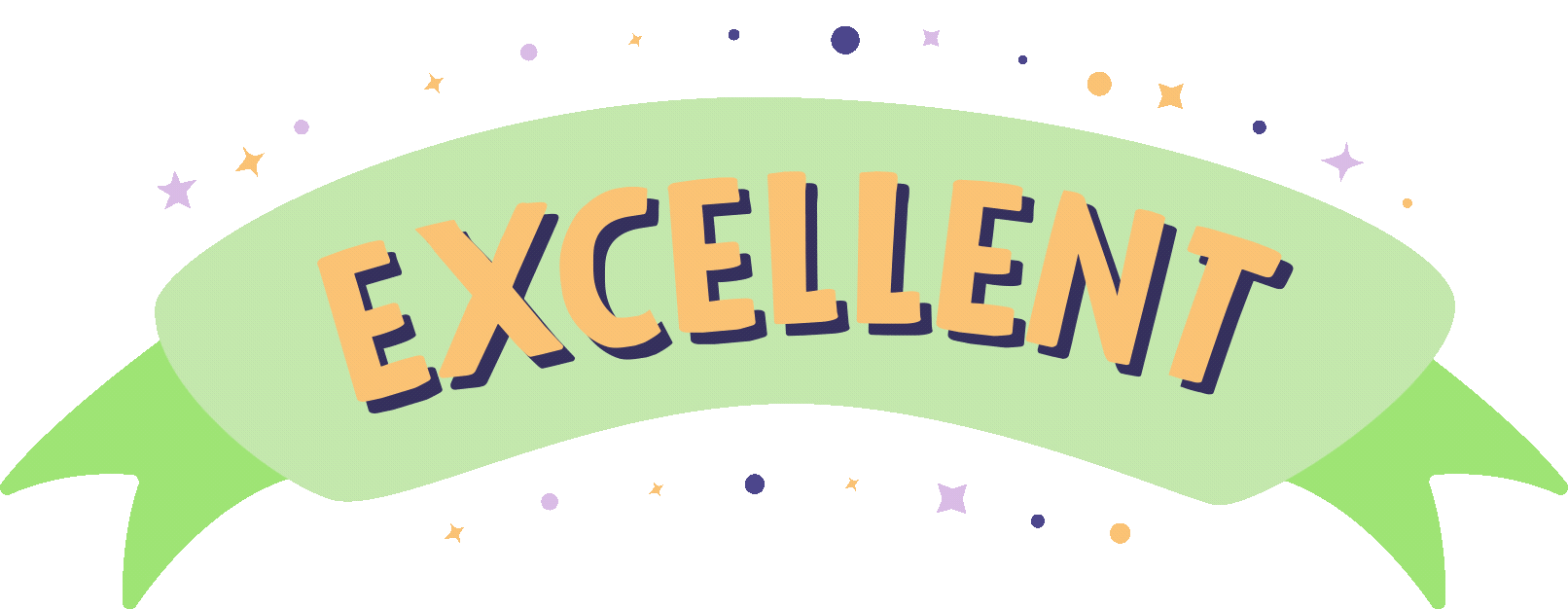 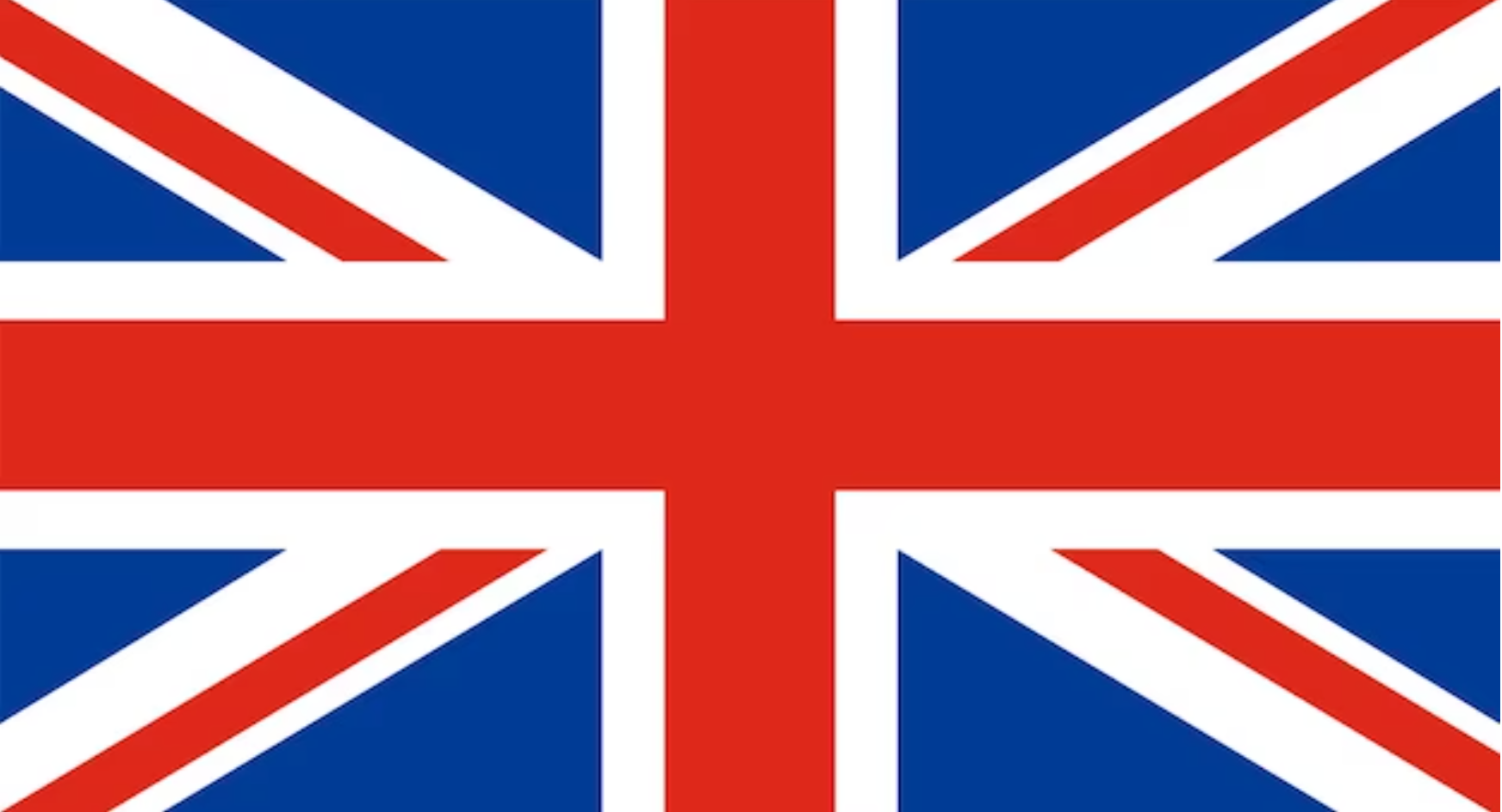 Britain
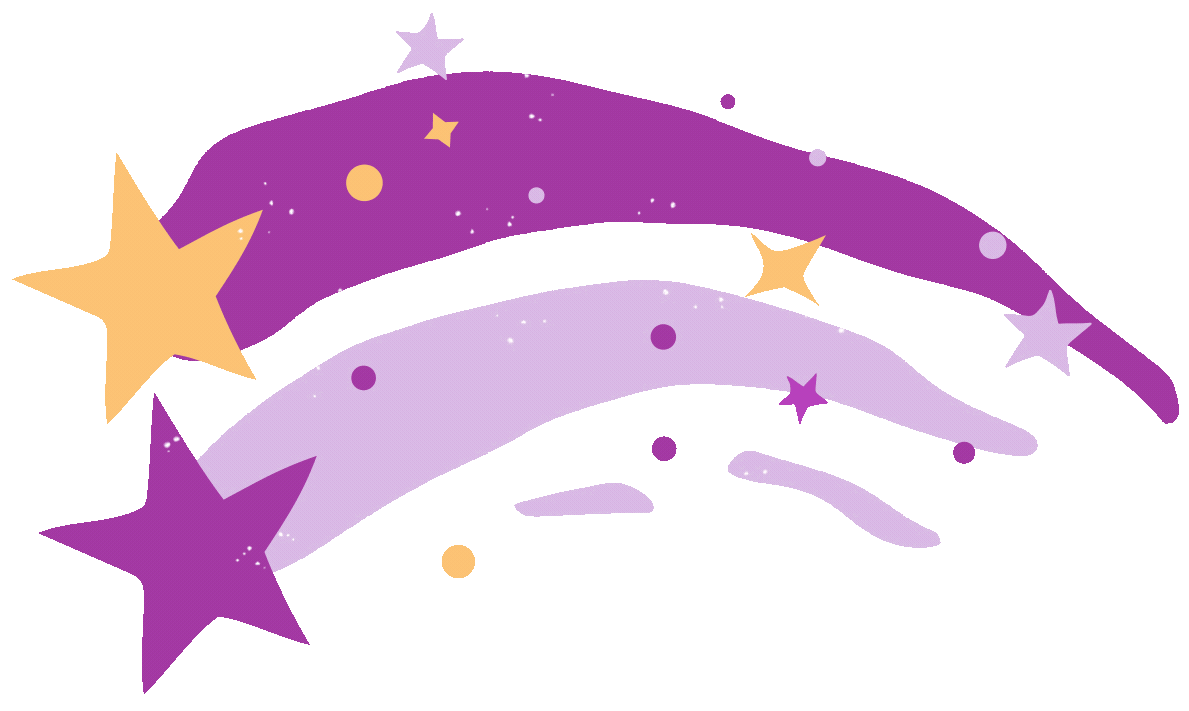 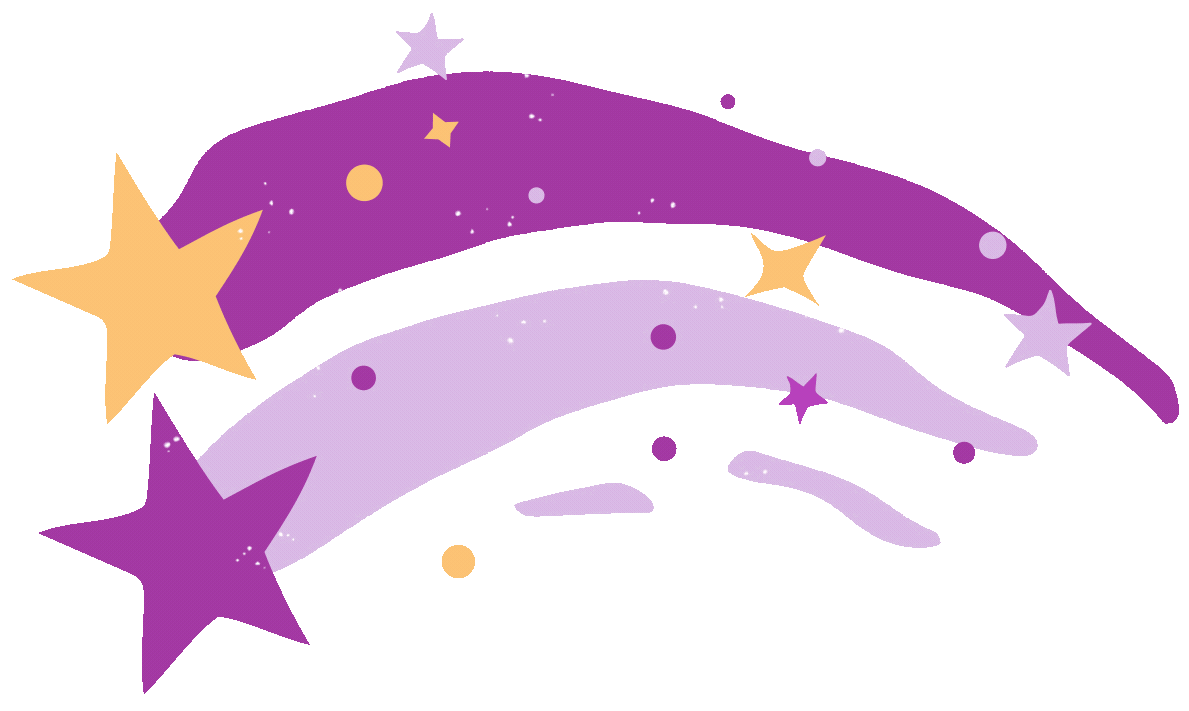 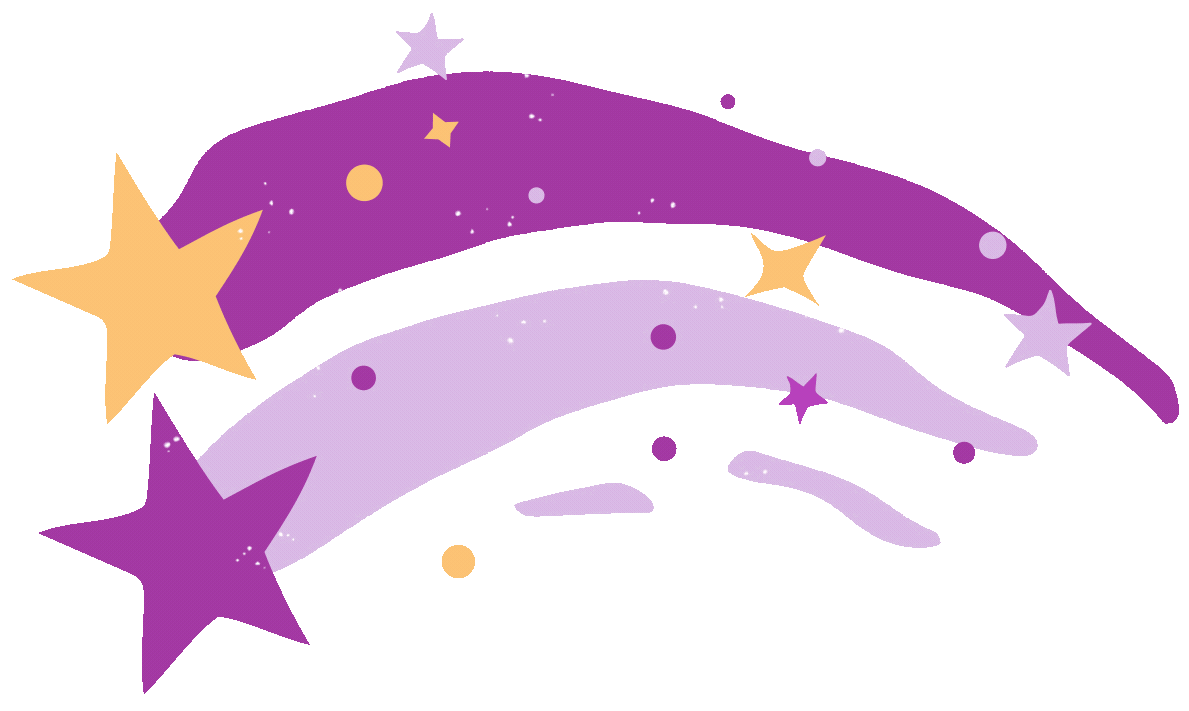 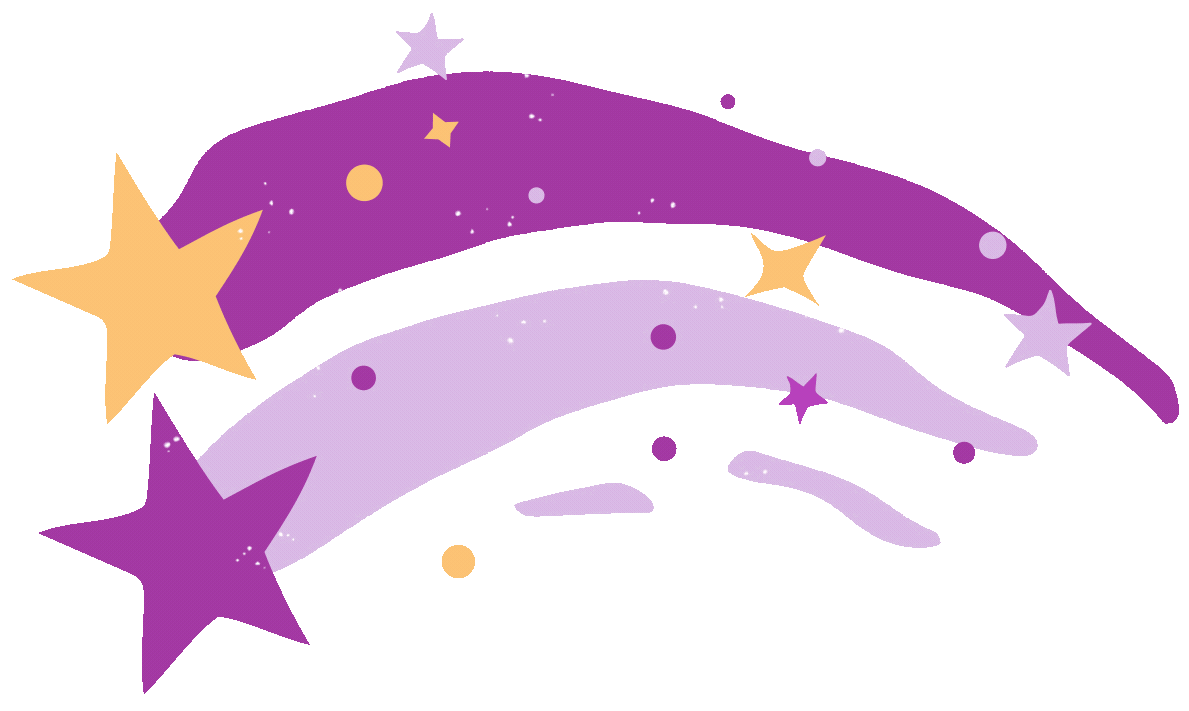 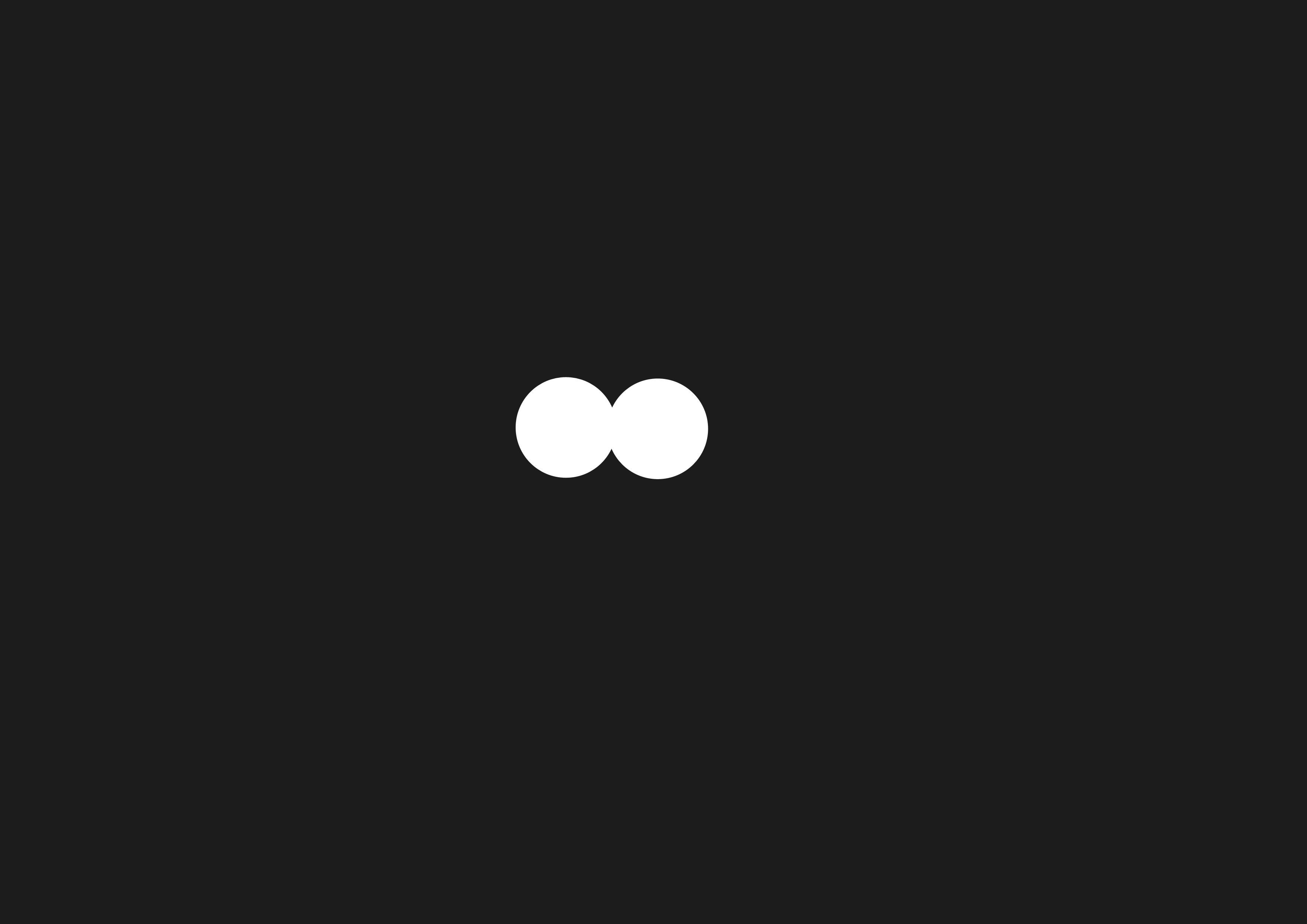 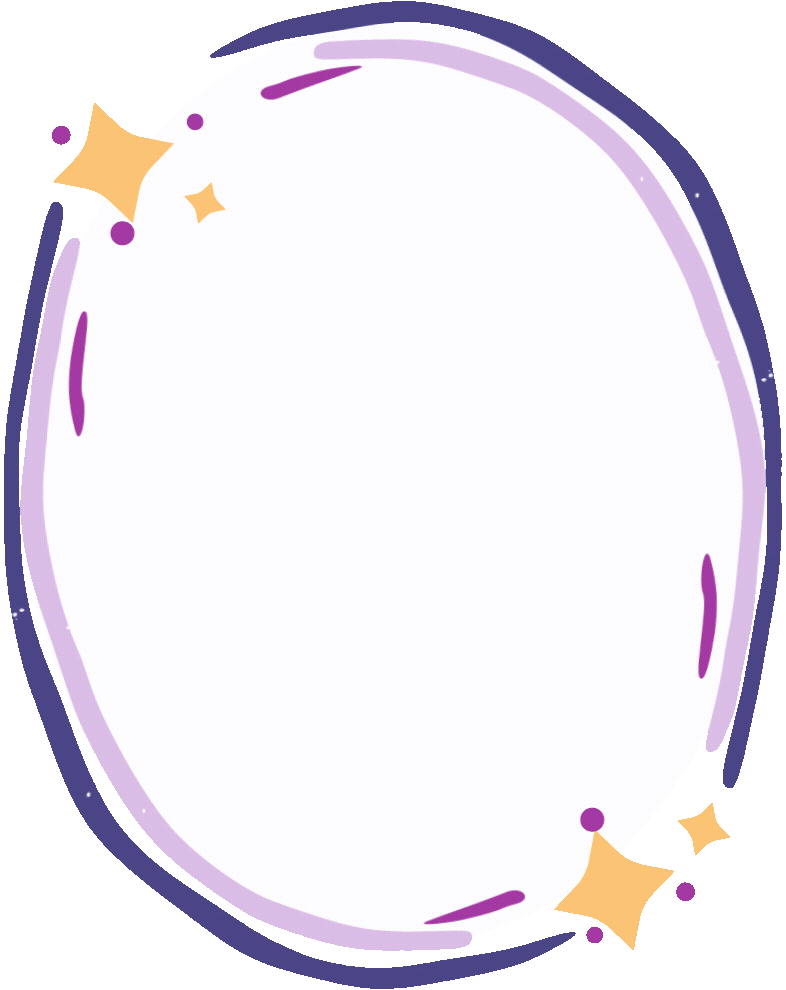 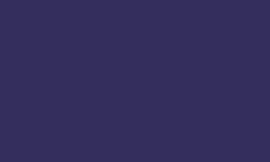 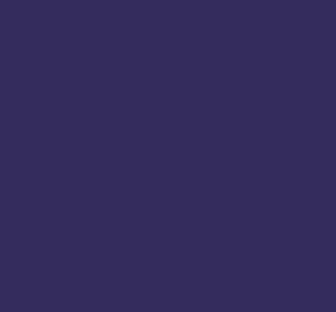 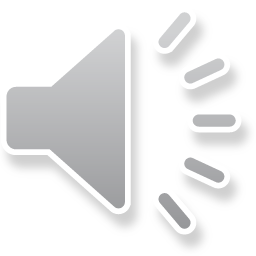 Where are you from?
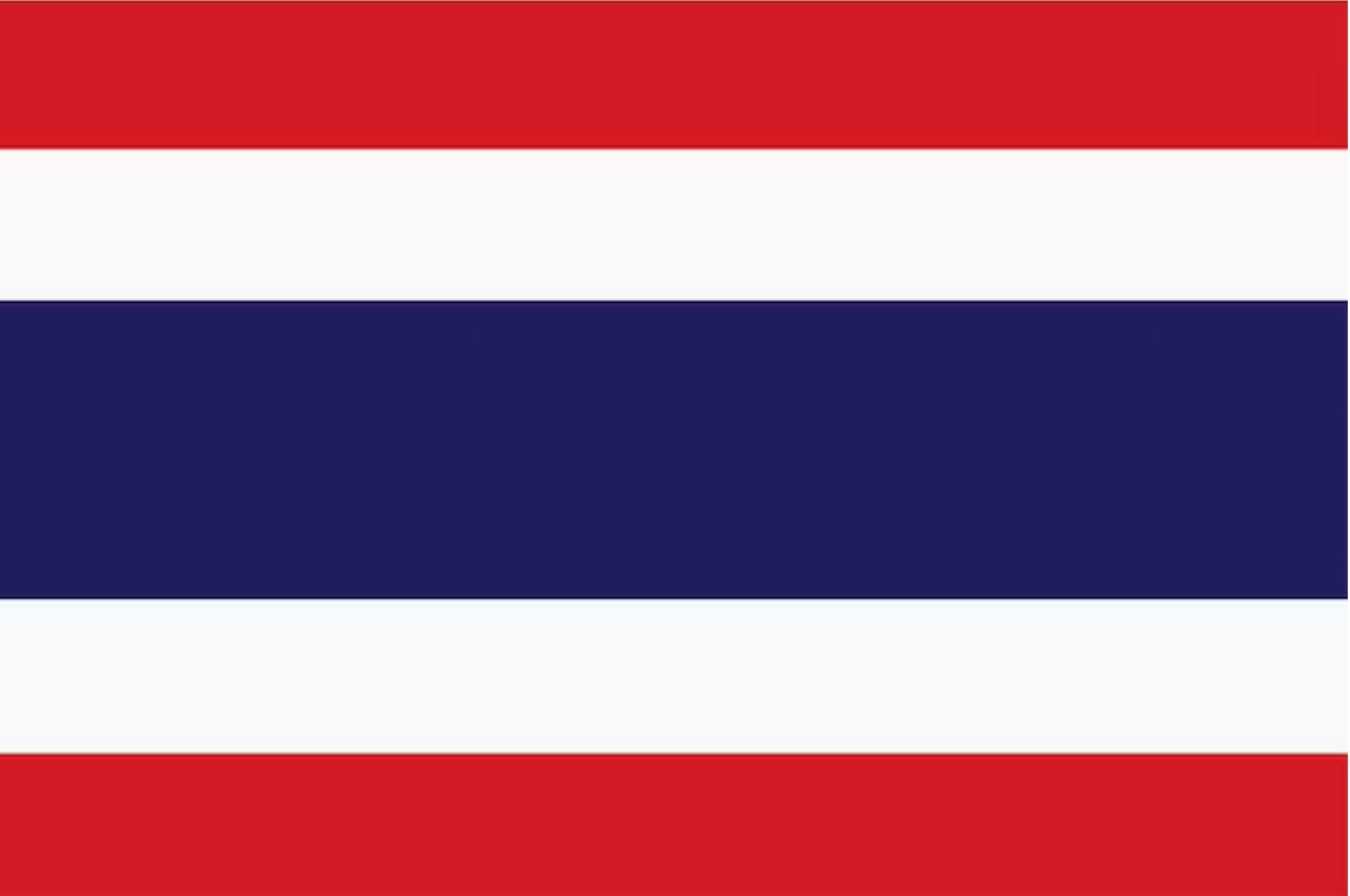 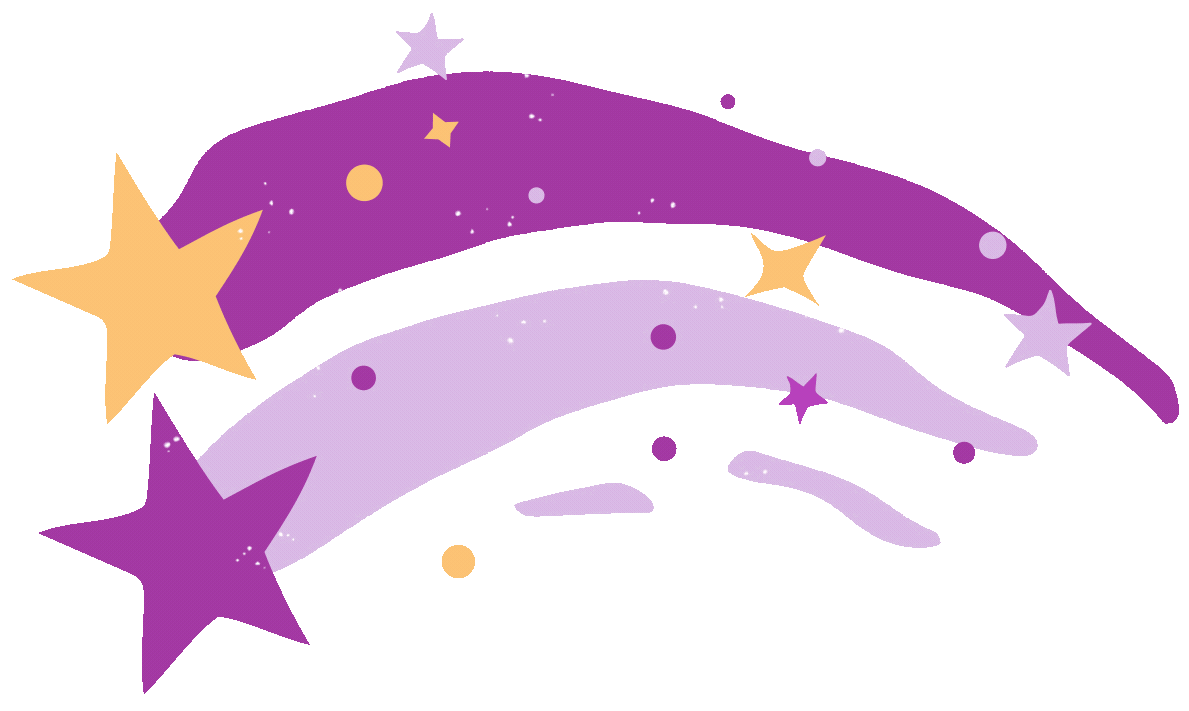 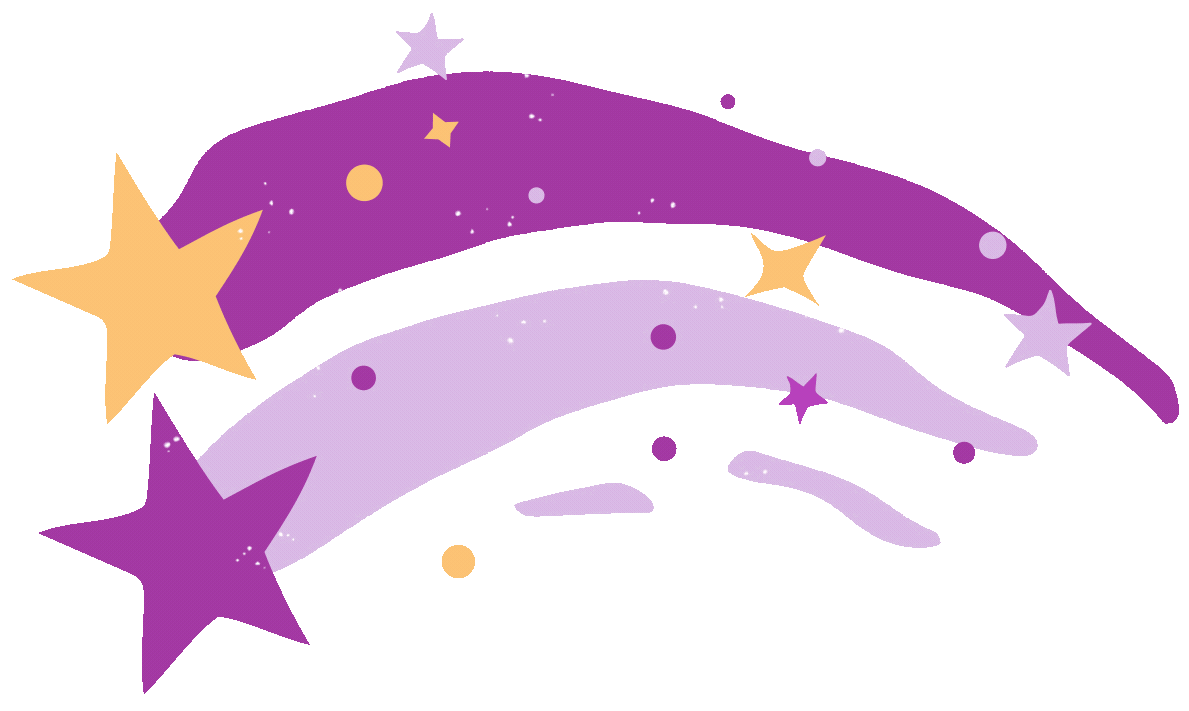 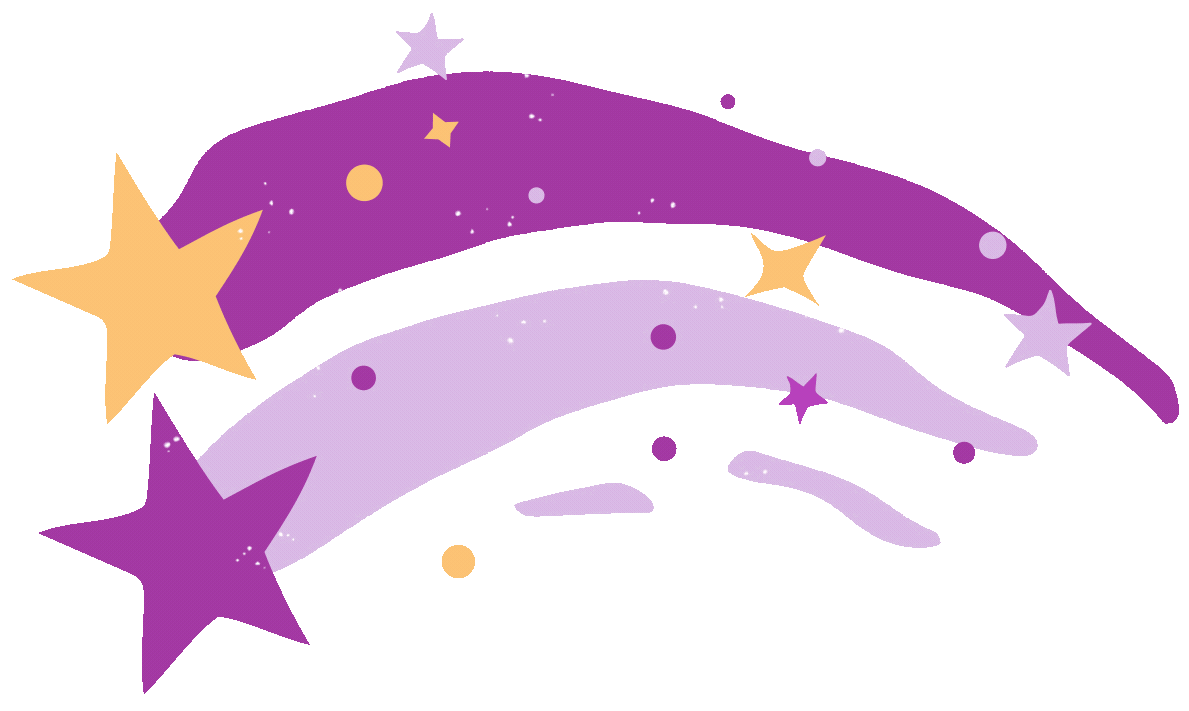 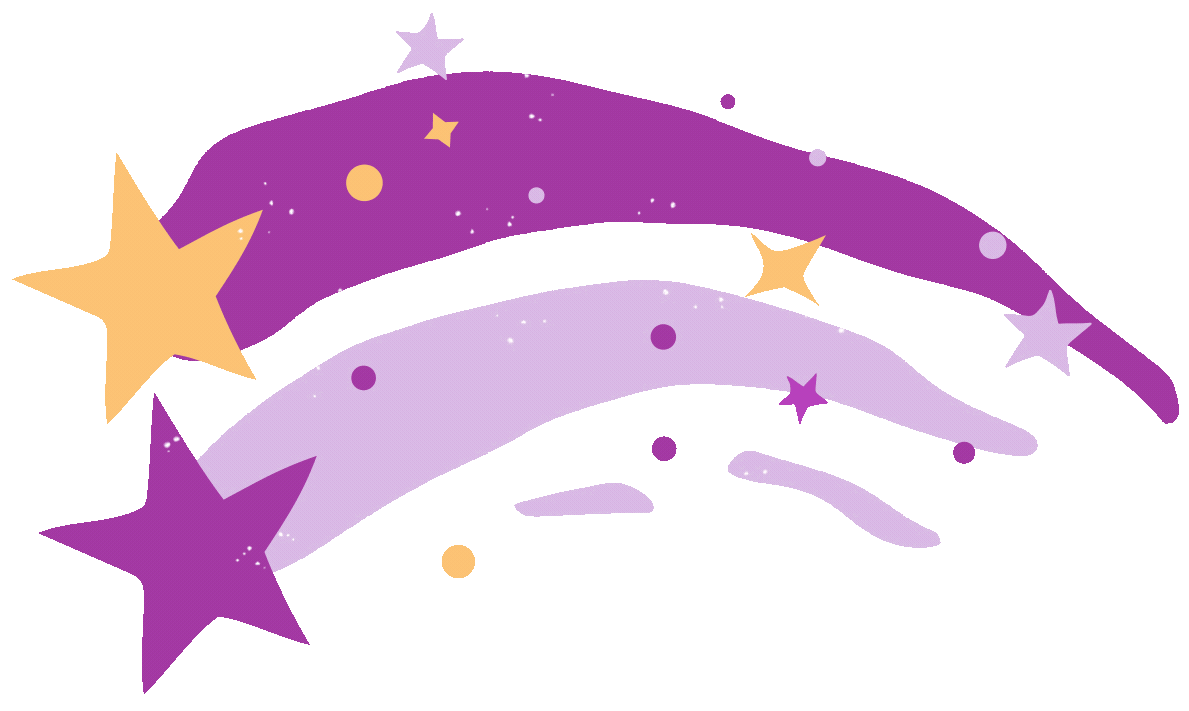 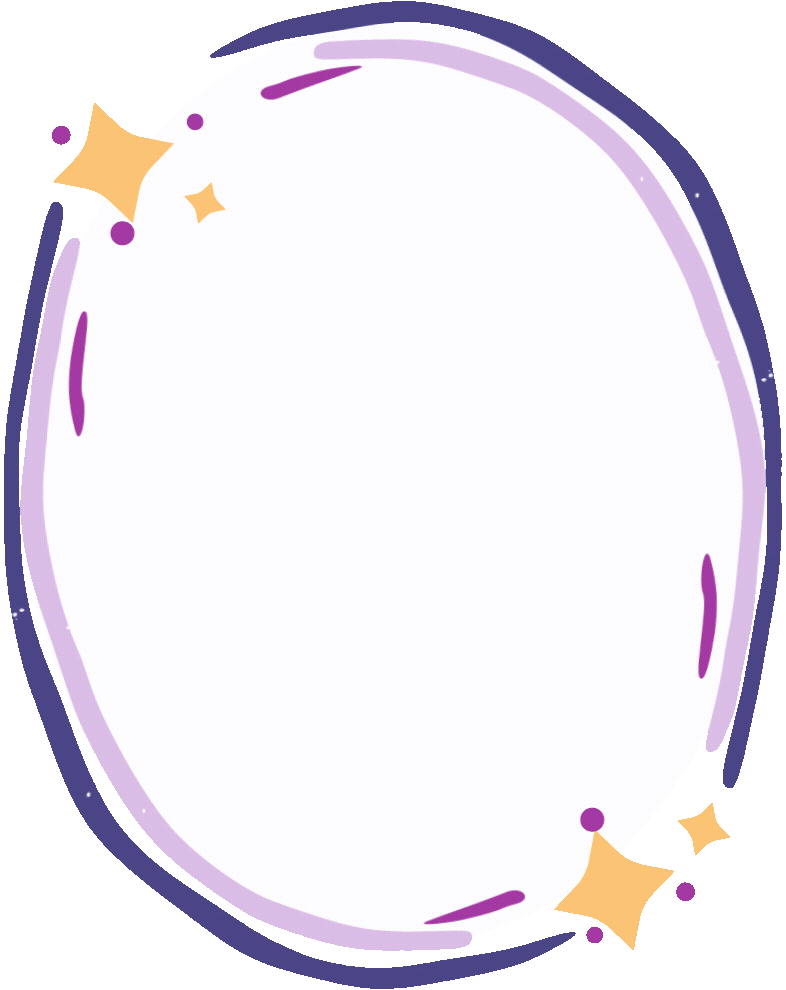 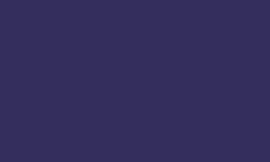 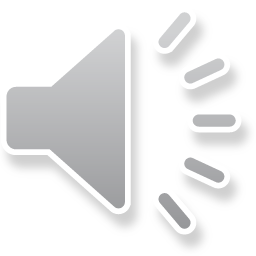 I’m from ...
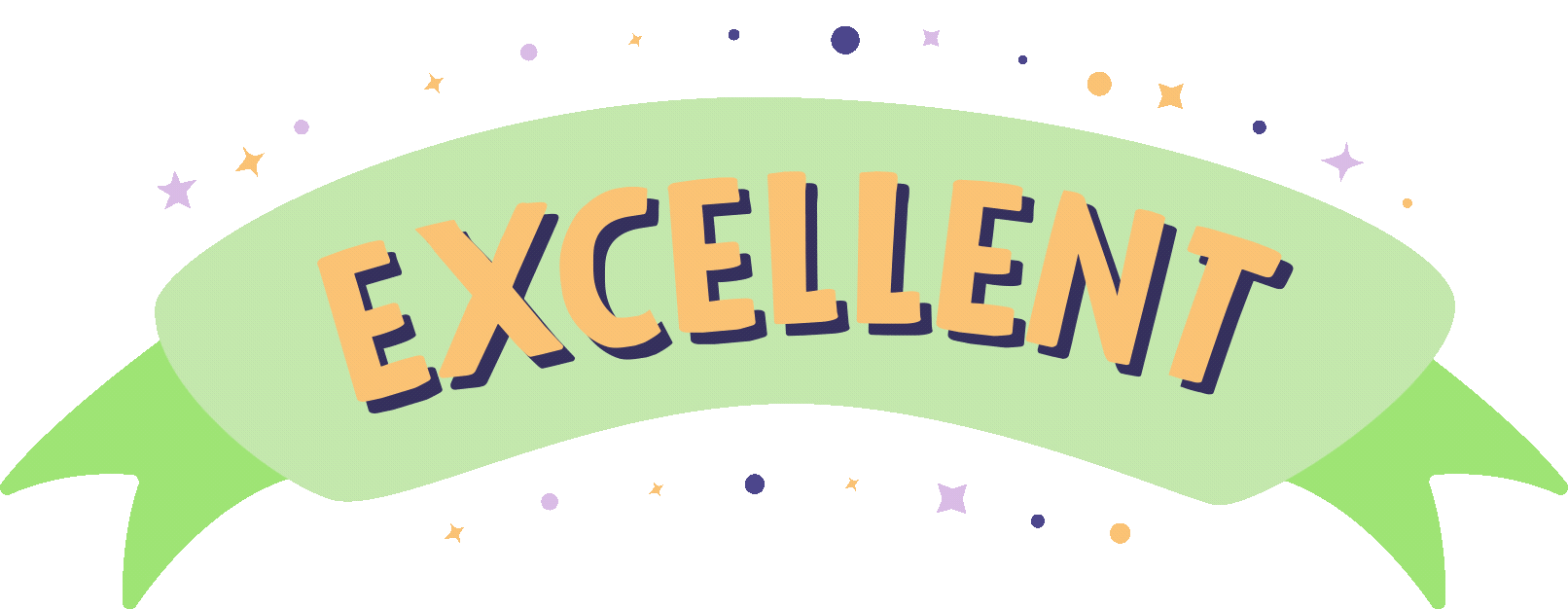 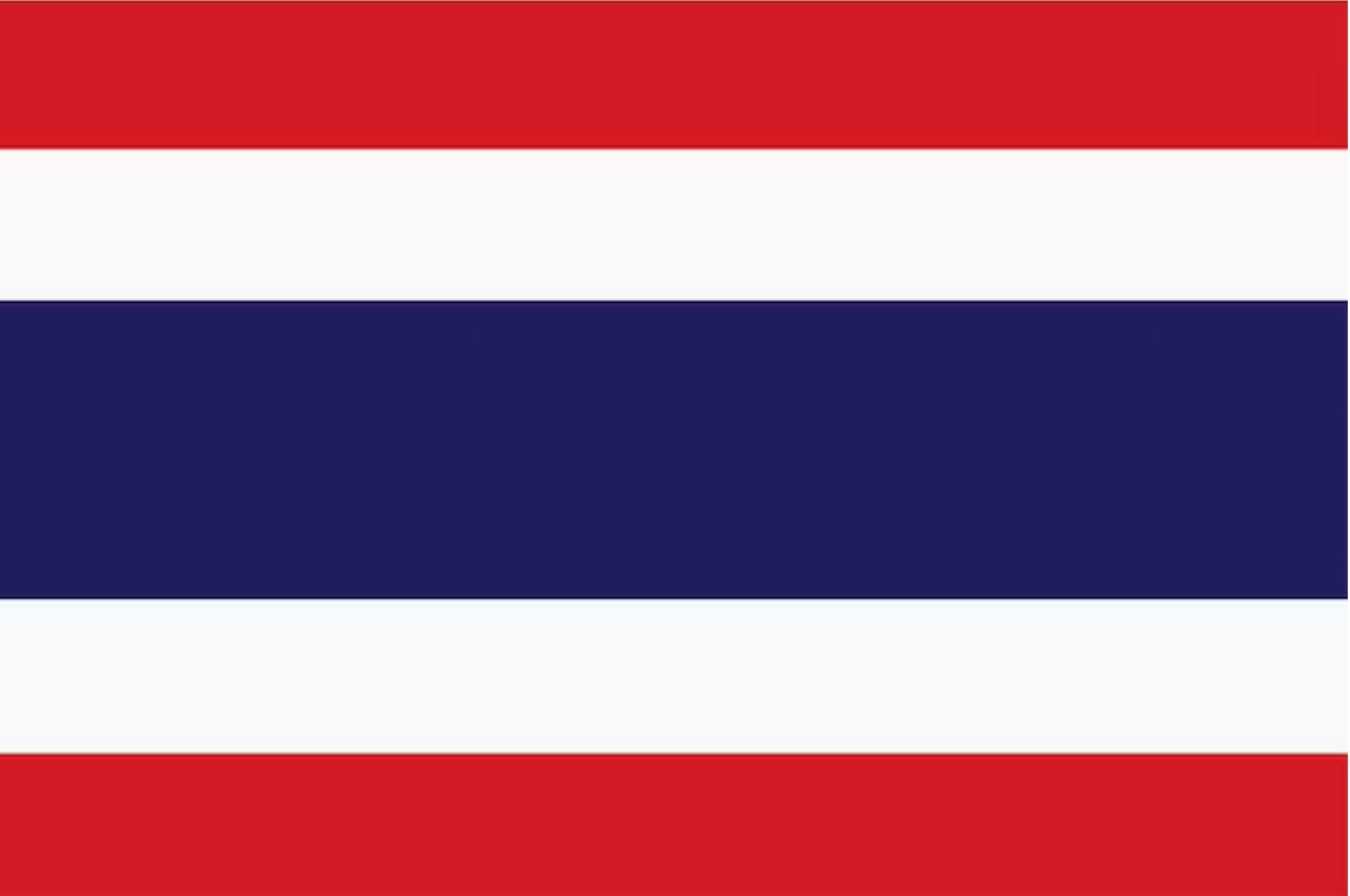 Thailand
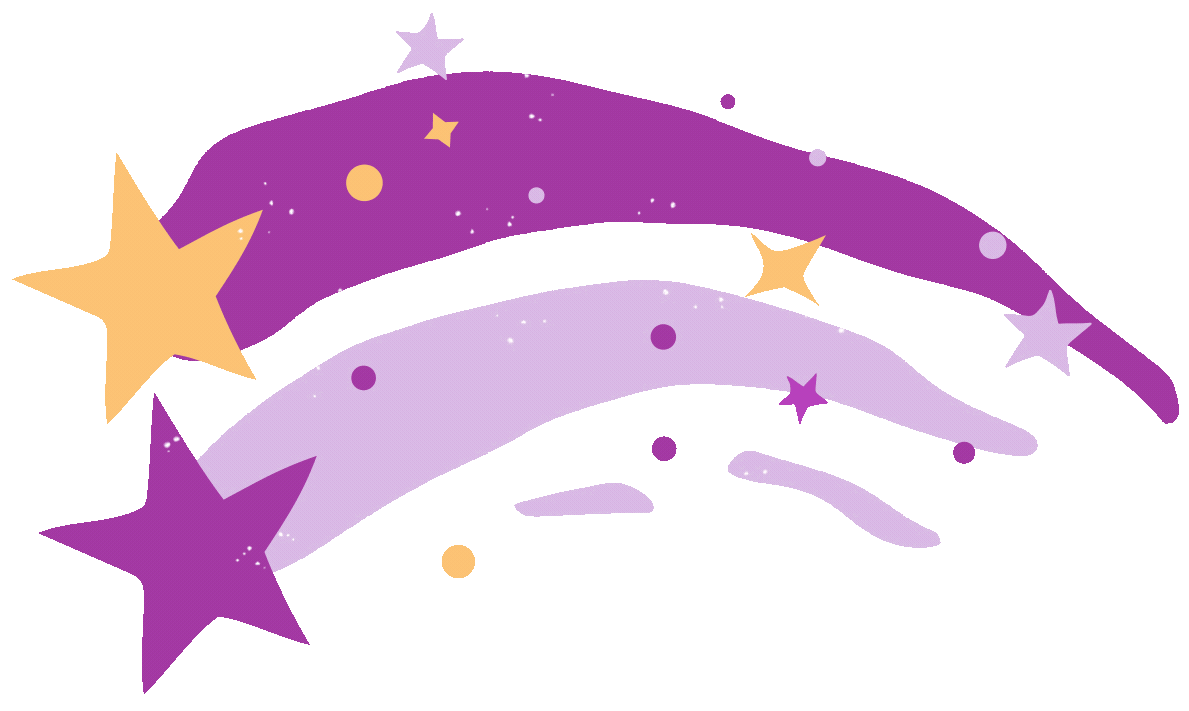 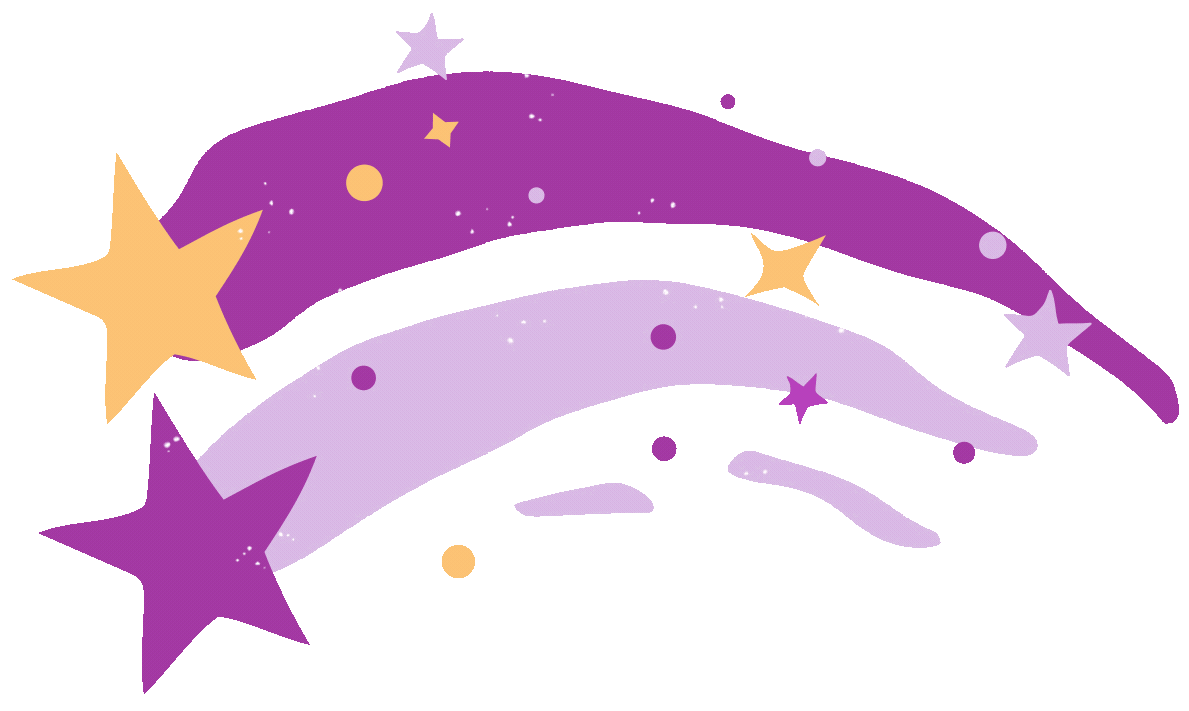 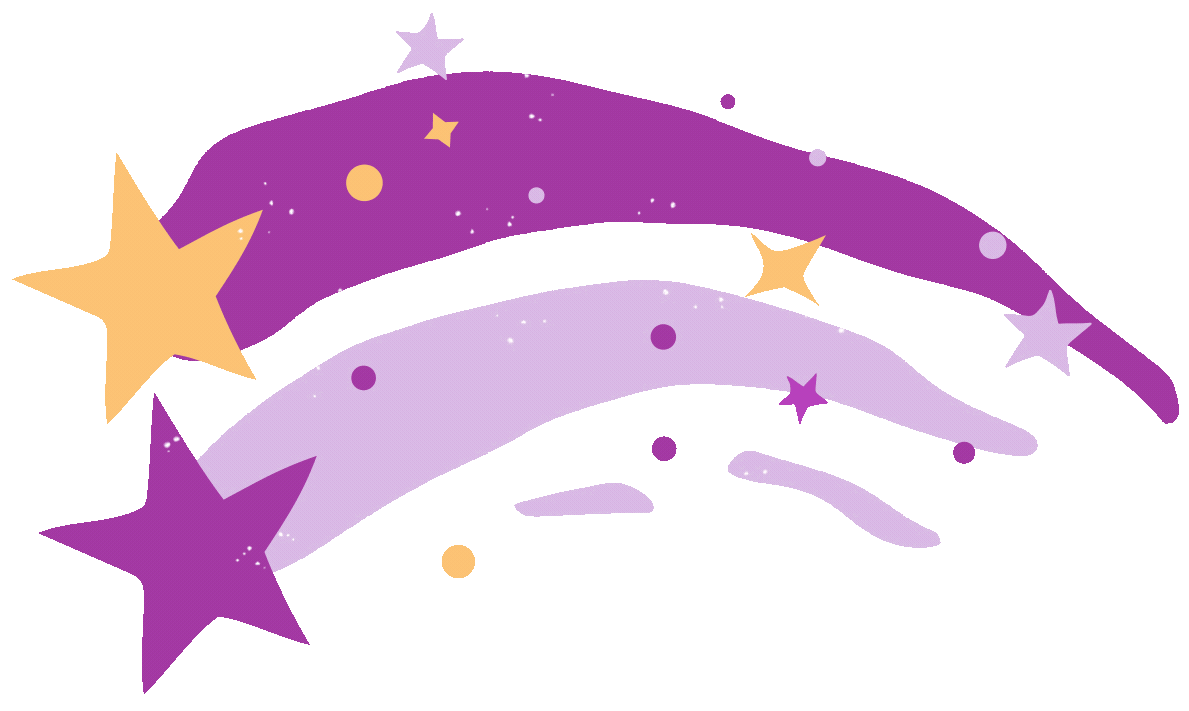 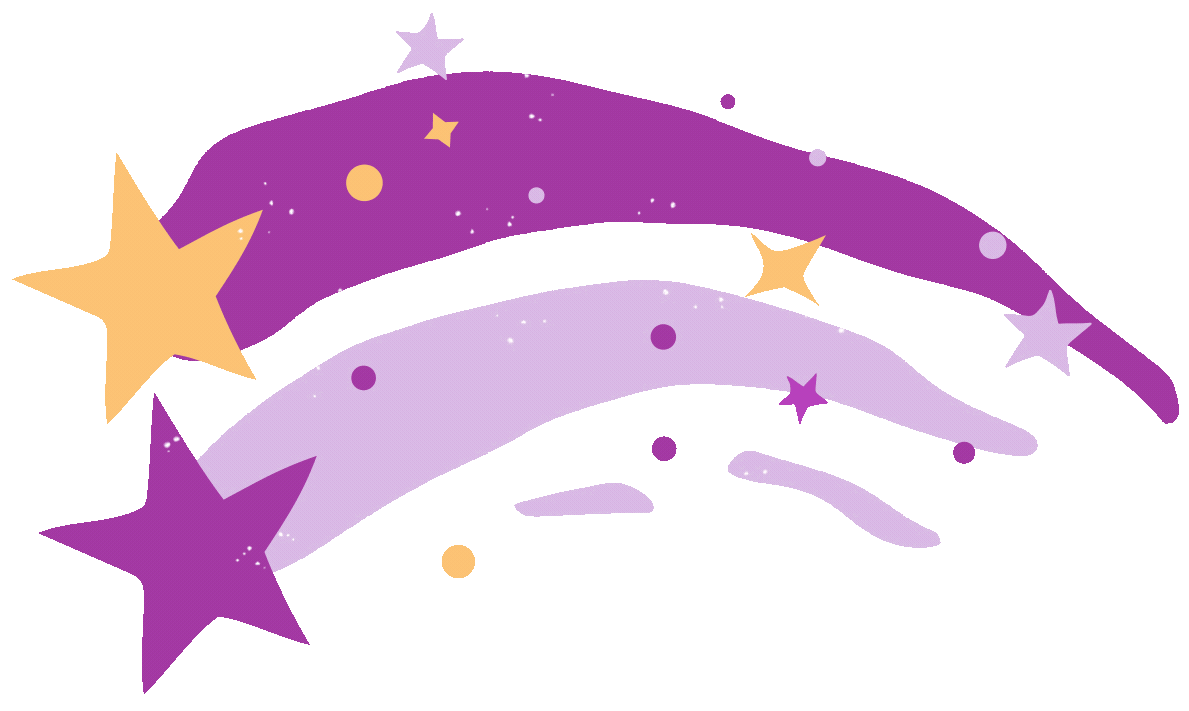 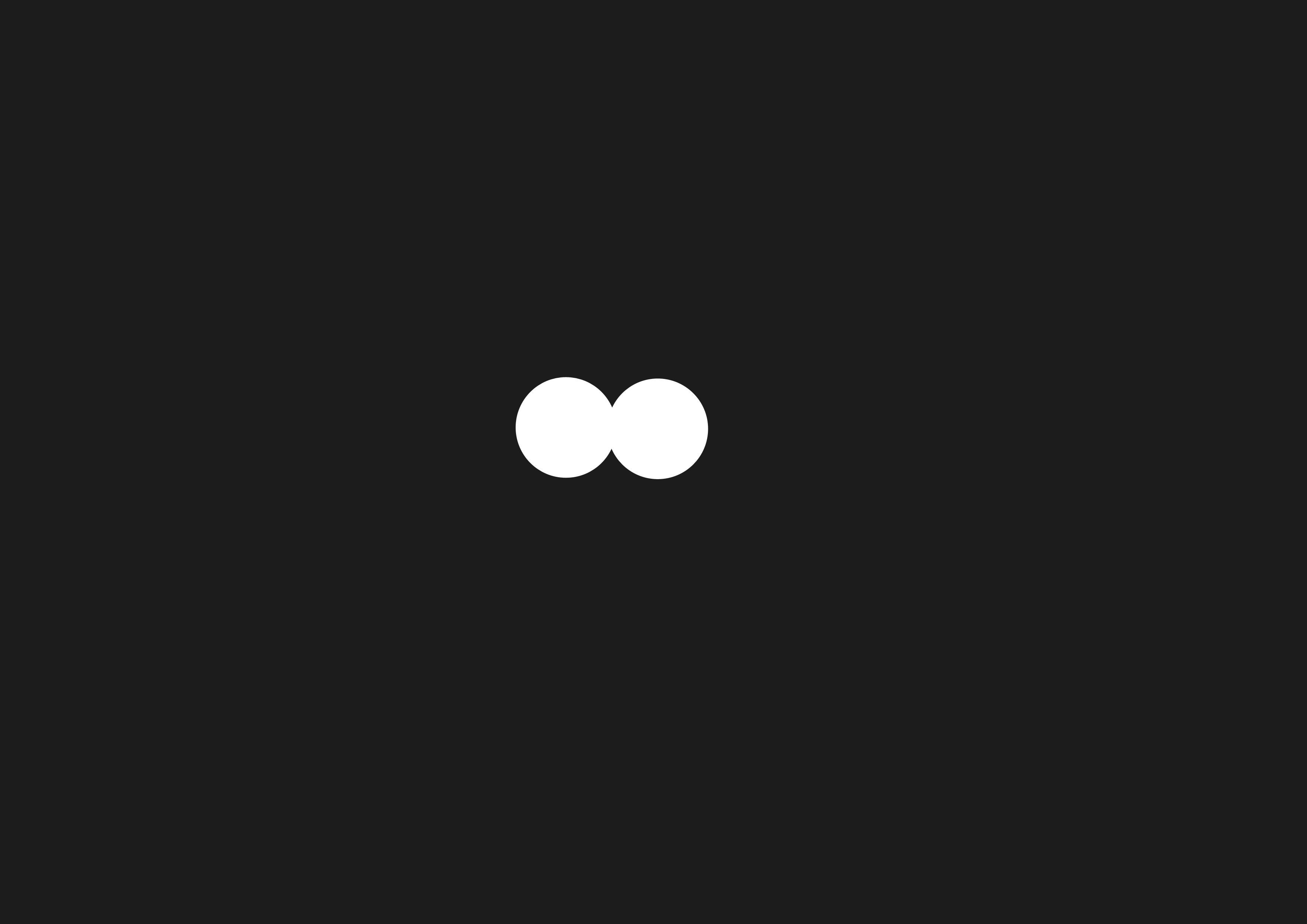 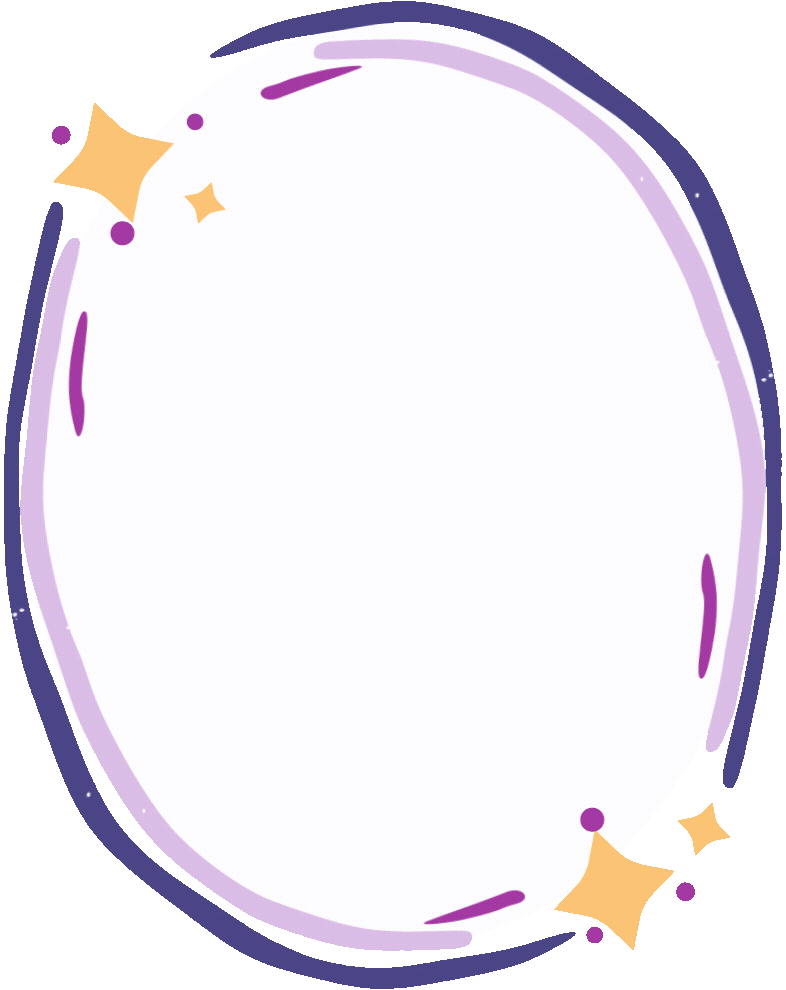 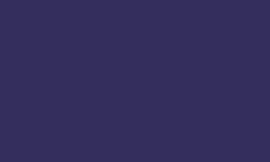 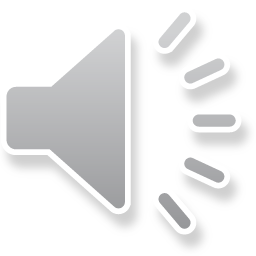 Where are you from?
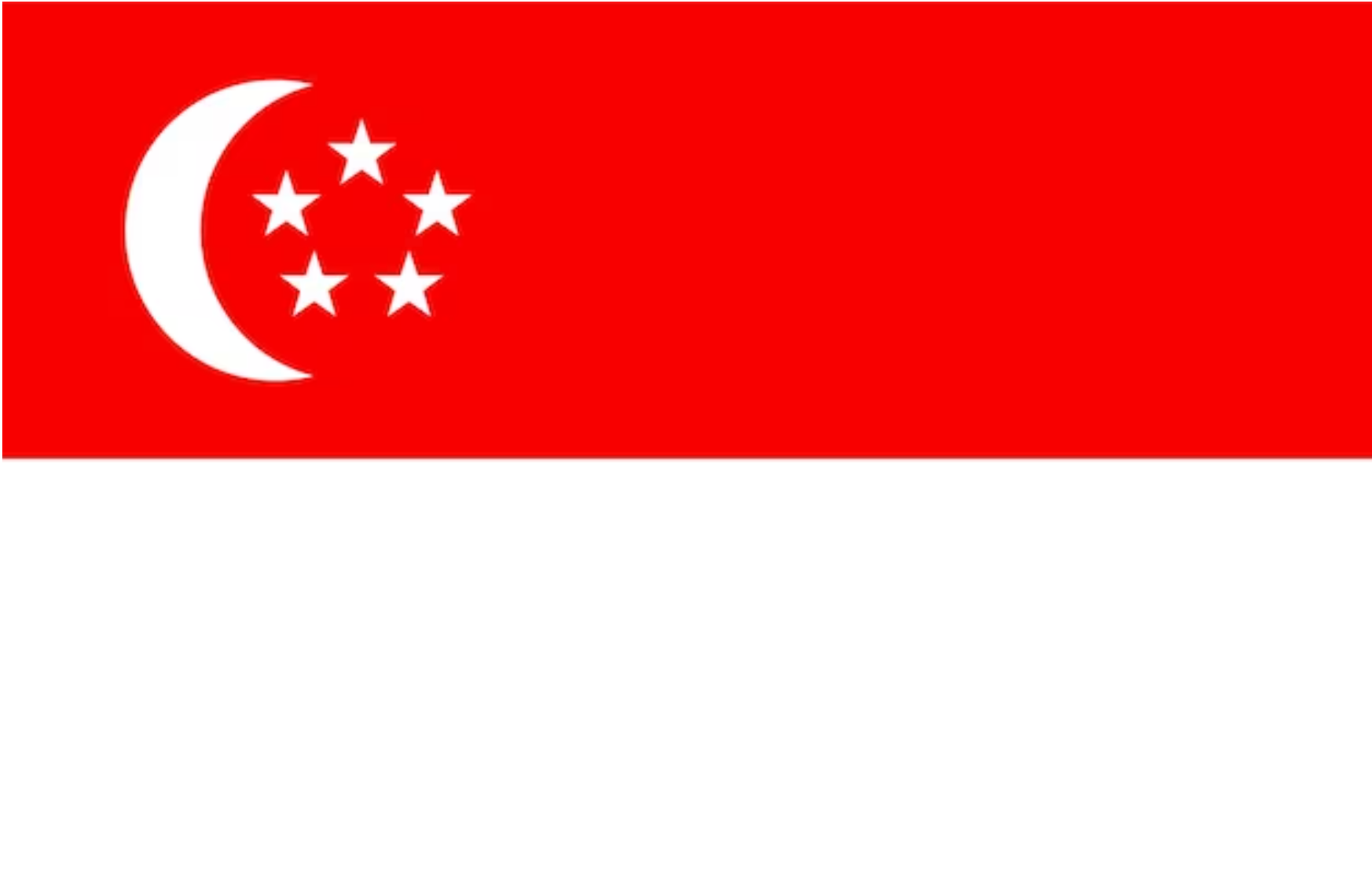 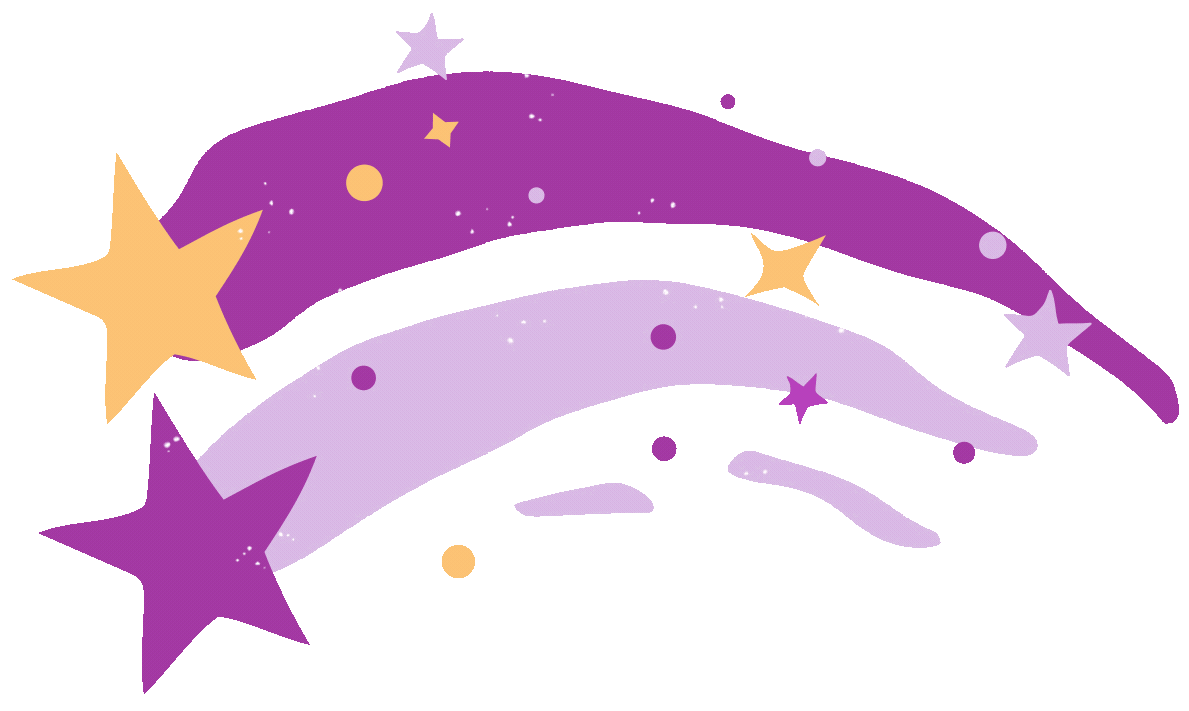 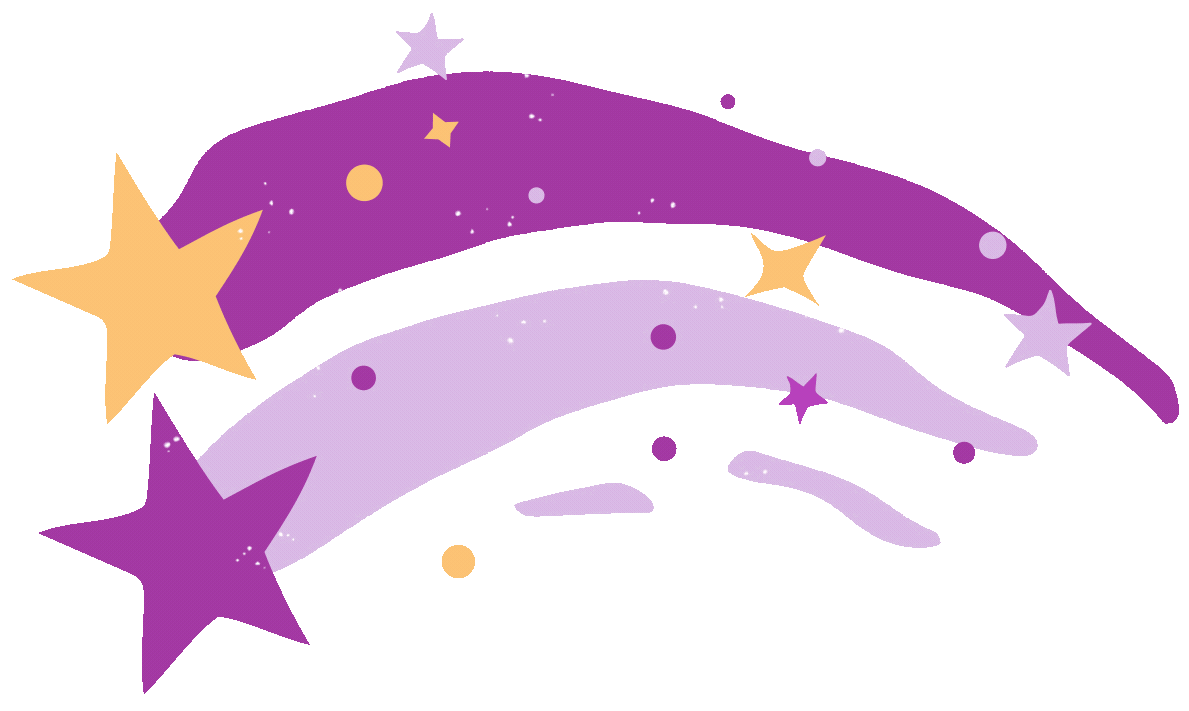 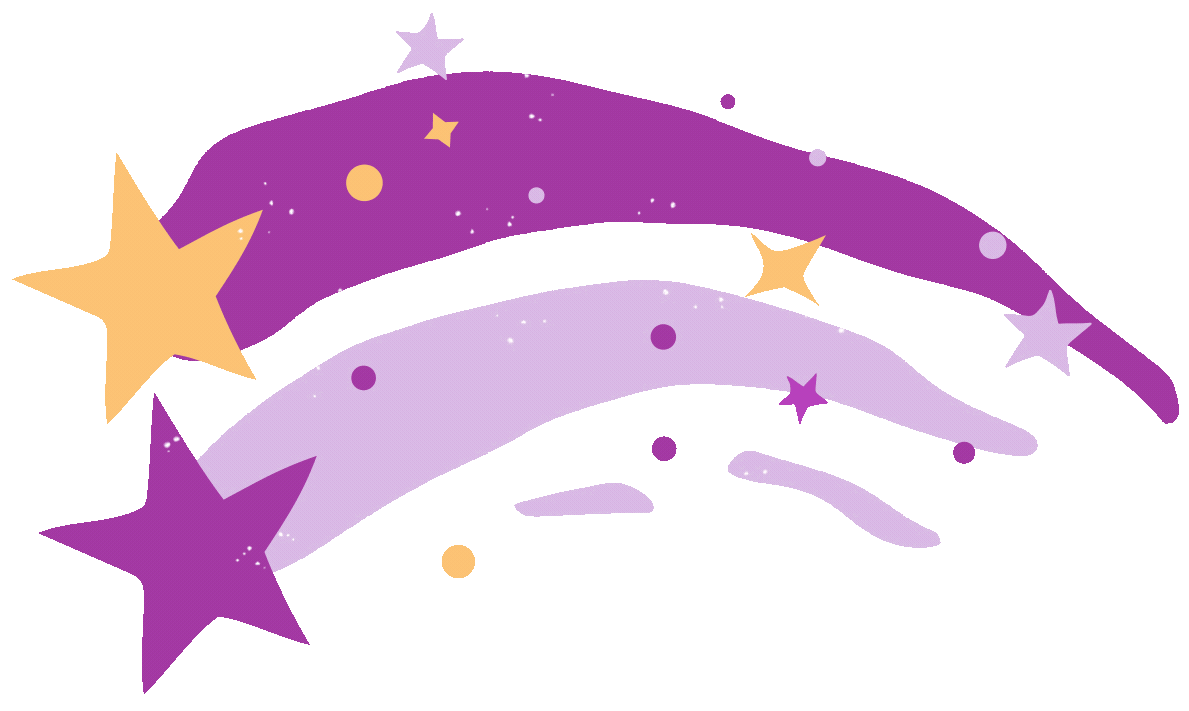 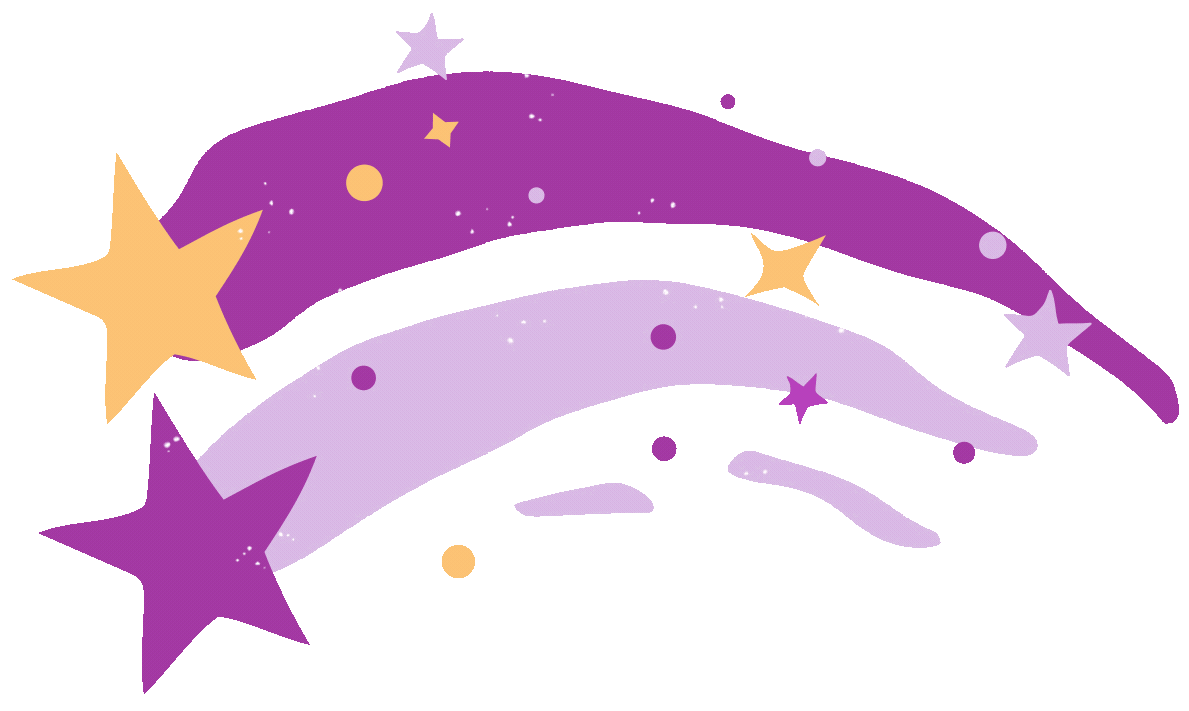 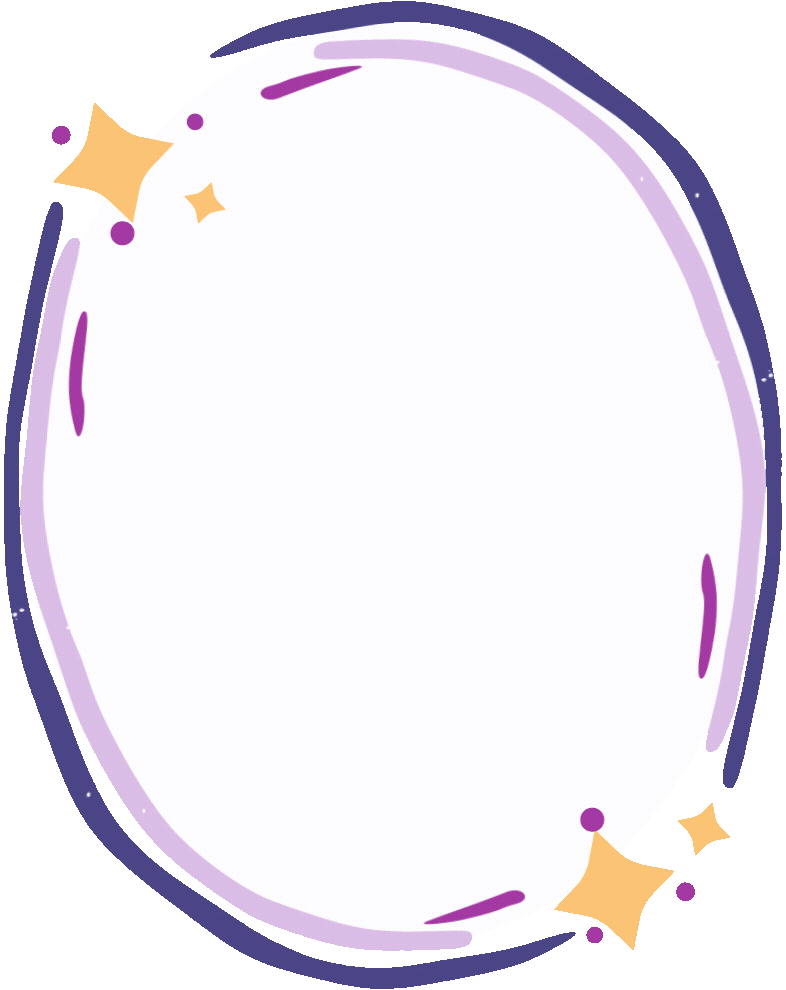 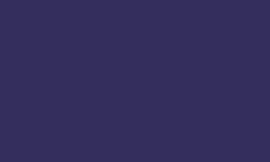 I’m from ____.
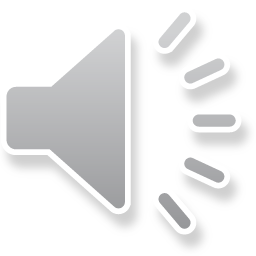 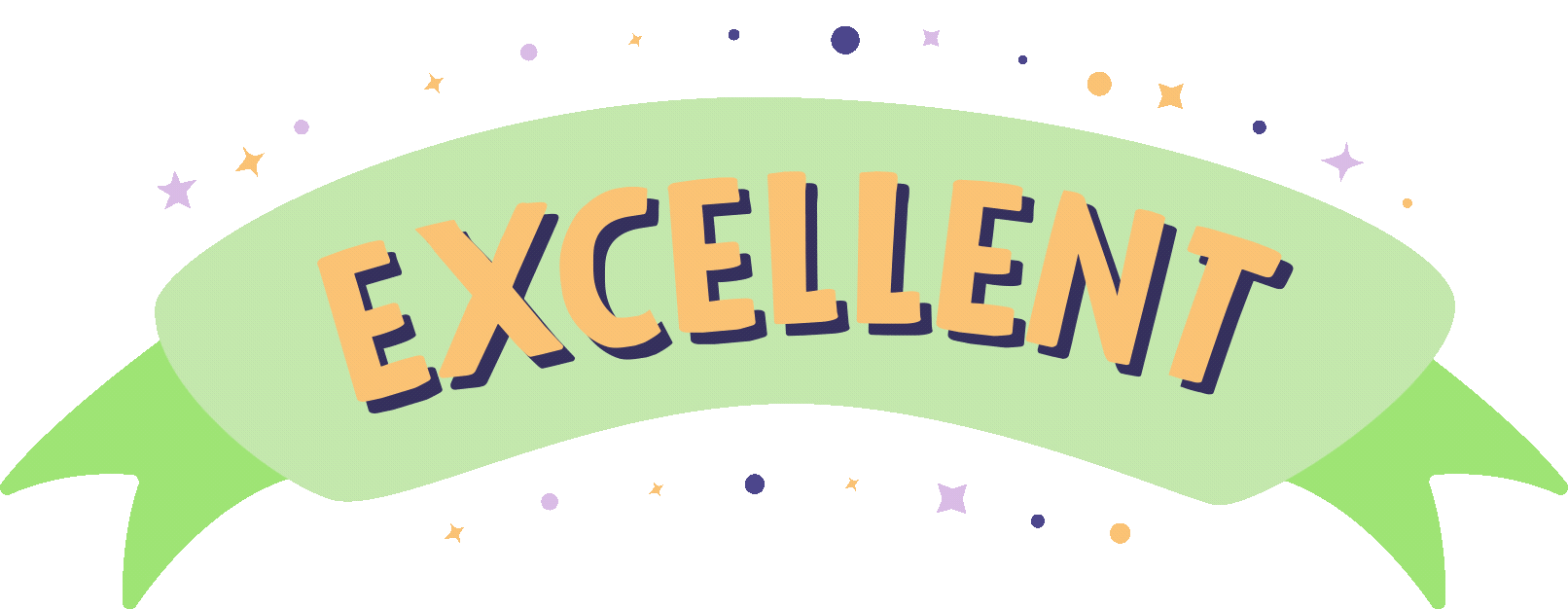 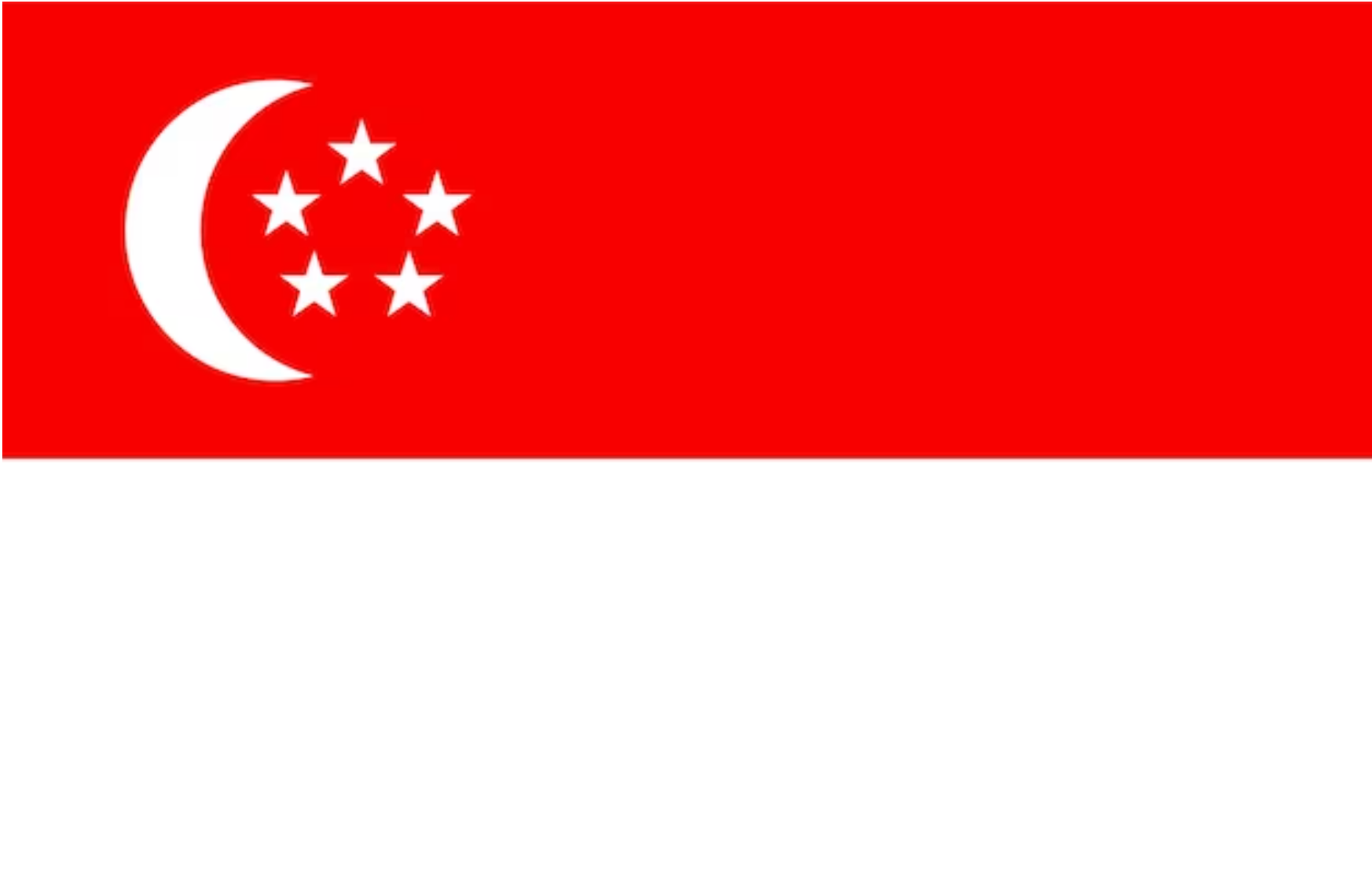 Singapore
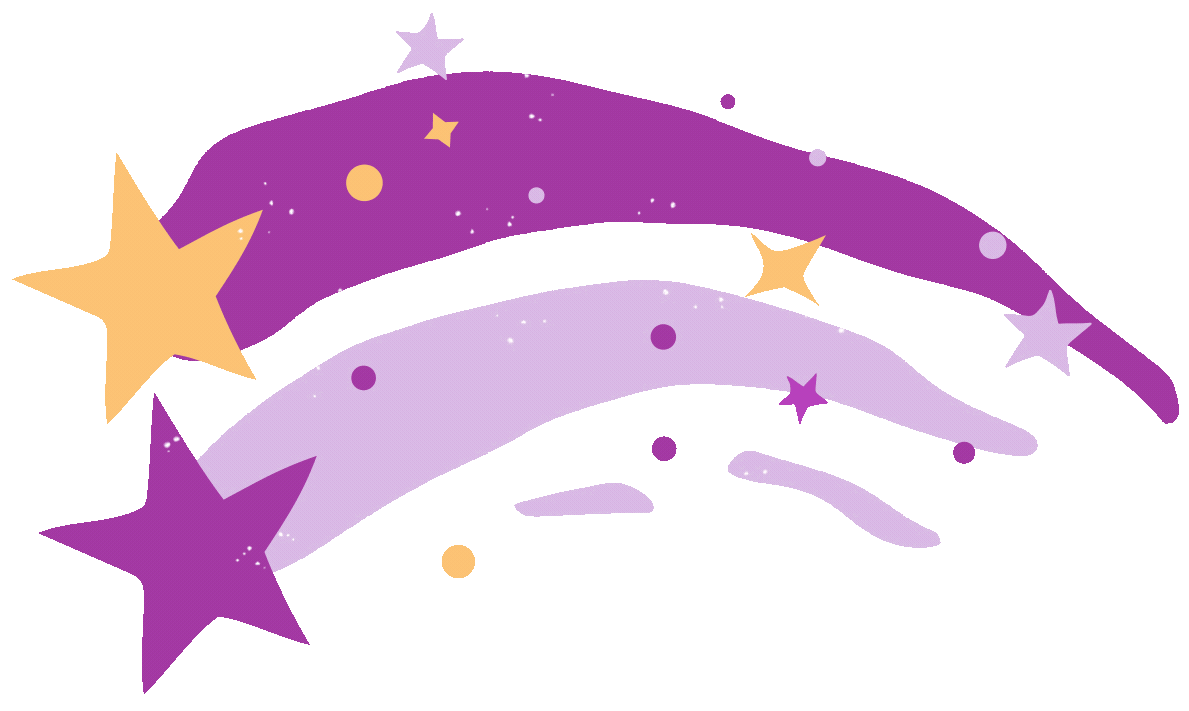 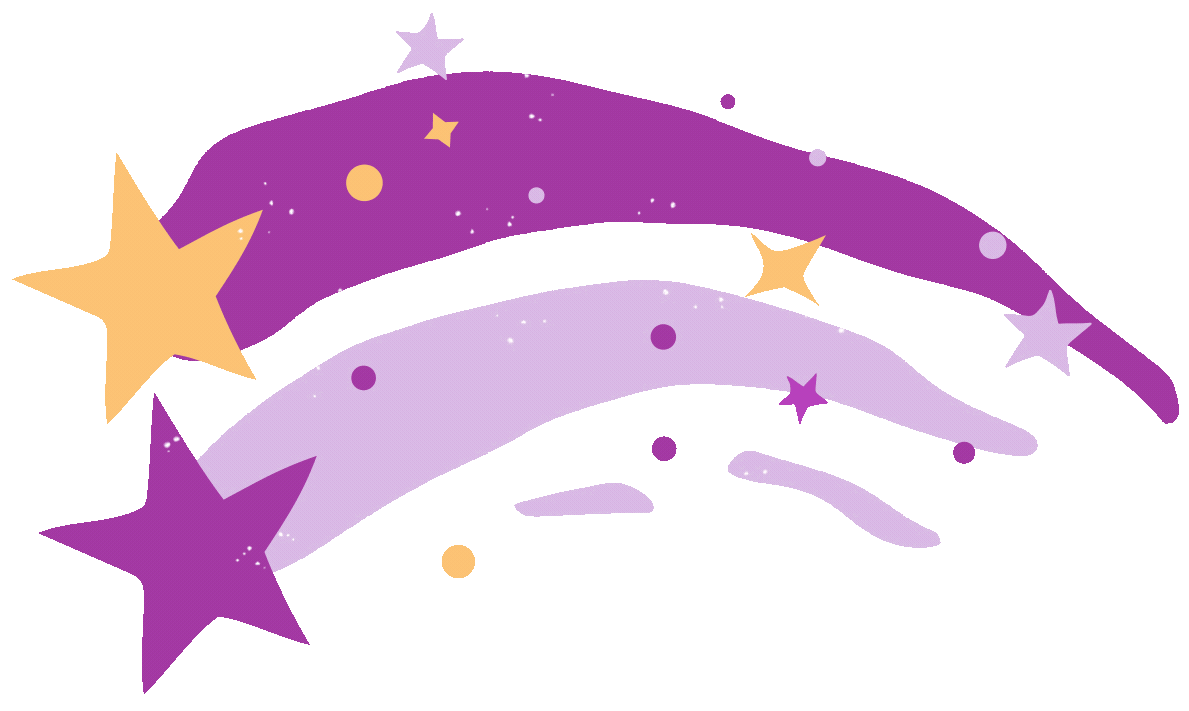 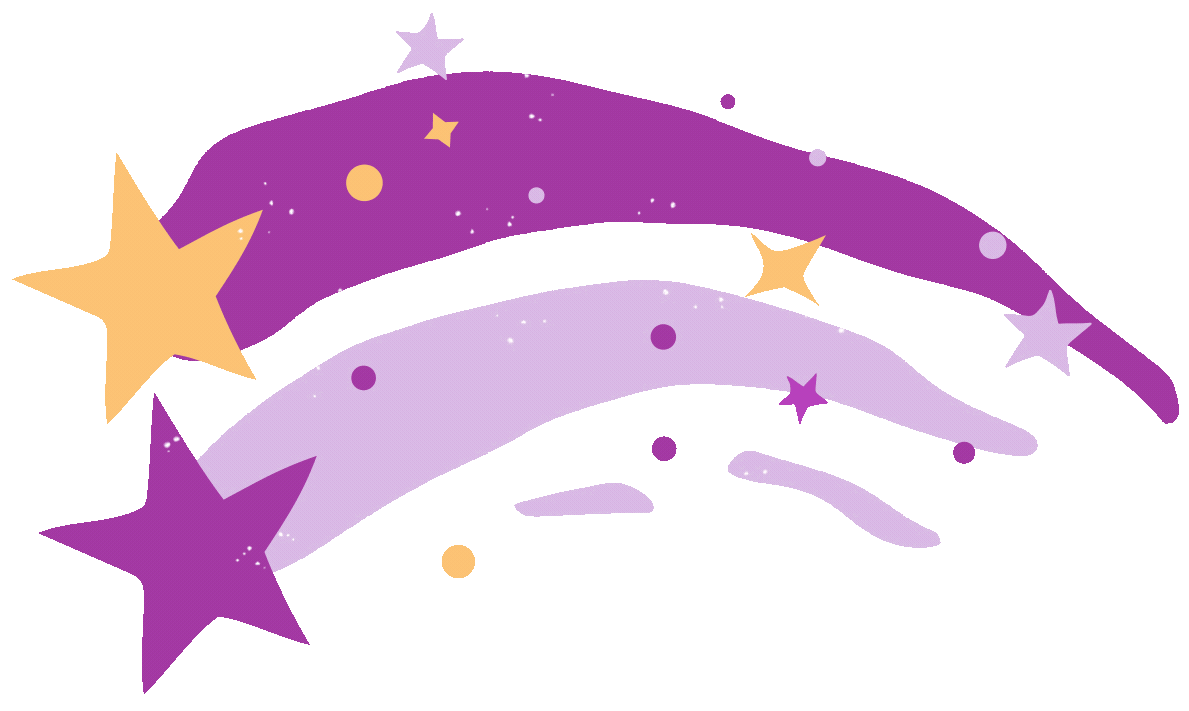 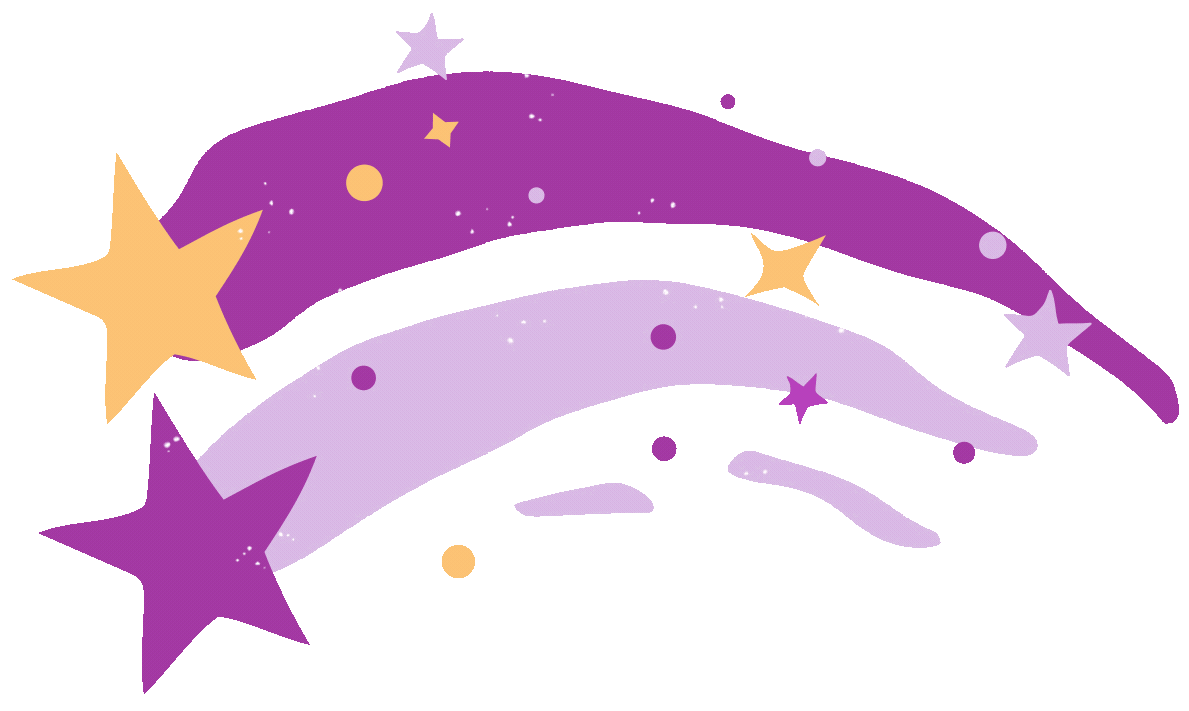 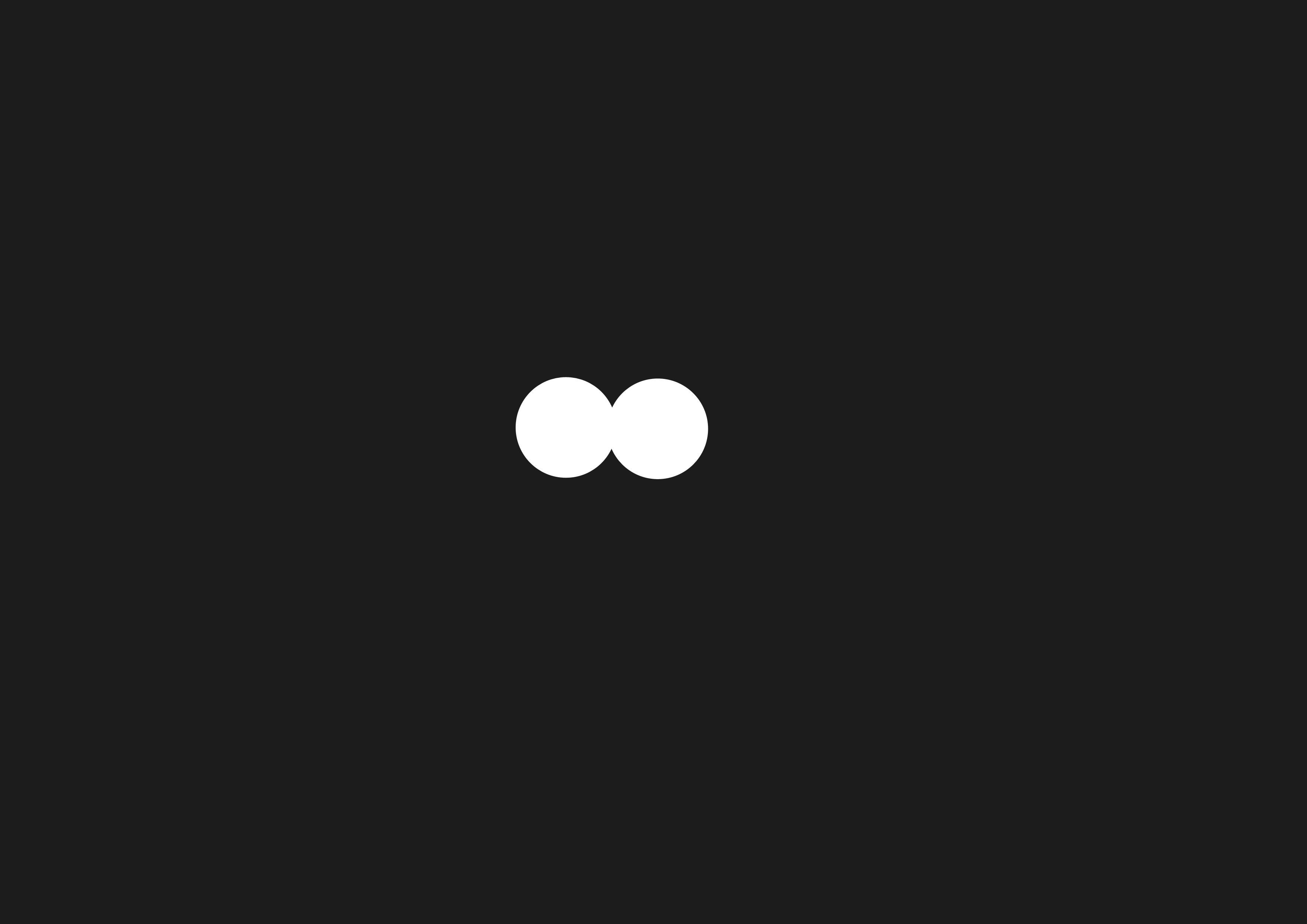 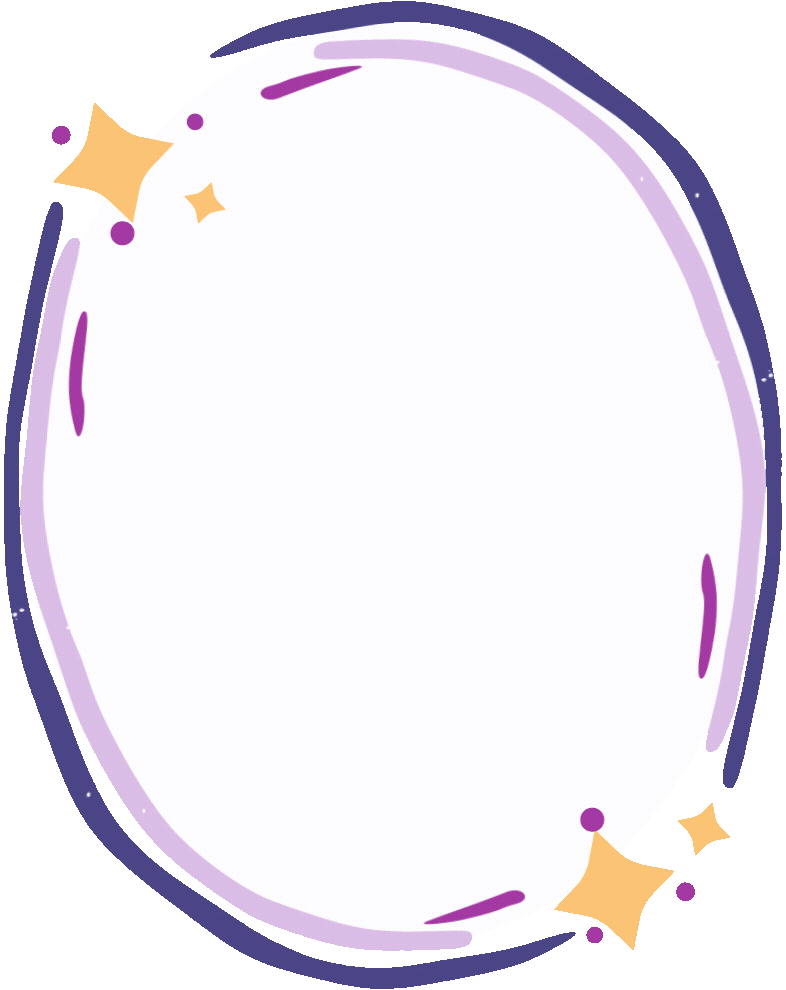 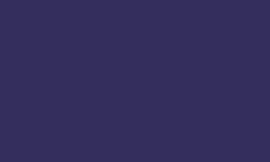 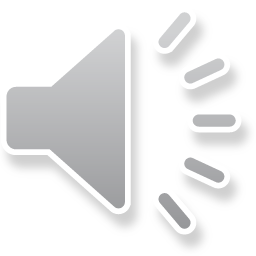 Where are you from?
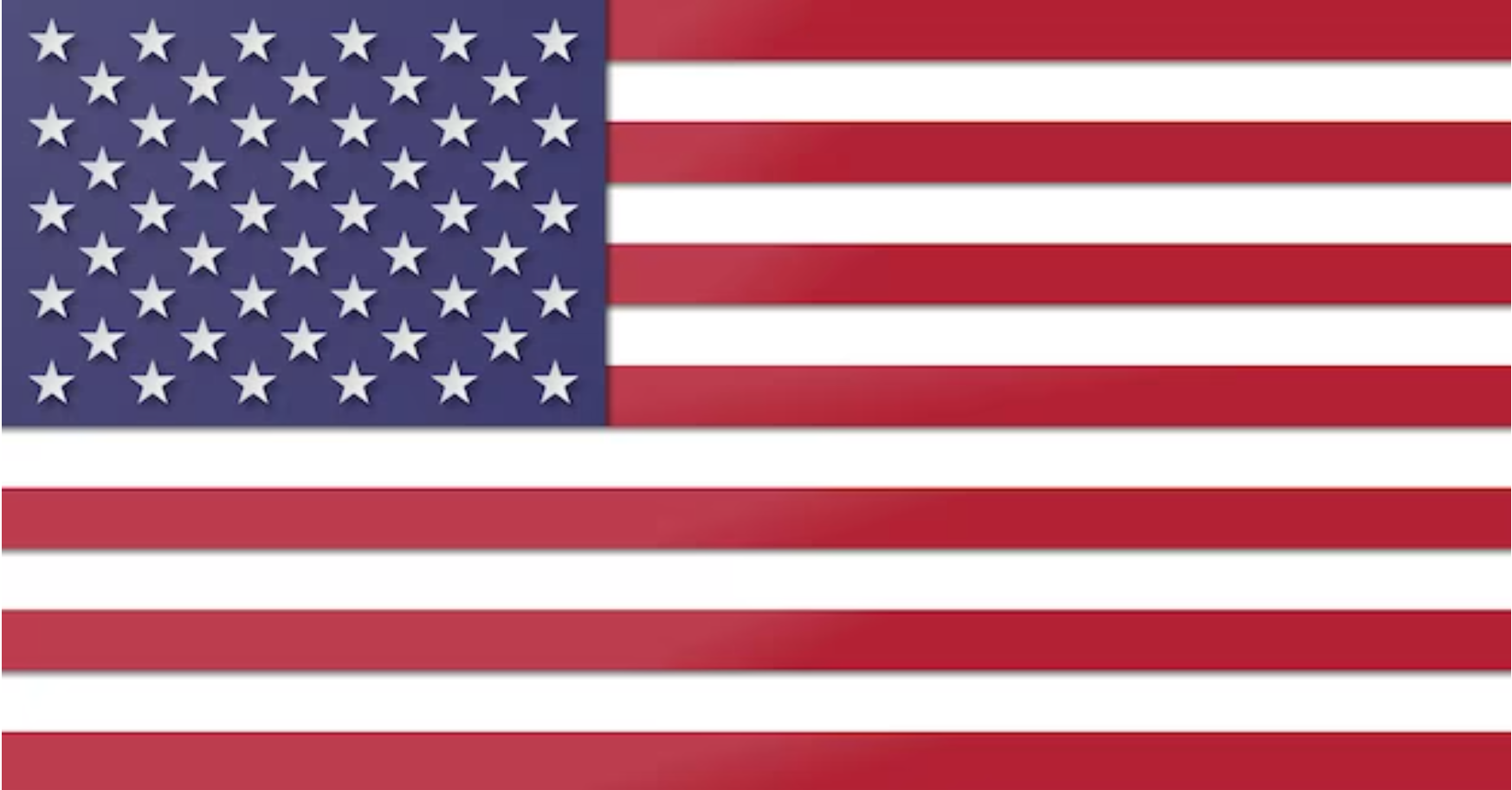 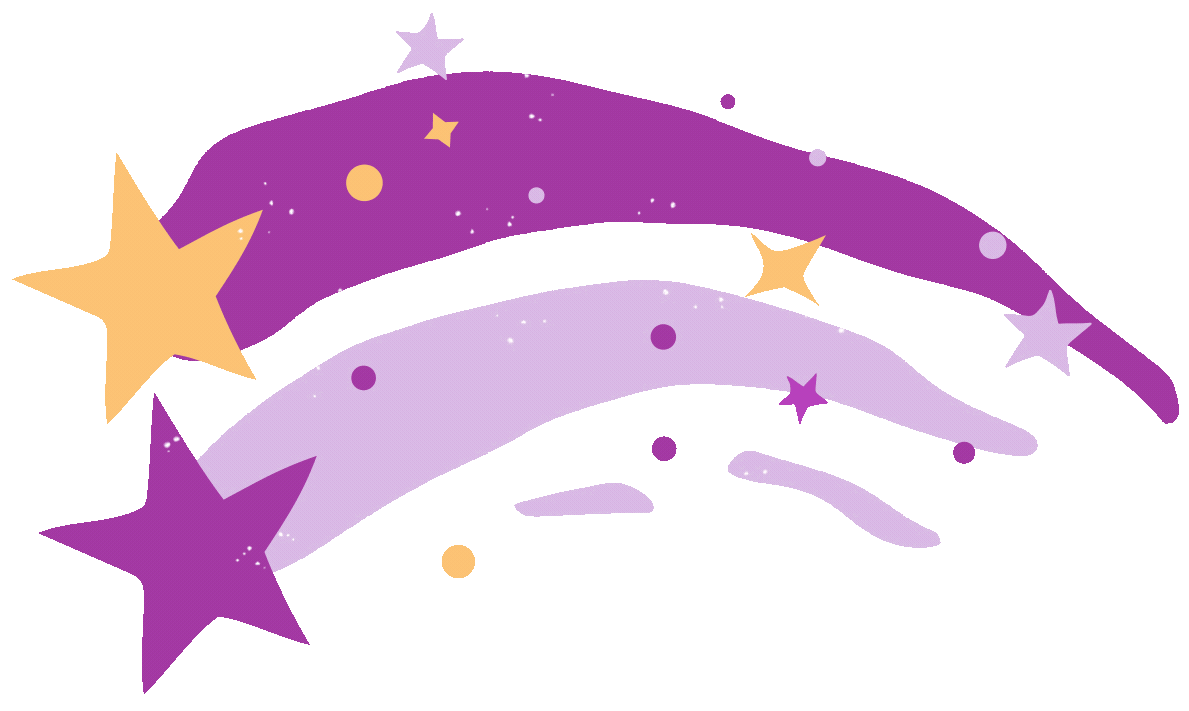 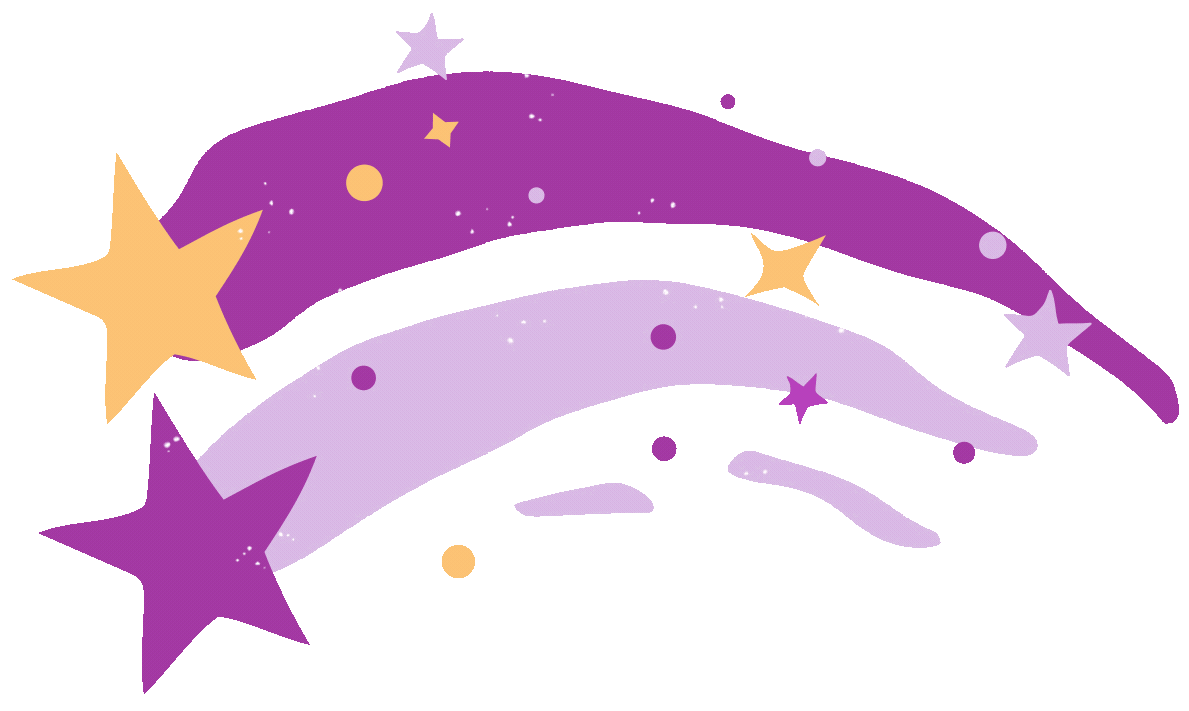 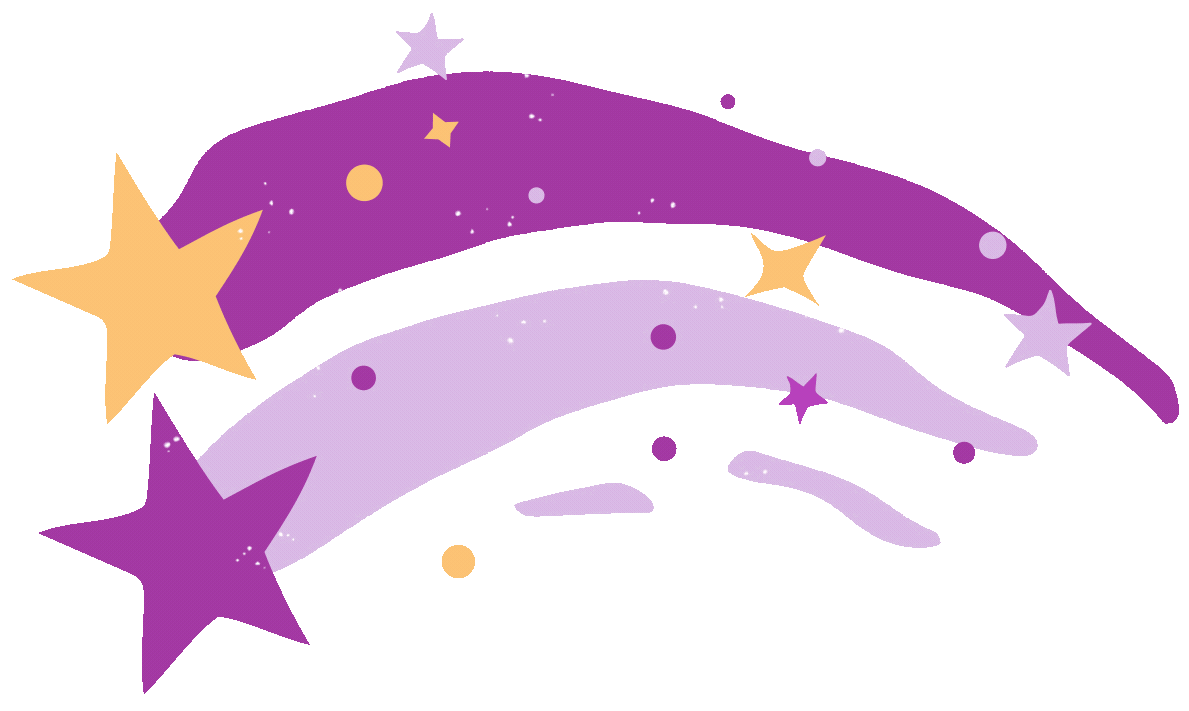 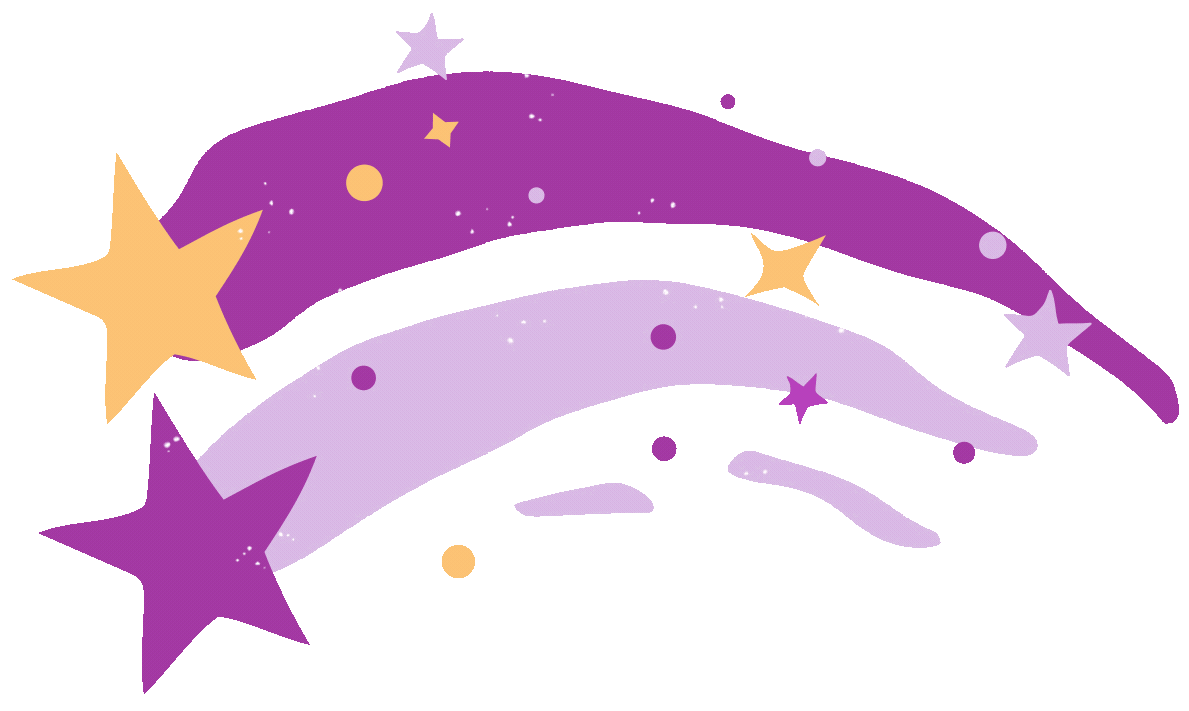 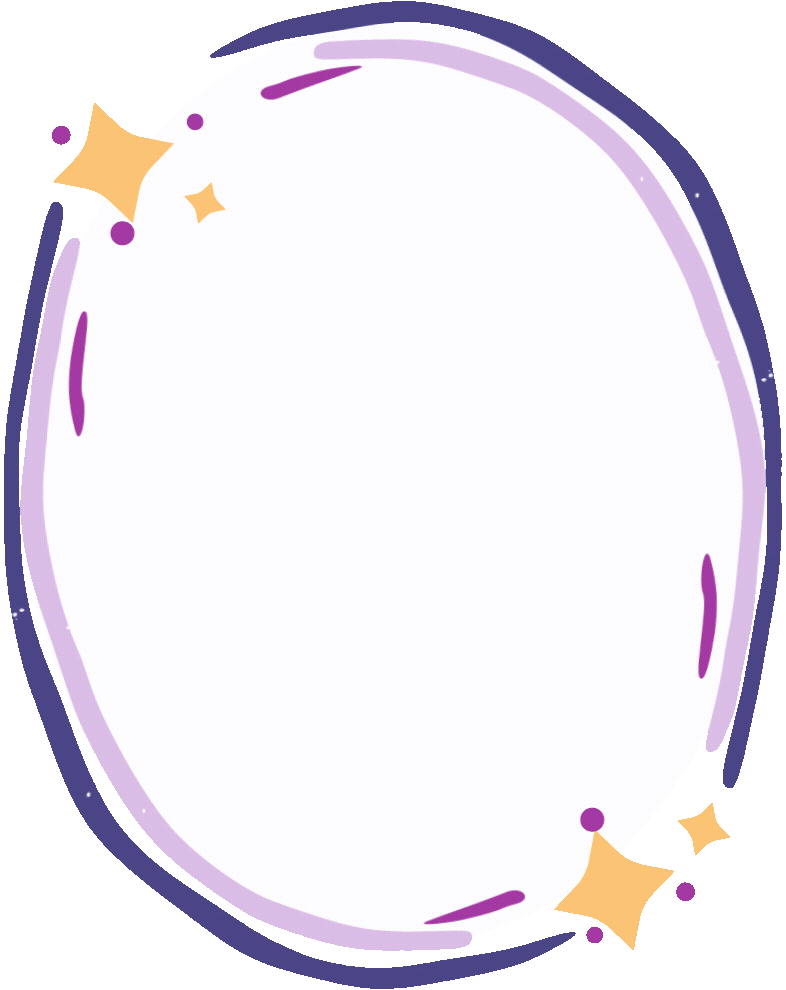 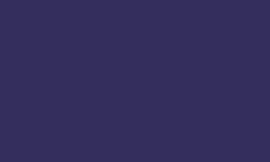 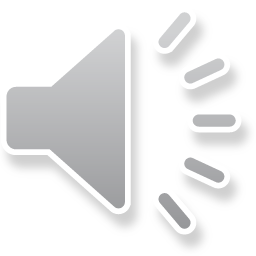 I’m from _____.
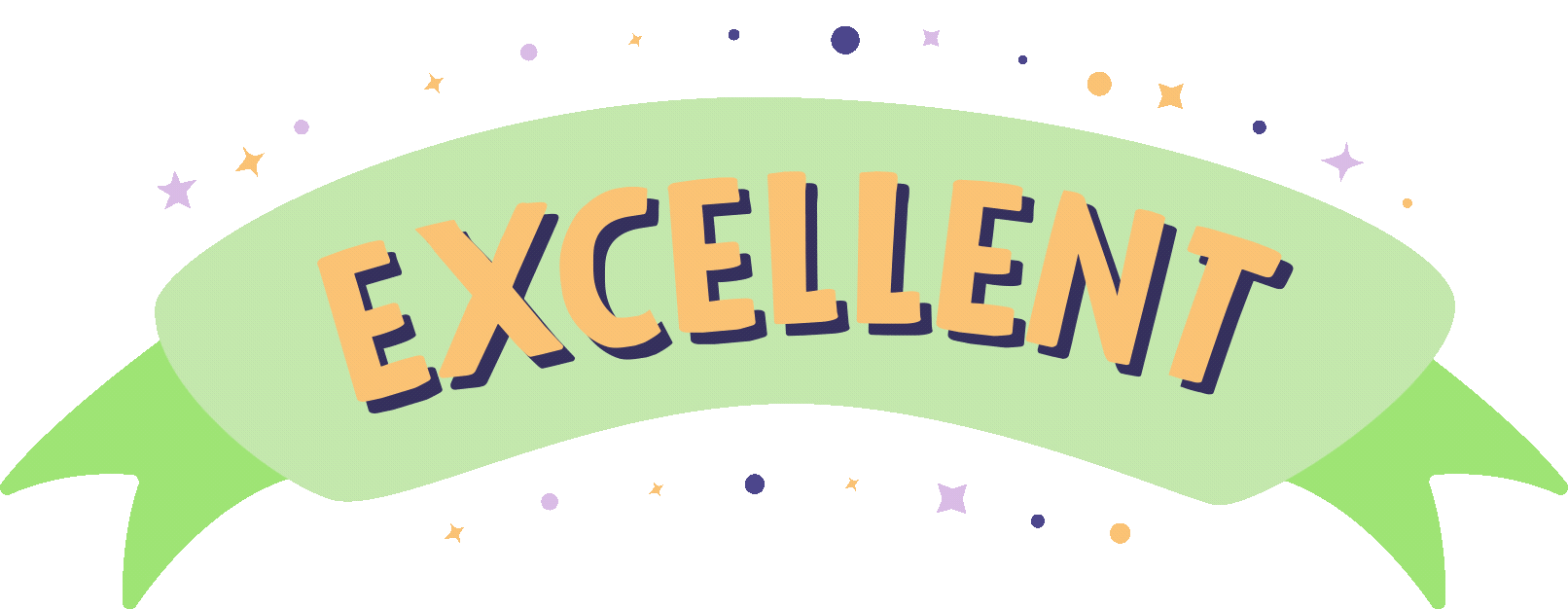 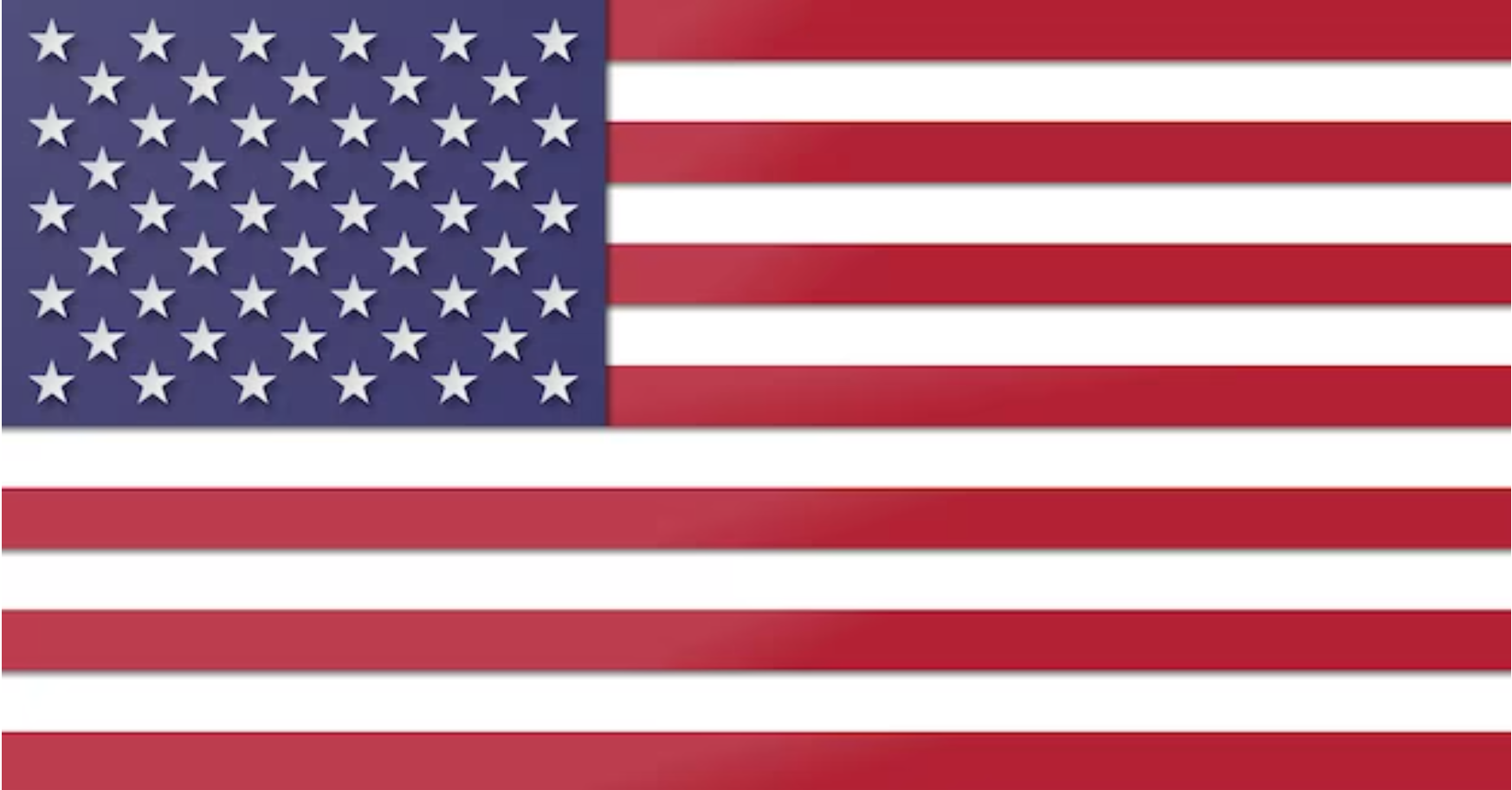 America
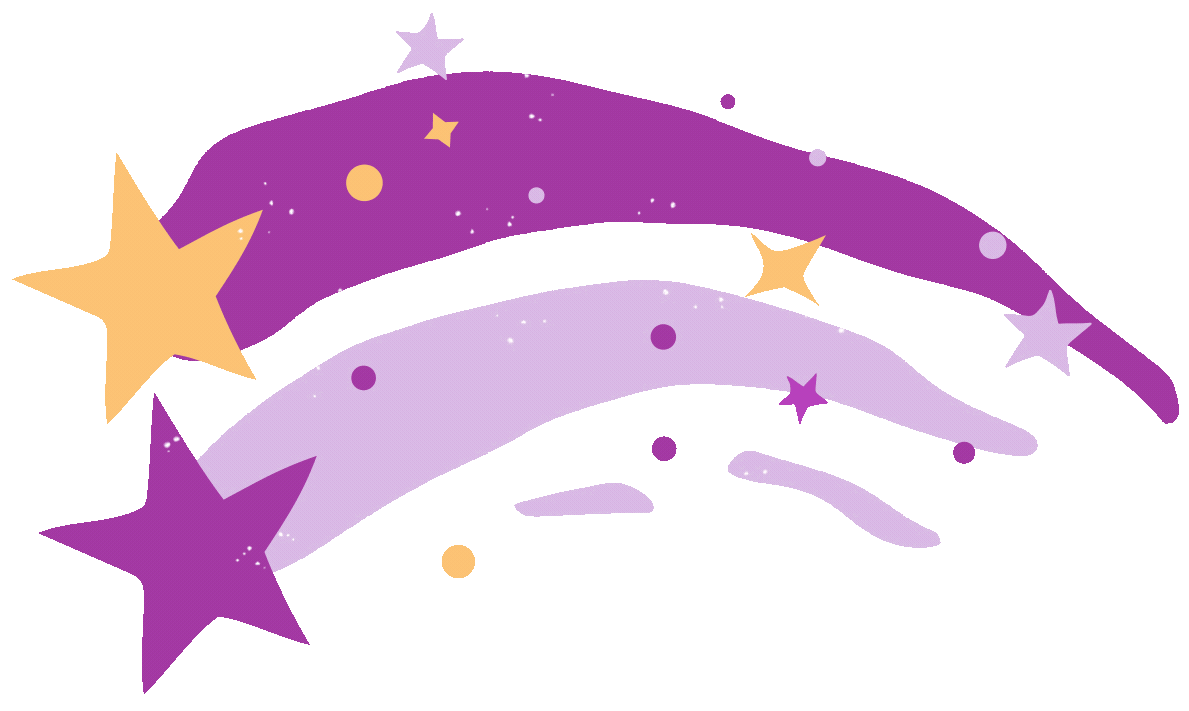 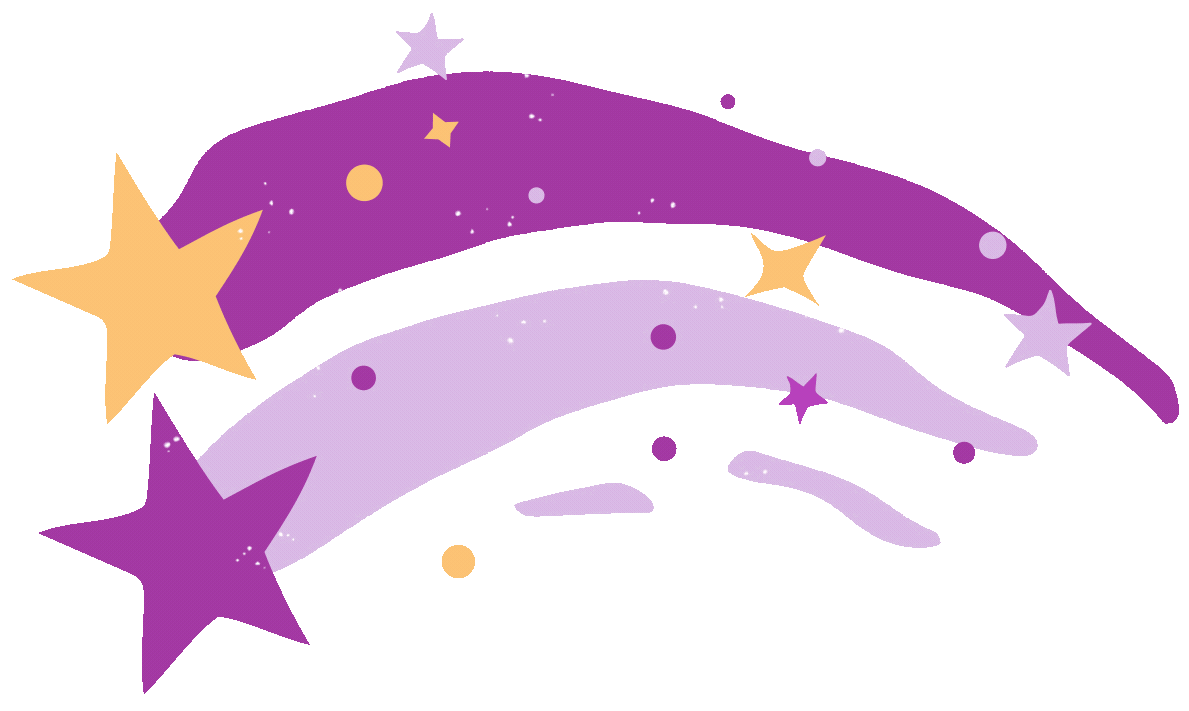 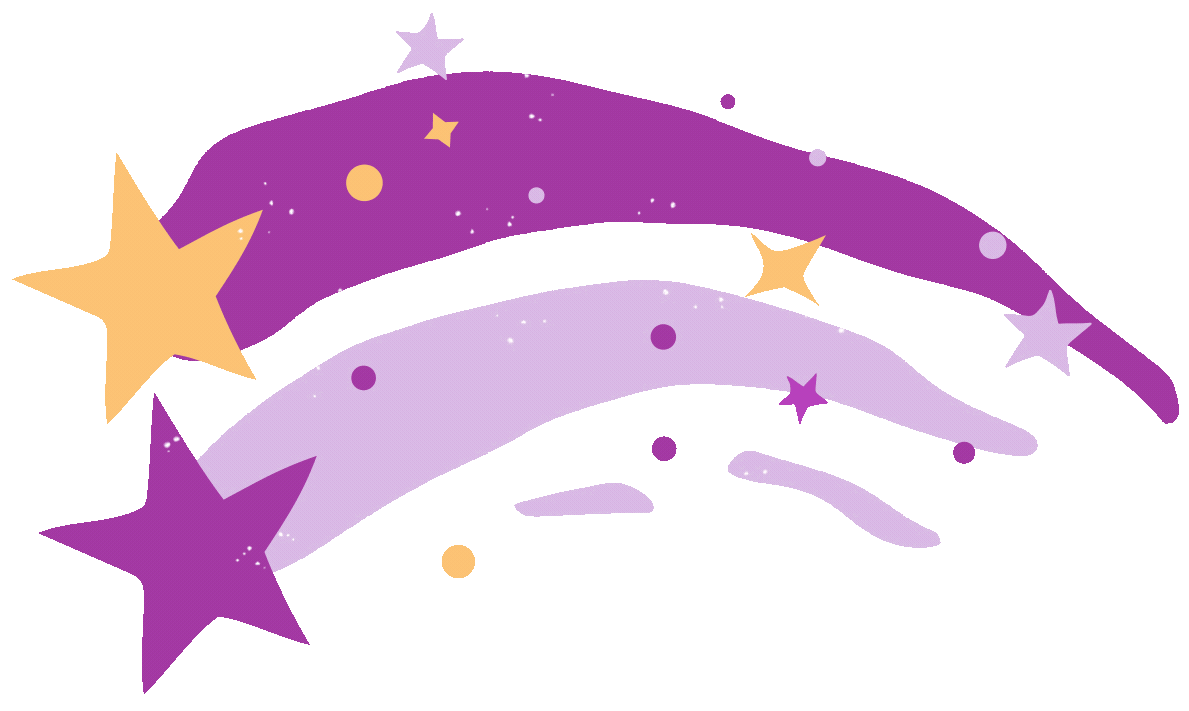 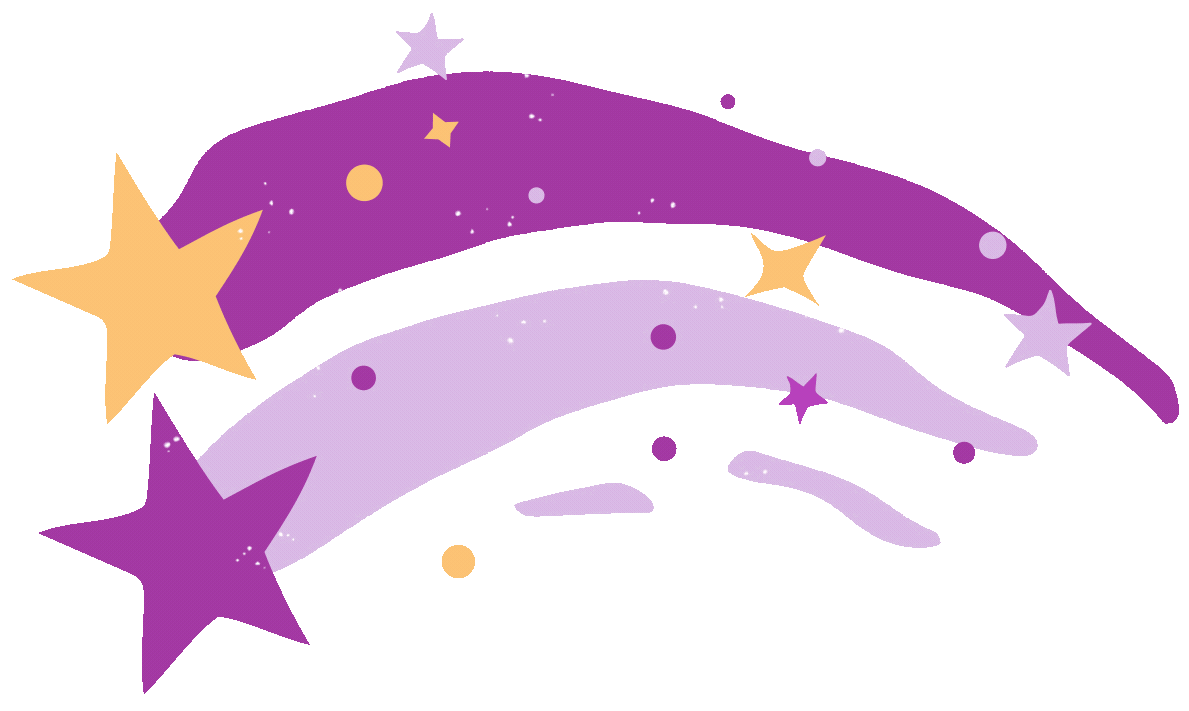 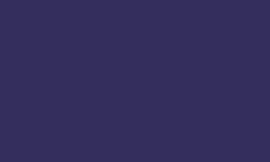 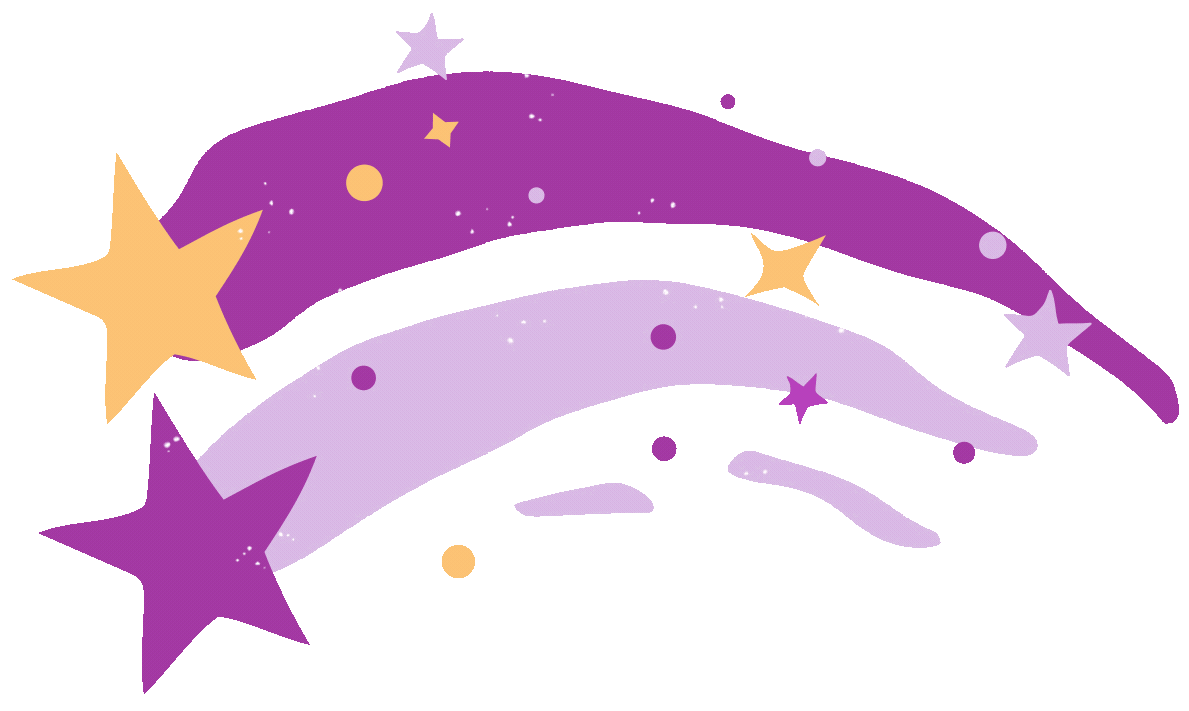 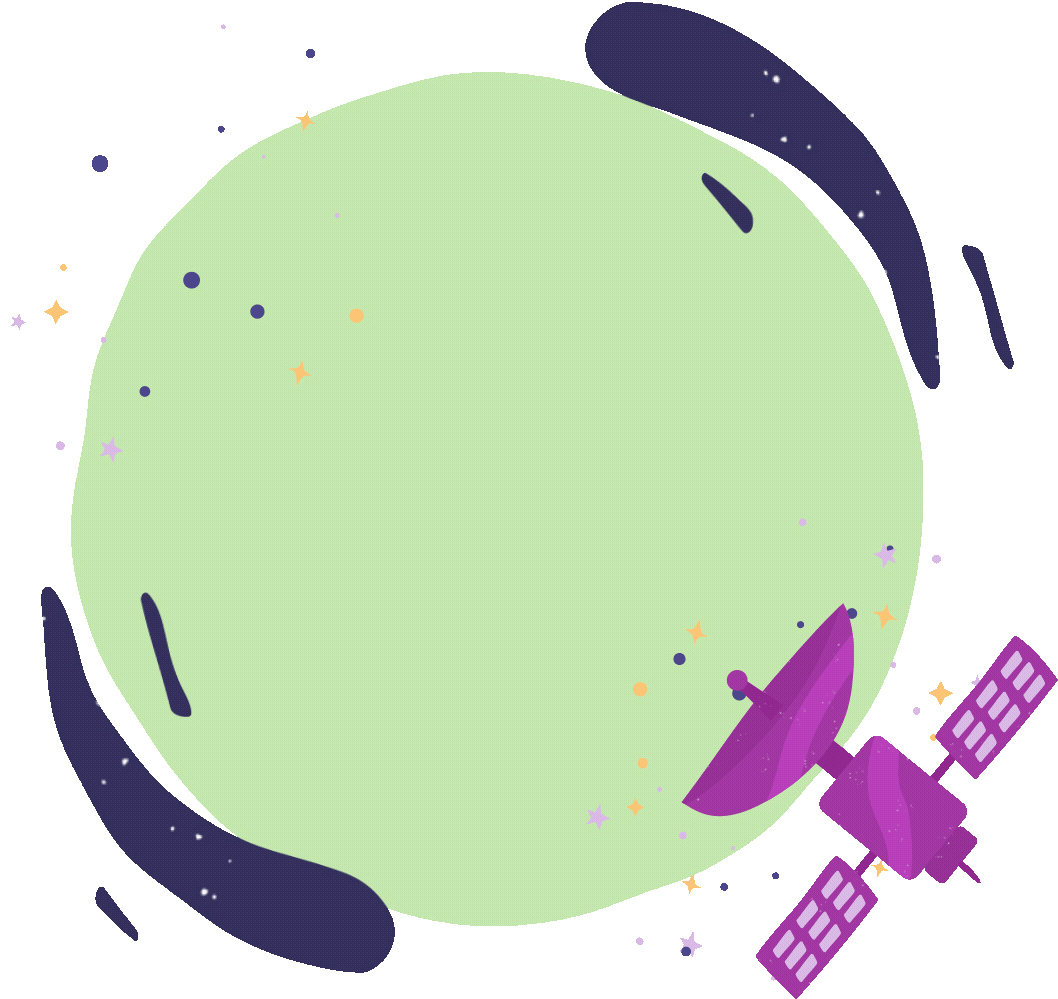 Let's have a great class!
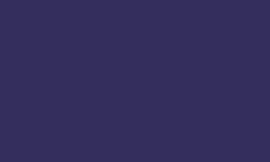 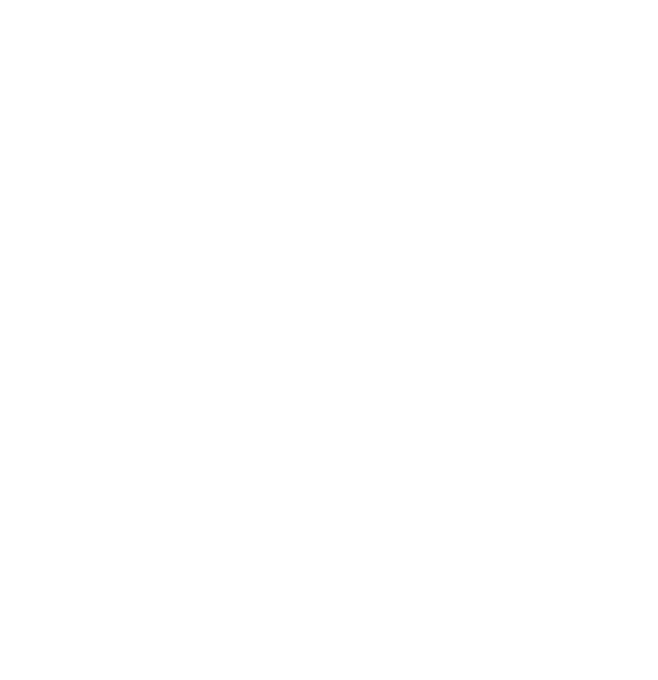 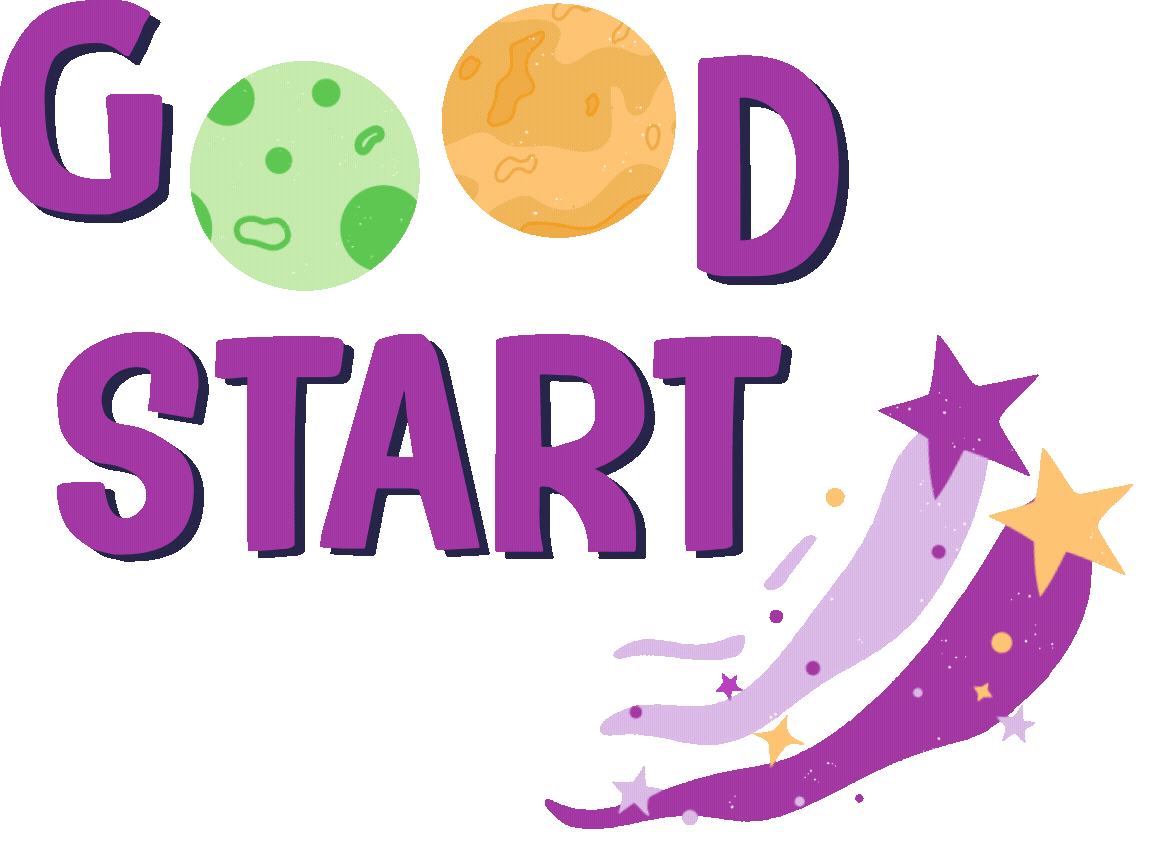 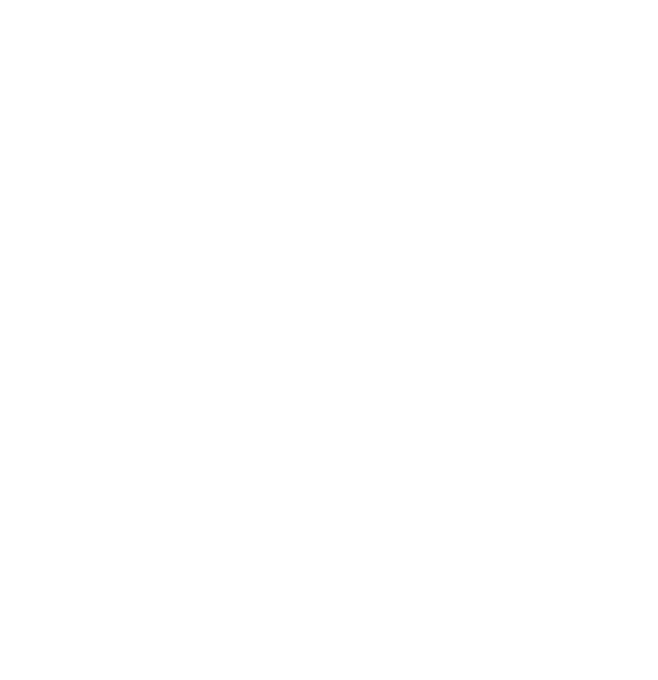 02
Look, listen and repeat.
LOOK and SAY.
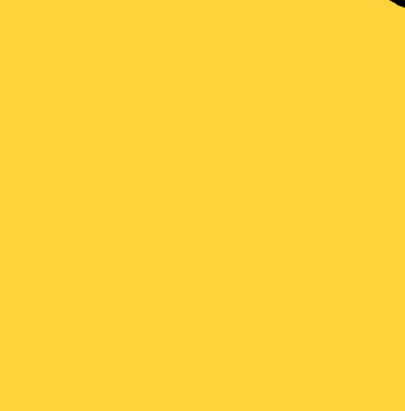 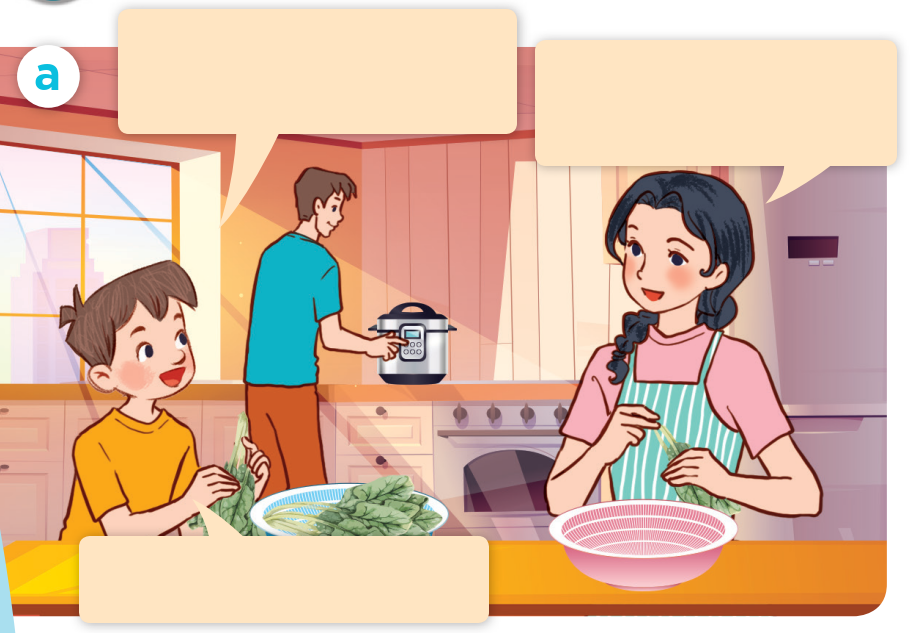 Mum, I have a new
foreign friend.
Do you? Where’s he from?
He’s from Australia.
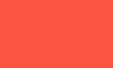 LOOK and SAY.
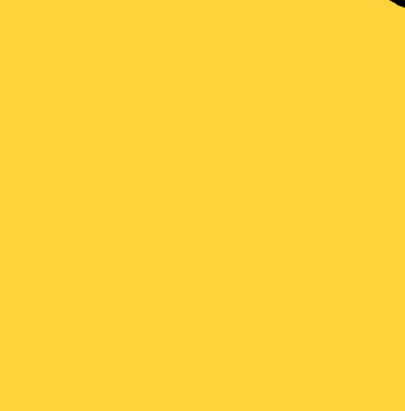 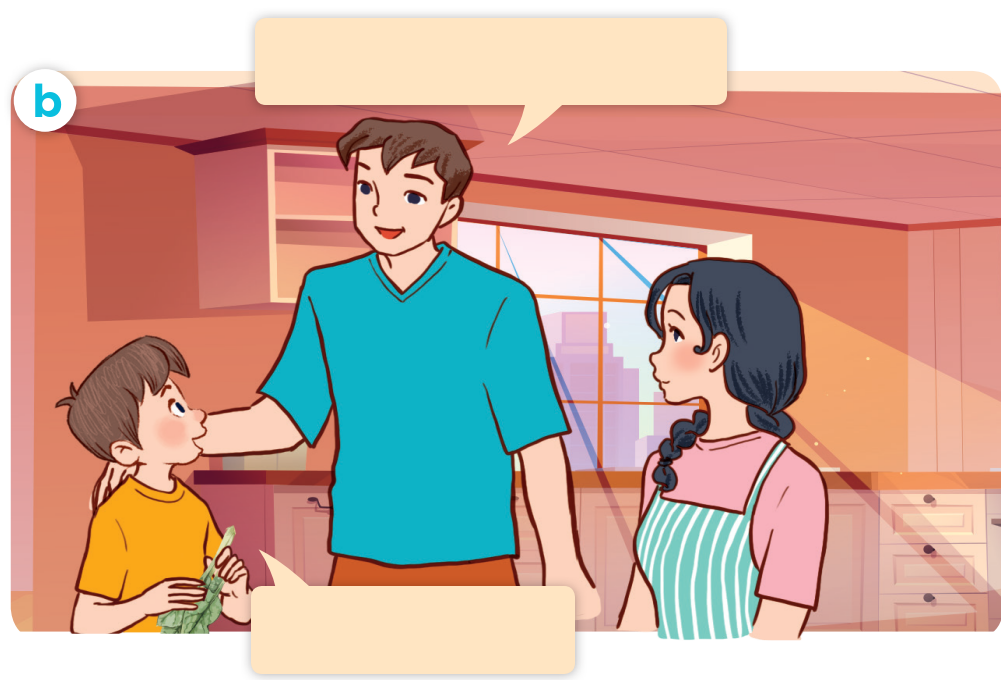 What nationality is he?
He’s Australian.
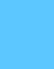 LISTEN and POINT.
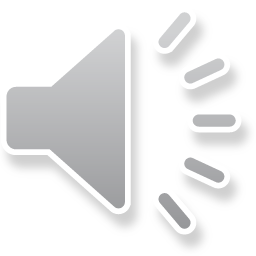 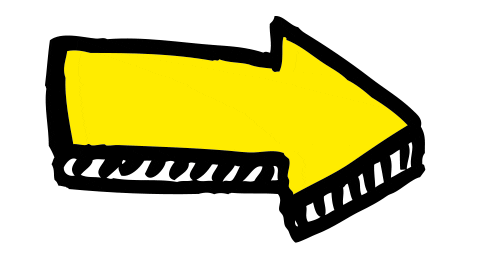 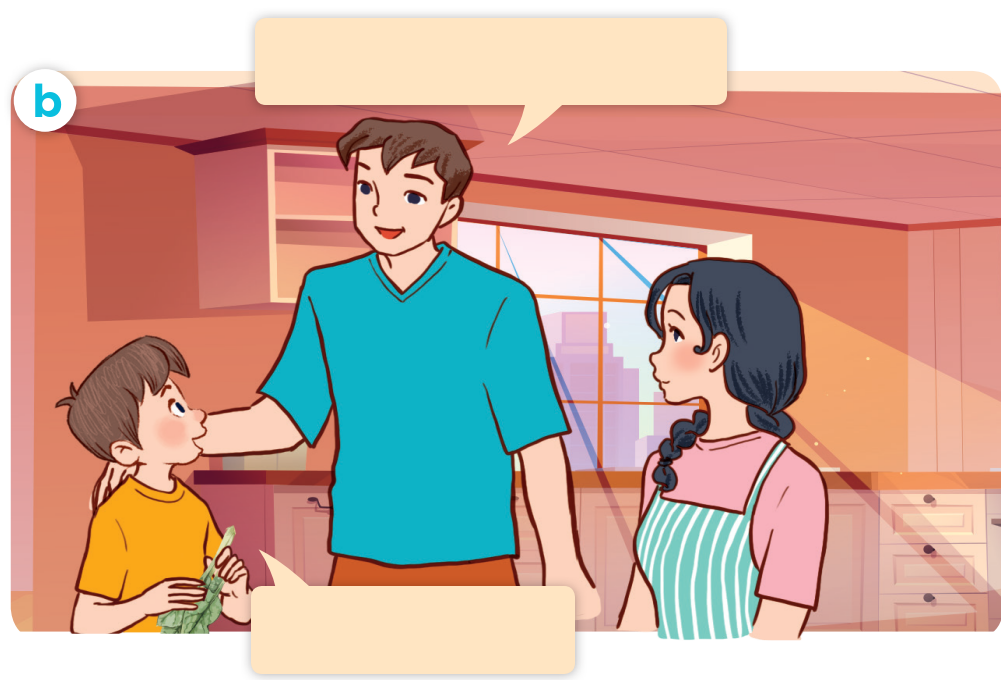 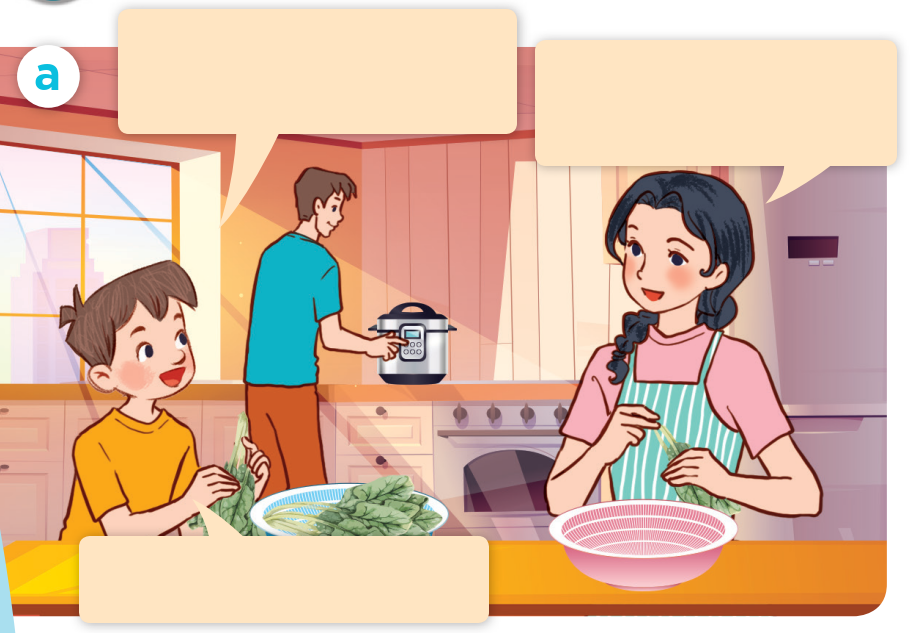 Mum, I have a new
foreign friend.
What nationality is he?
Do you? Where’s he from?
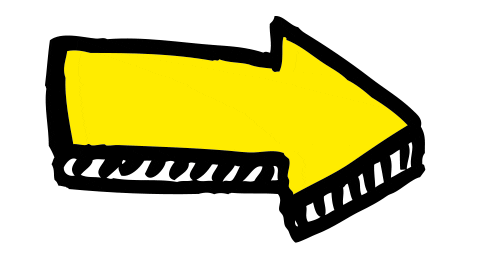 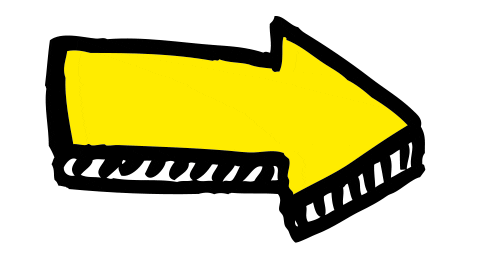 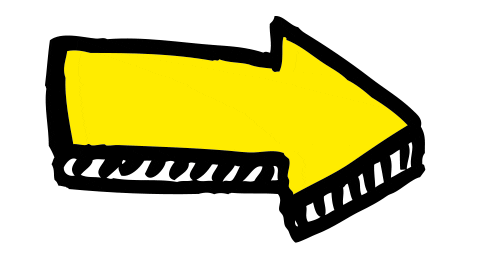 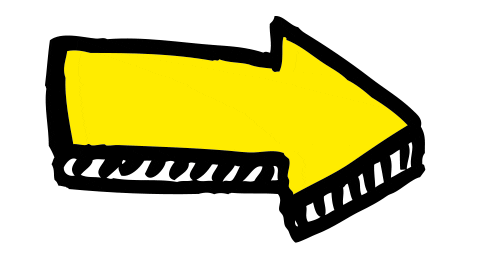 He’s from Australia.
He’s Australian.
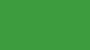 LISTEN, POINT and REPEAT.
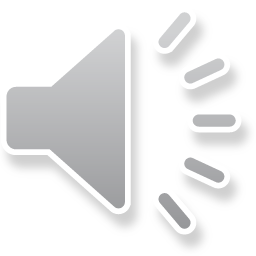 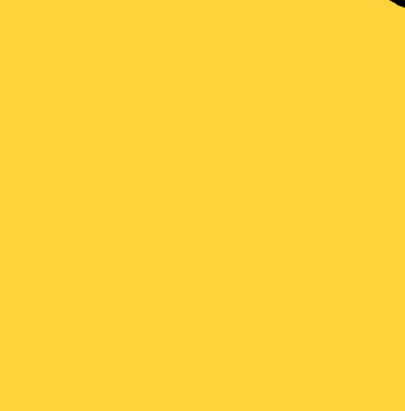 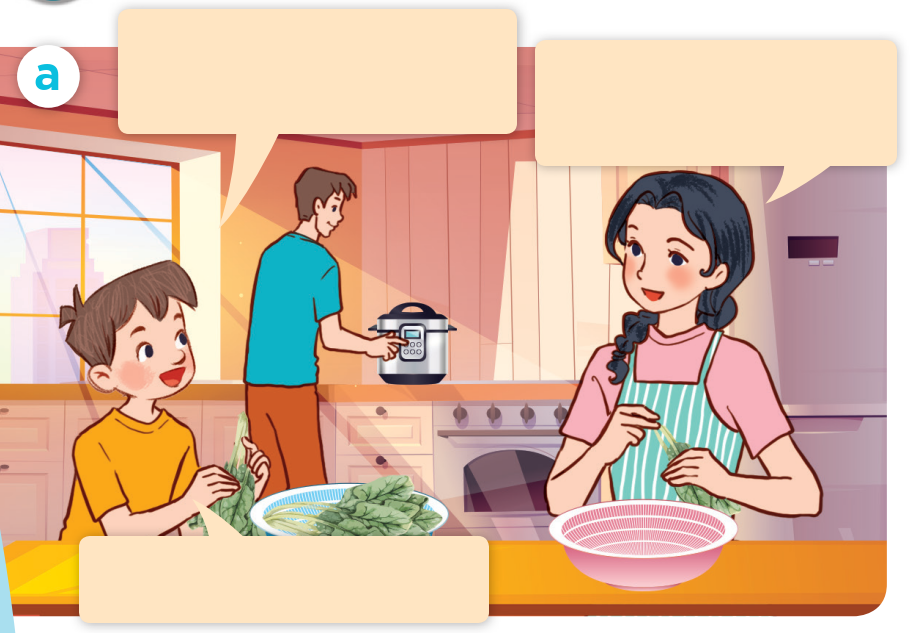 Mum, I have a new
foreign friend
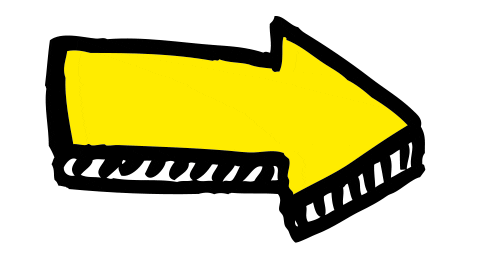 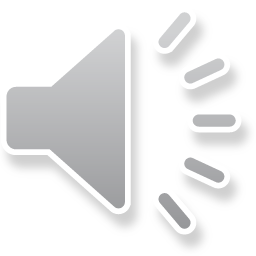 Do you? Where’s he from?
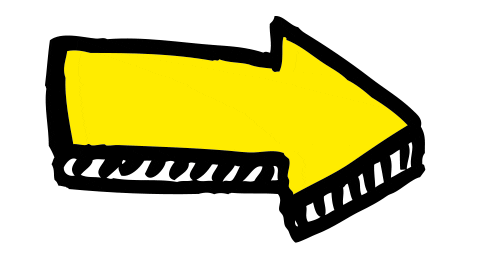 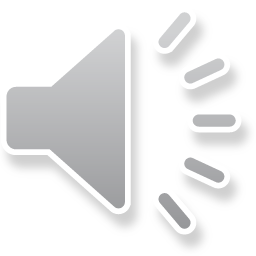 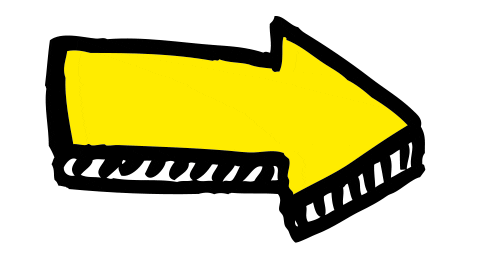 He’s from Australia.
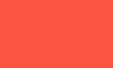 LISTEN, POINT and REPEAT.
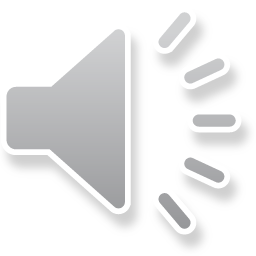 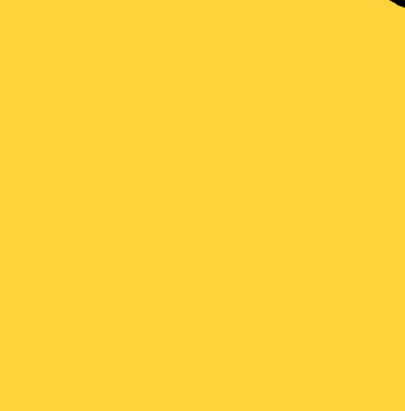 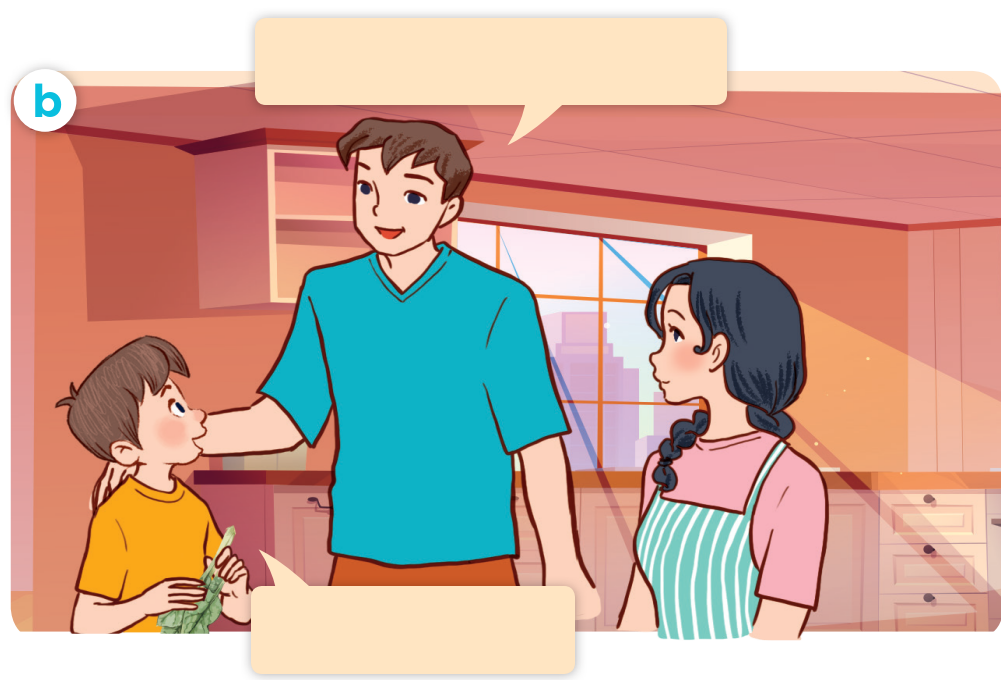 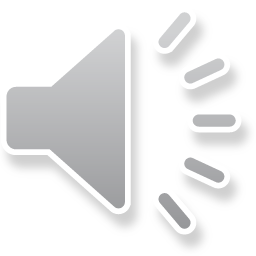 What nationality is he?
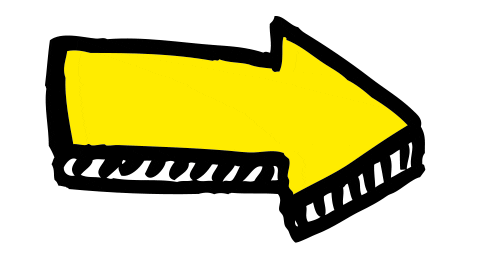 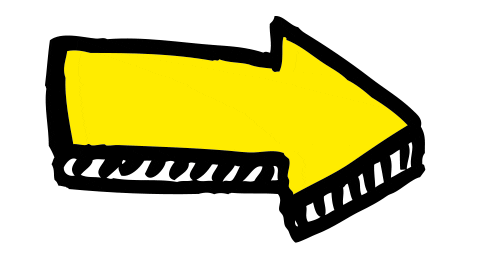 He’s Australian.
LISTEN and POINT.
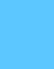 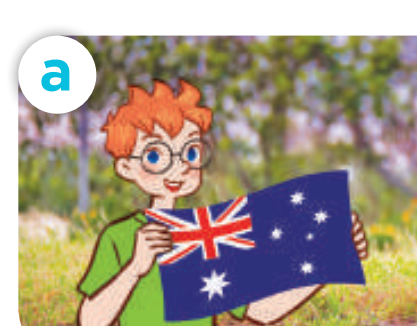 What nationality is he?
He’s Australian.
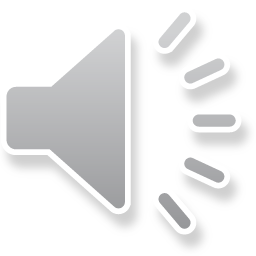 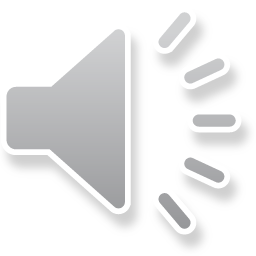 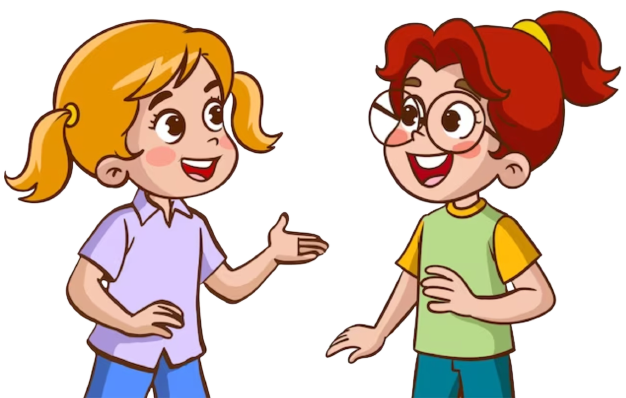 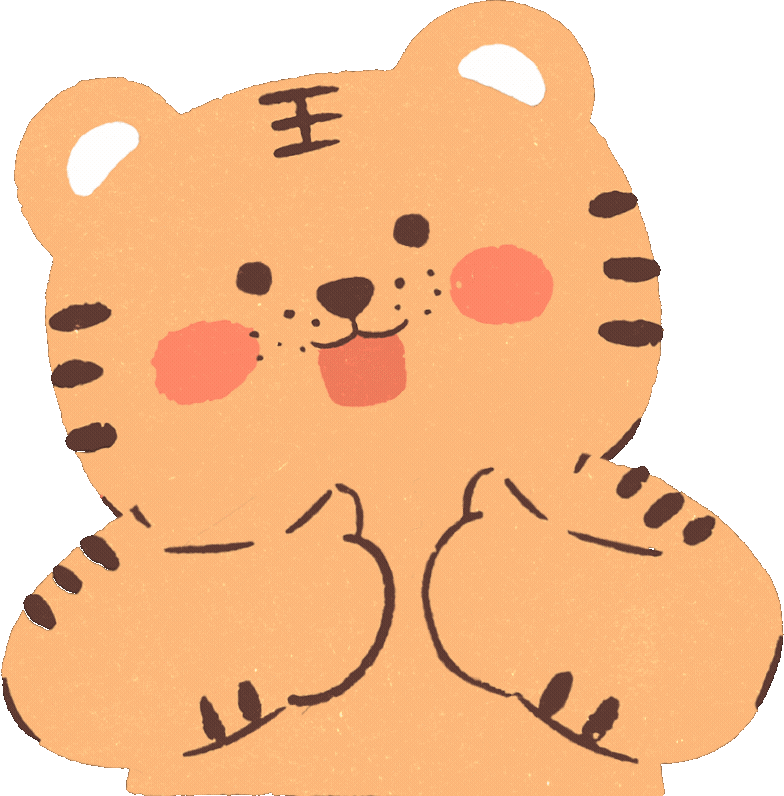 03
Listen, point and say.
LOOK and SAY.
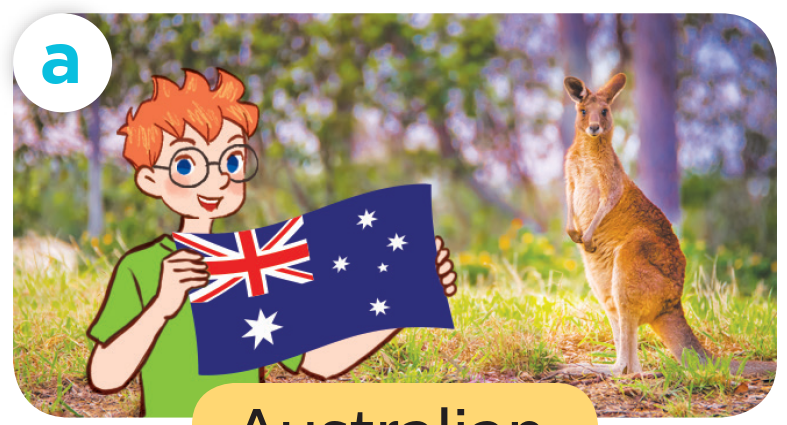 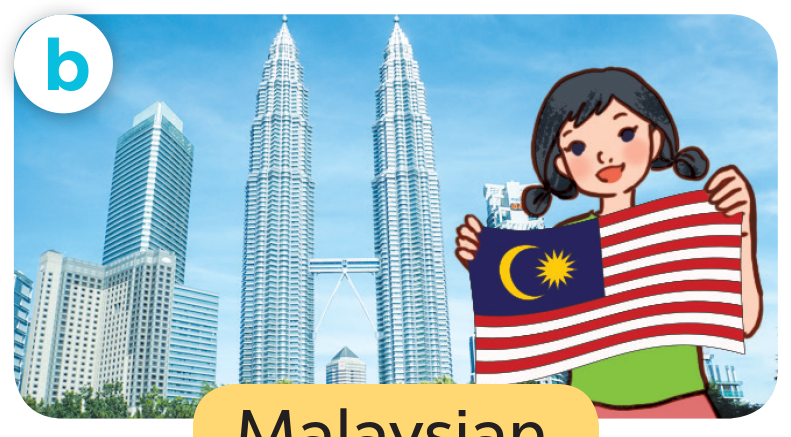 Malaysian
Australian
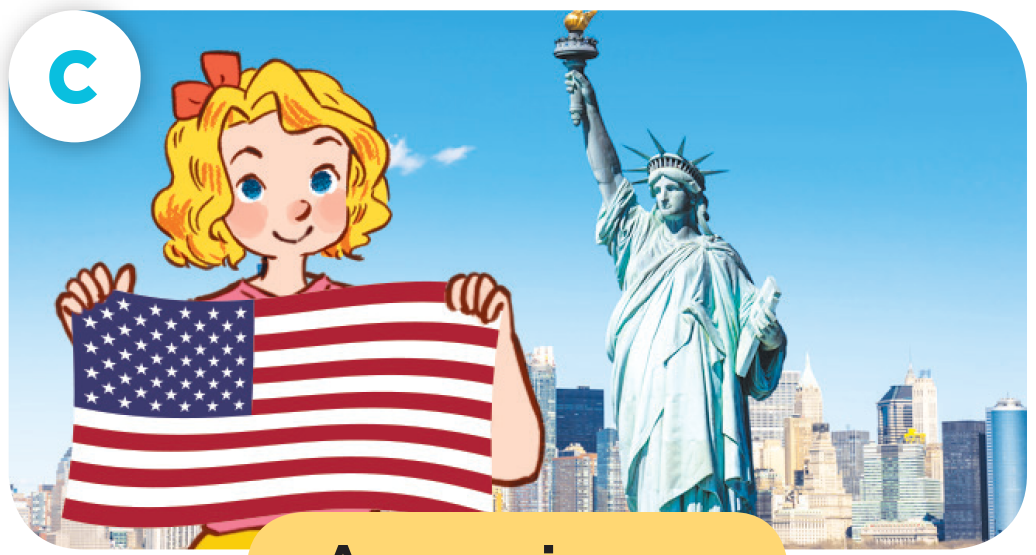 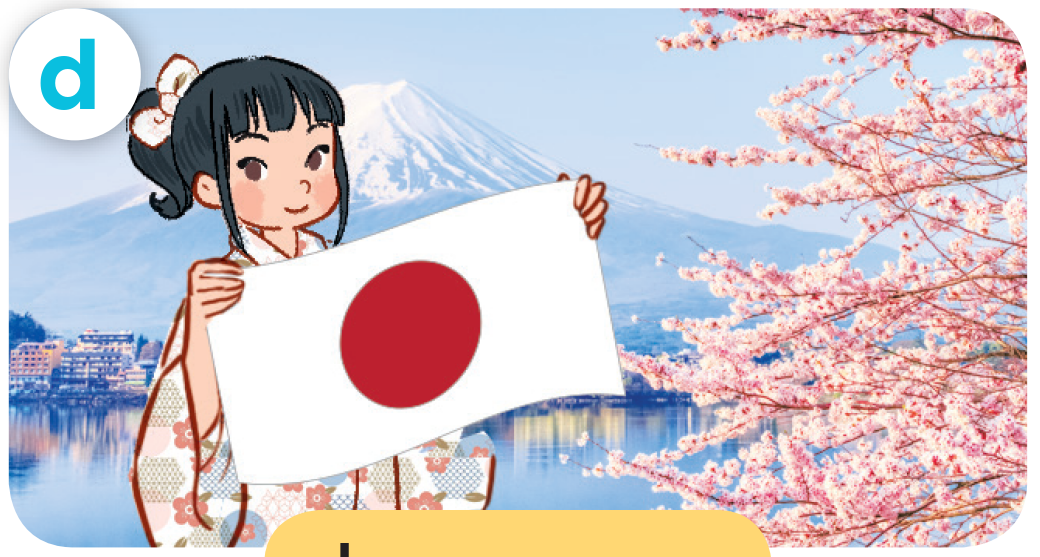 American
Japanese
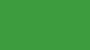 LISTEN and REPEAT.
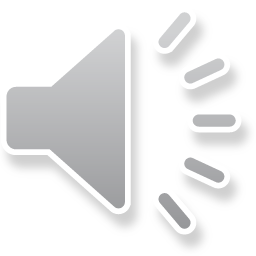 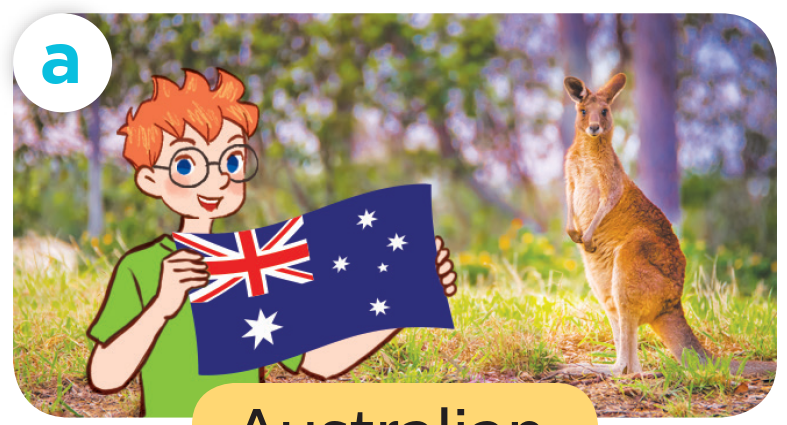 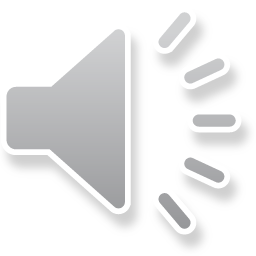 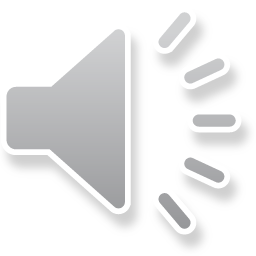 Australian
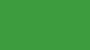 LISTEN and REPEAT.
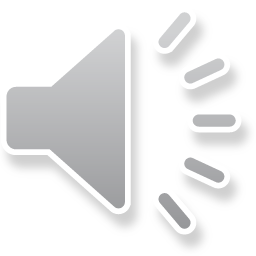 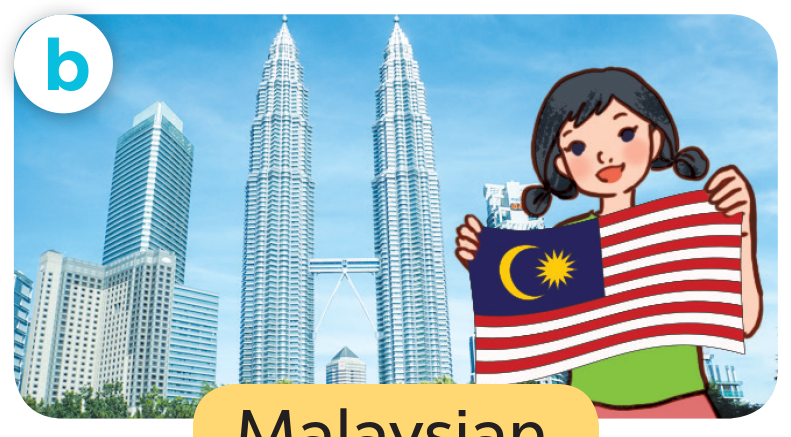 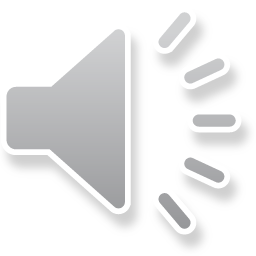 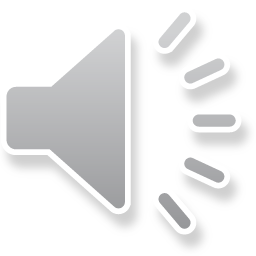 Malaysian
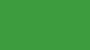 LISTEN and REPEAT.
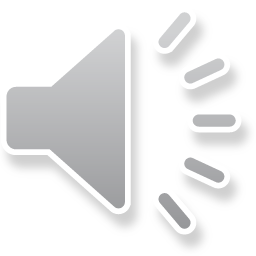 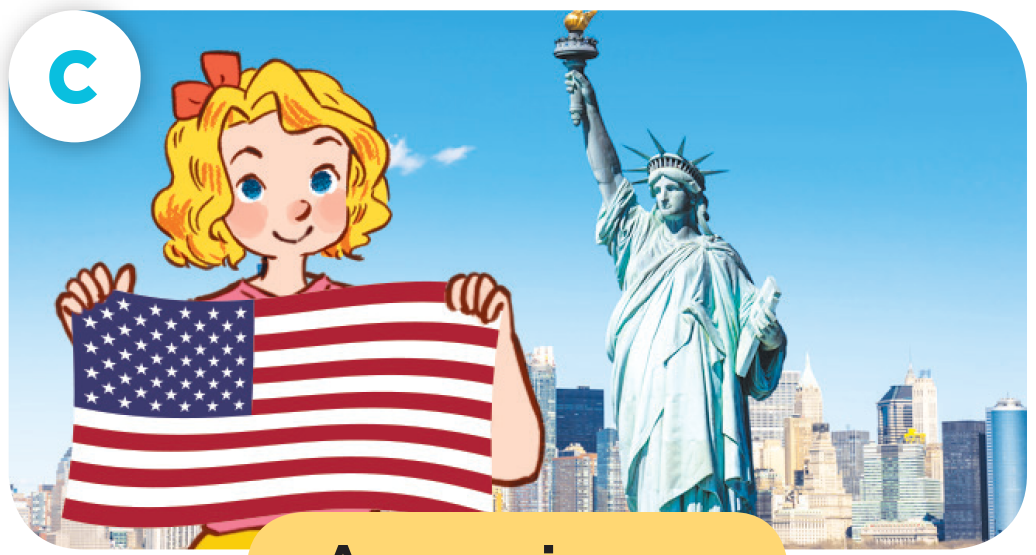 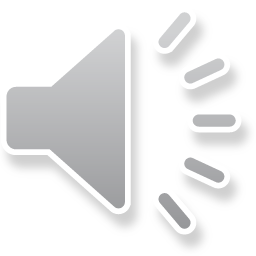 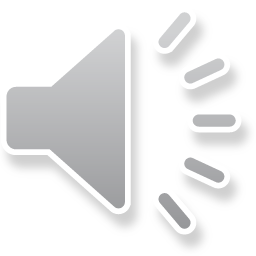 American
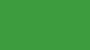 LISTEN and REPEAT.
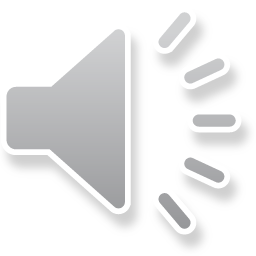 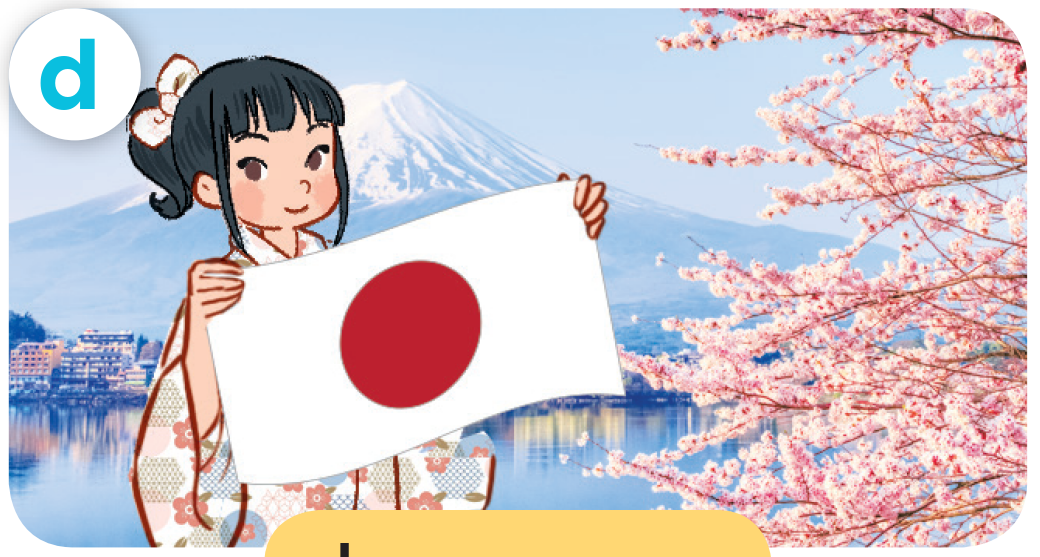 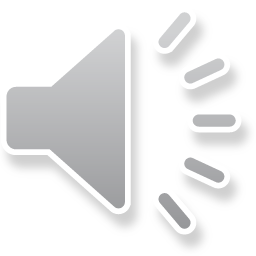 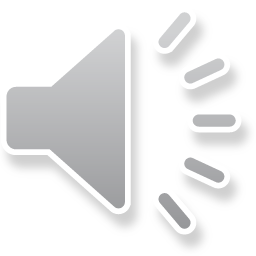 Japanese
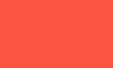 Listen, point and say.
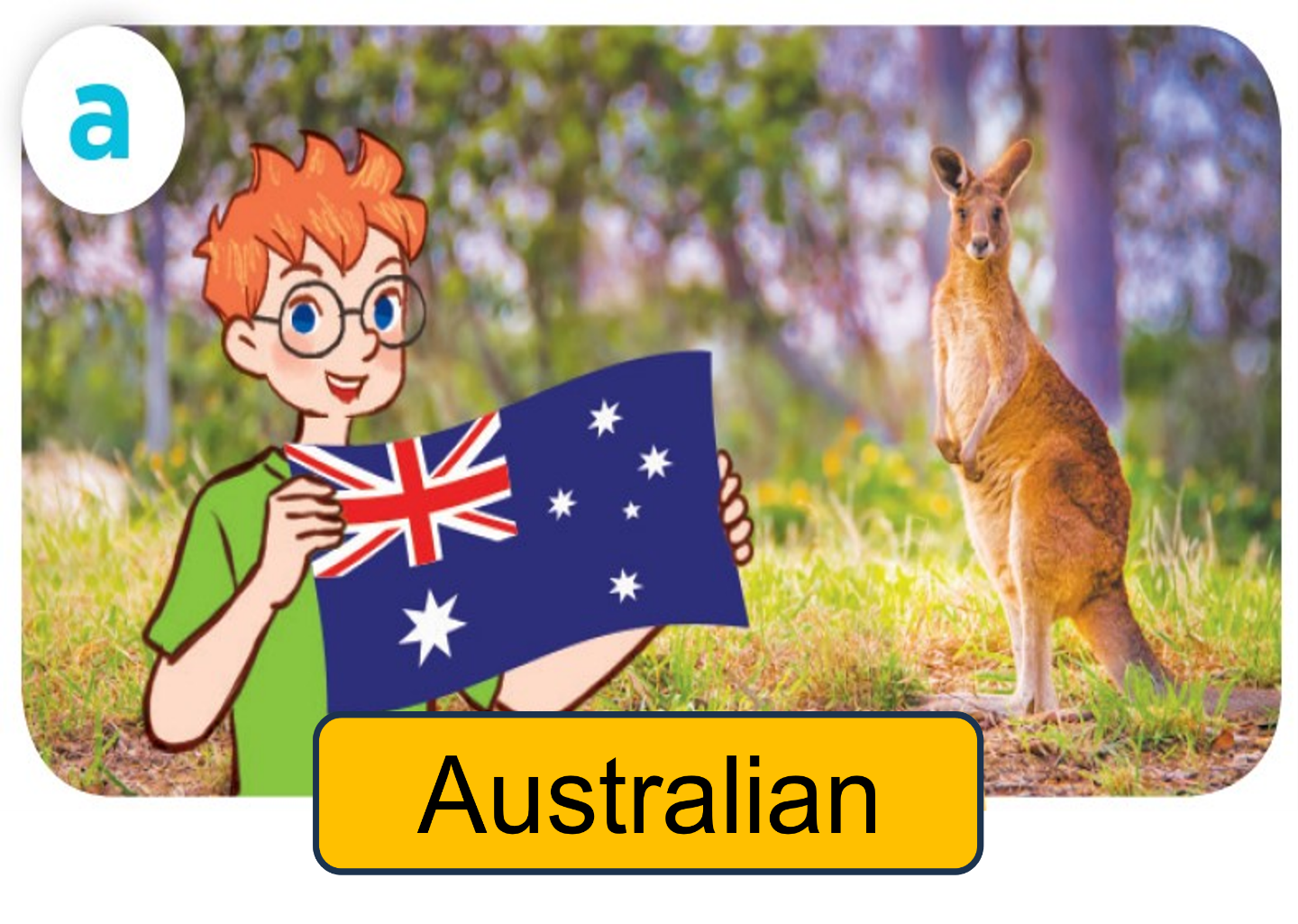 He’s Australian.
What nationality is he?
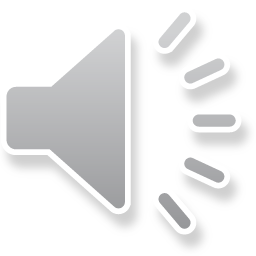 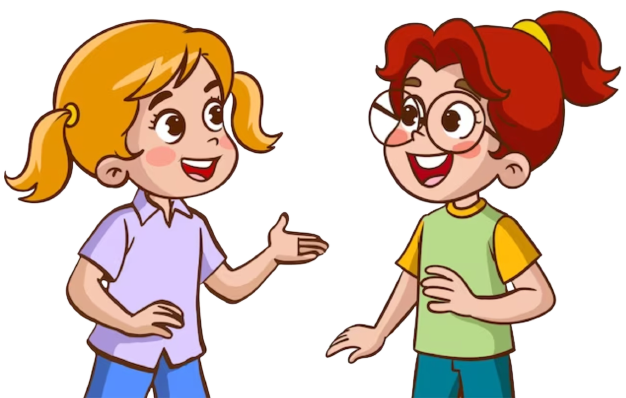 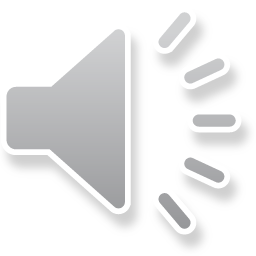 Listen, point and say.
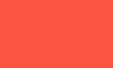 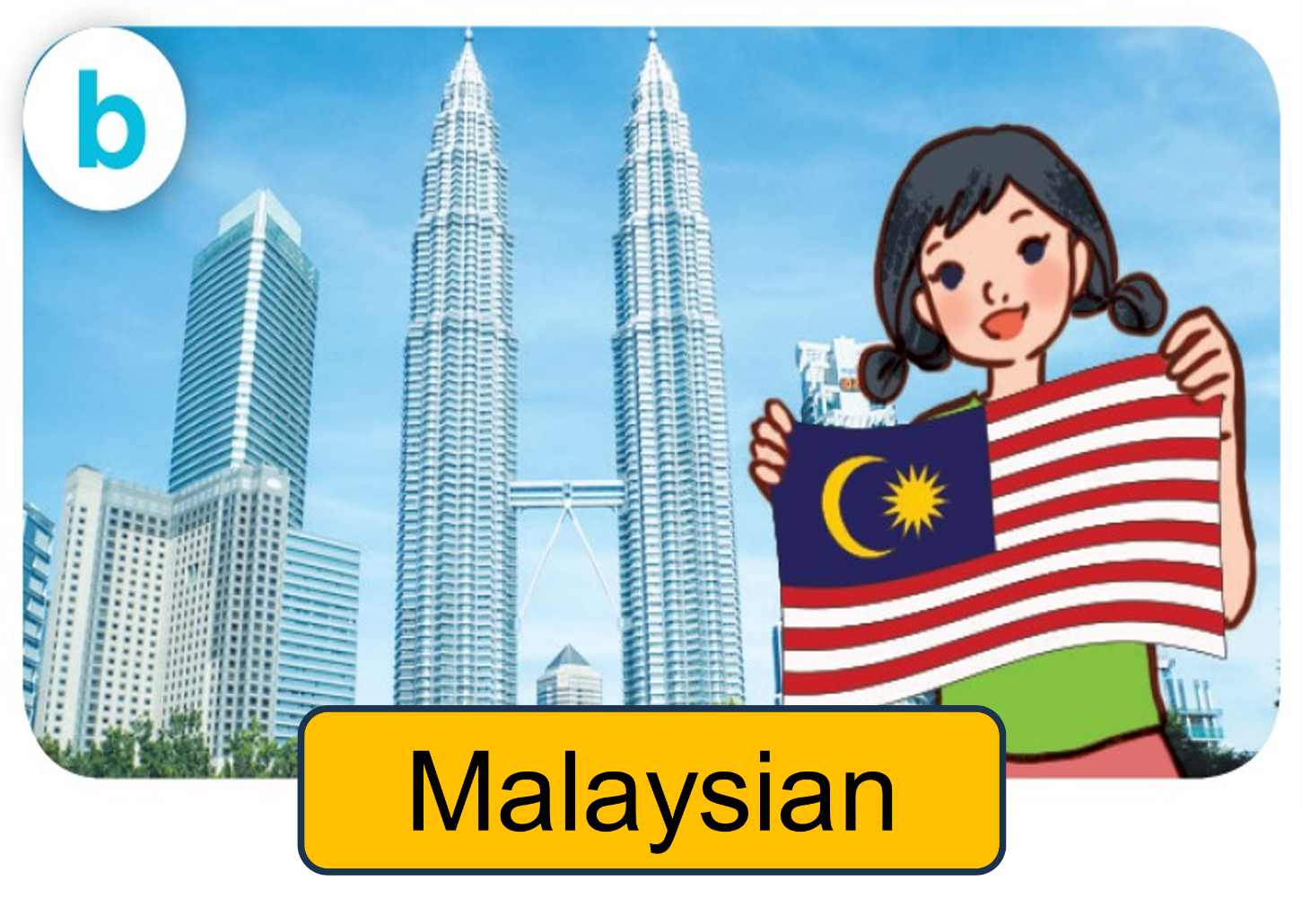 What nationality is she?
She’s Malaysian.
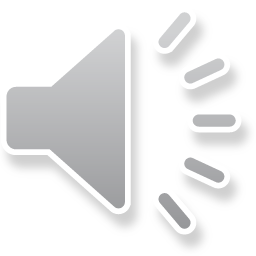 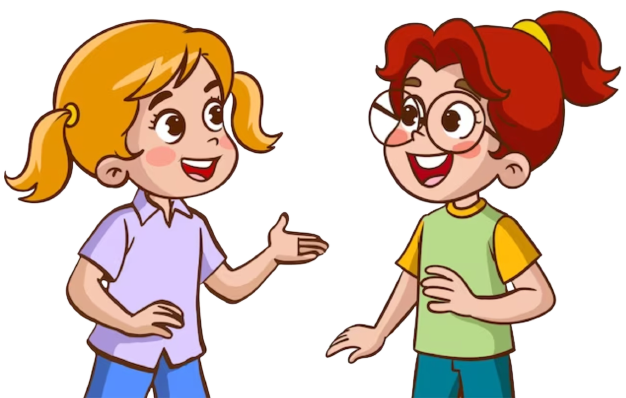 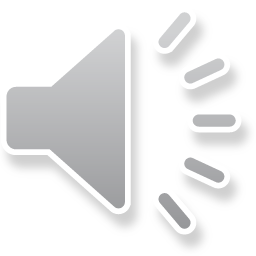 Listen, point and say.
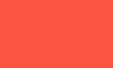 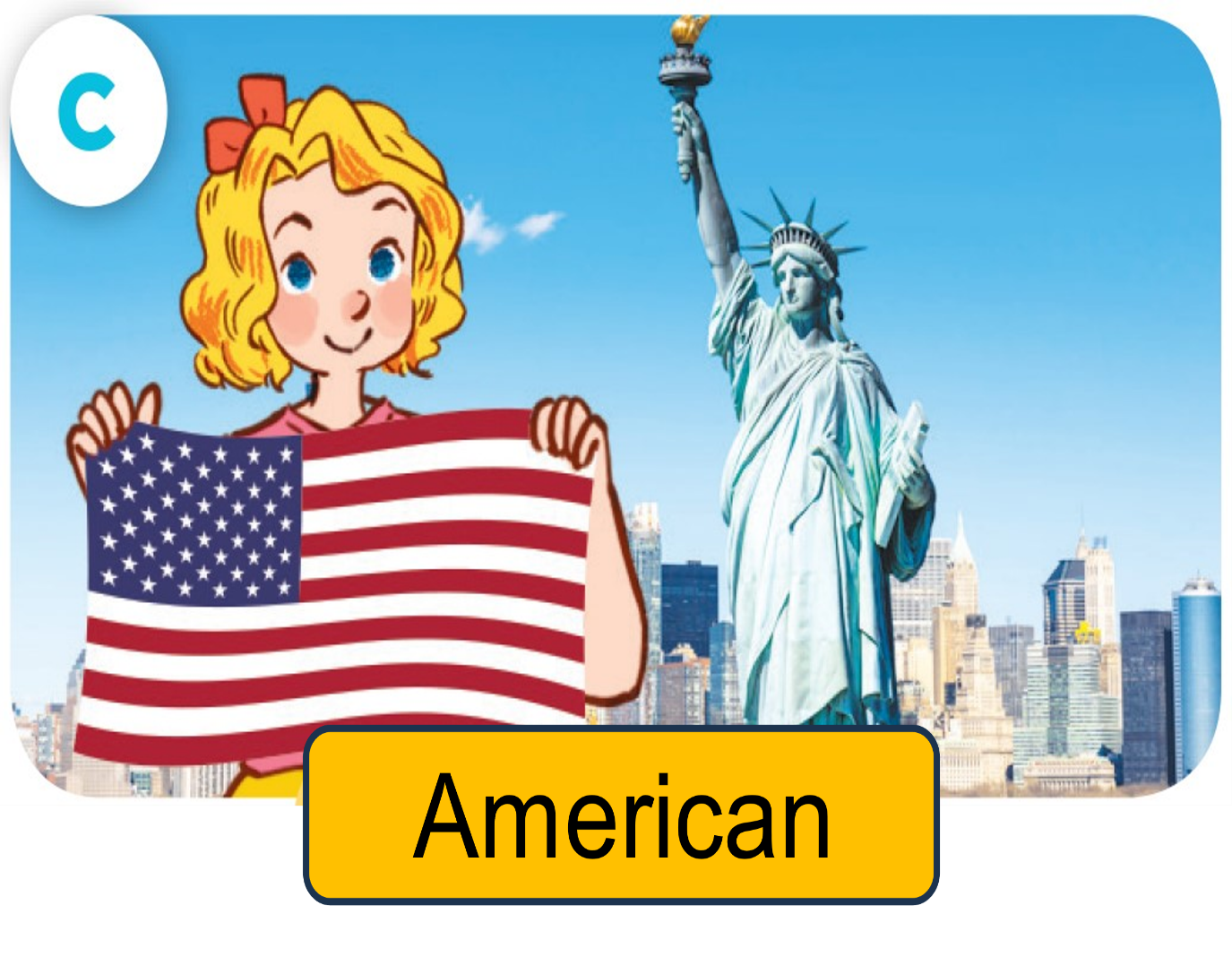 She’s American.
What nationality is she?
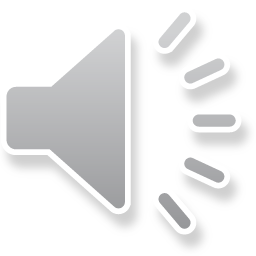 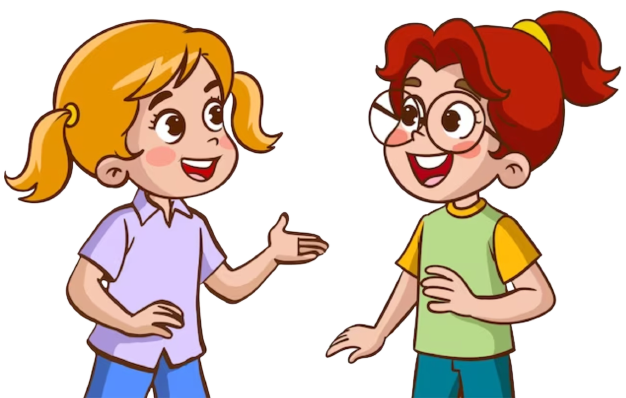 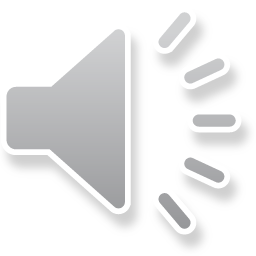 Listen, point and say.
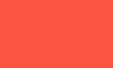 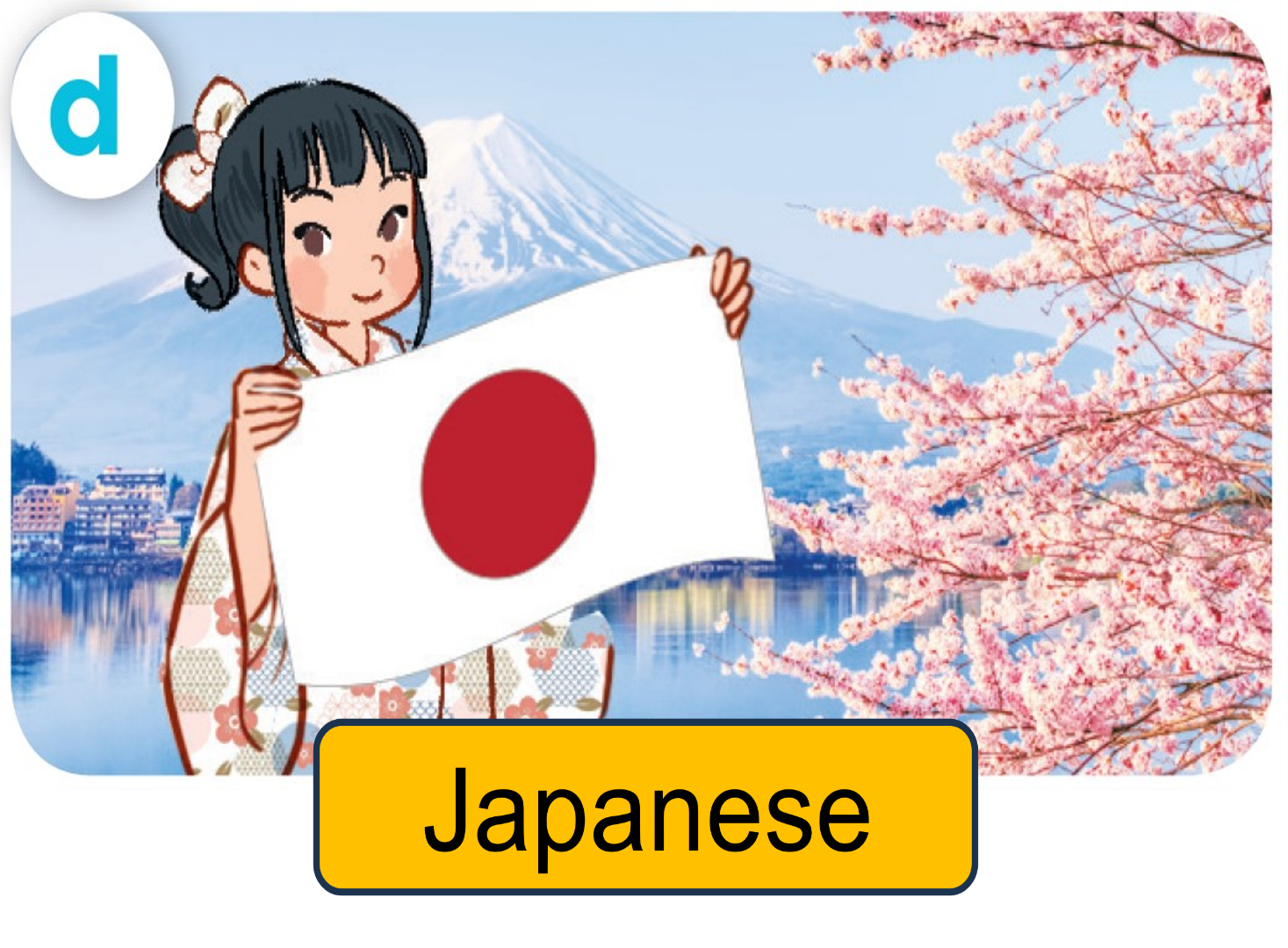 She’s Japanese.
What nationality is she?
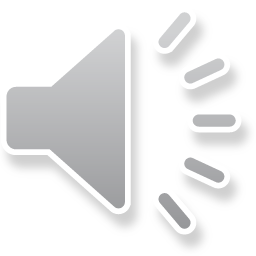 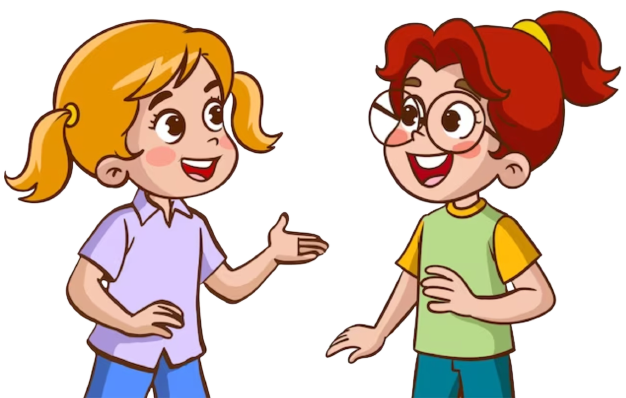 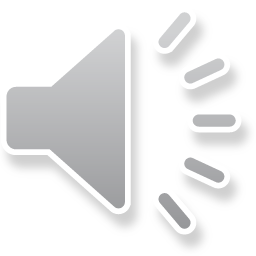 ASK and ANSWER.
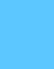 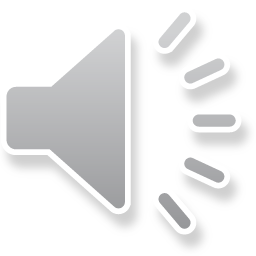 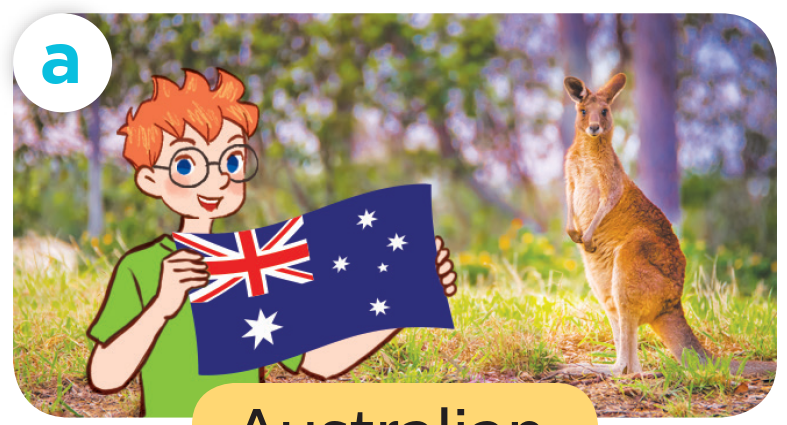 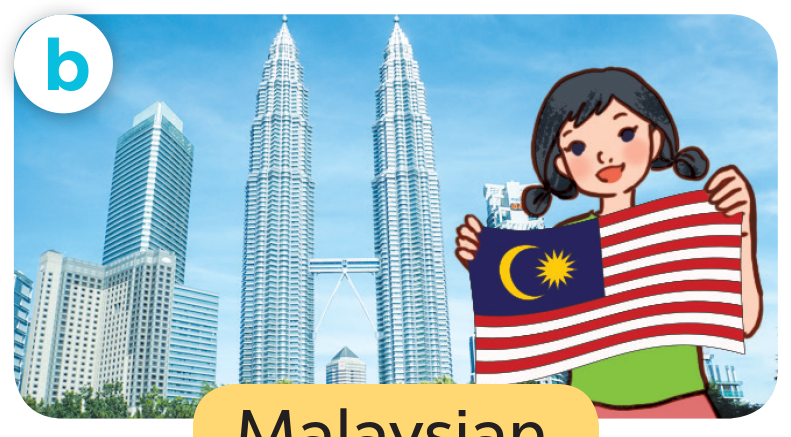 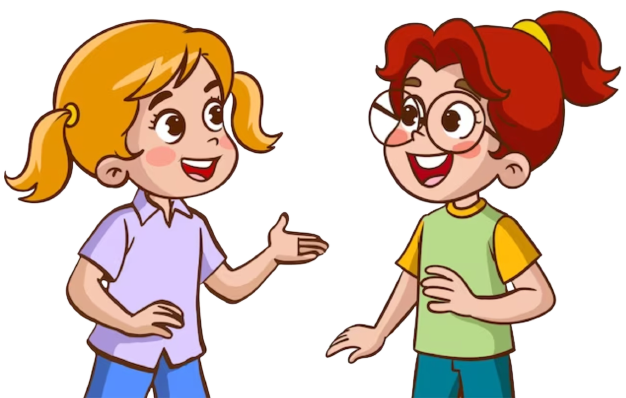 Malaysian
Australian
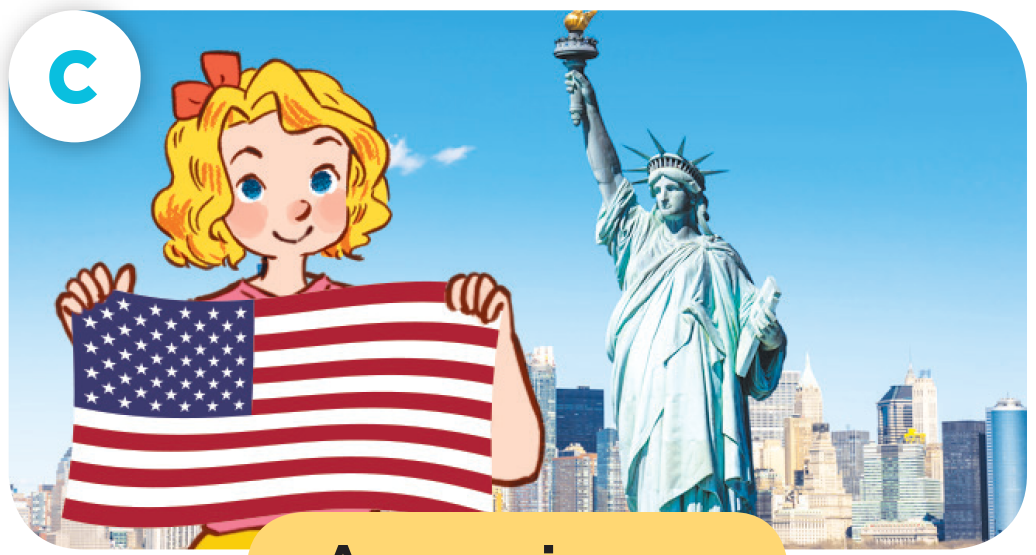 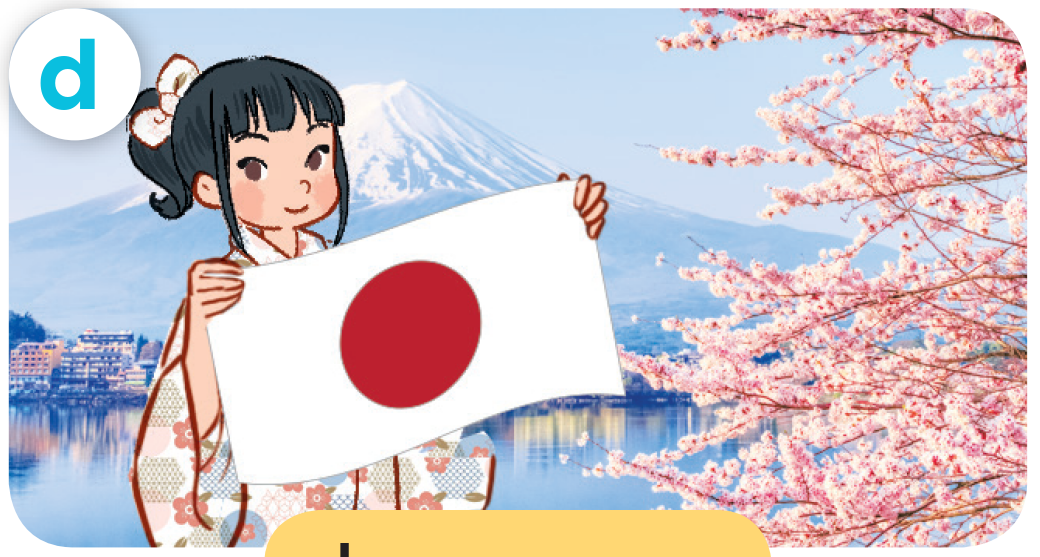 Japanese
American
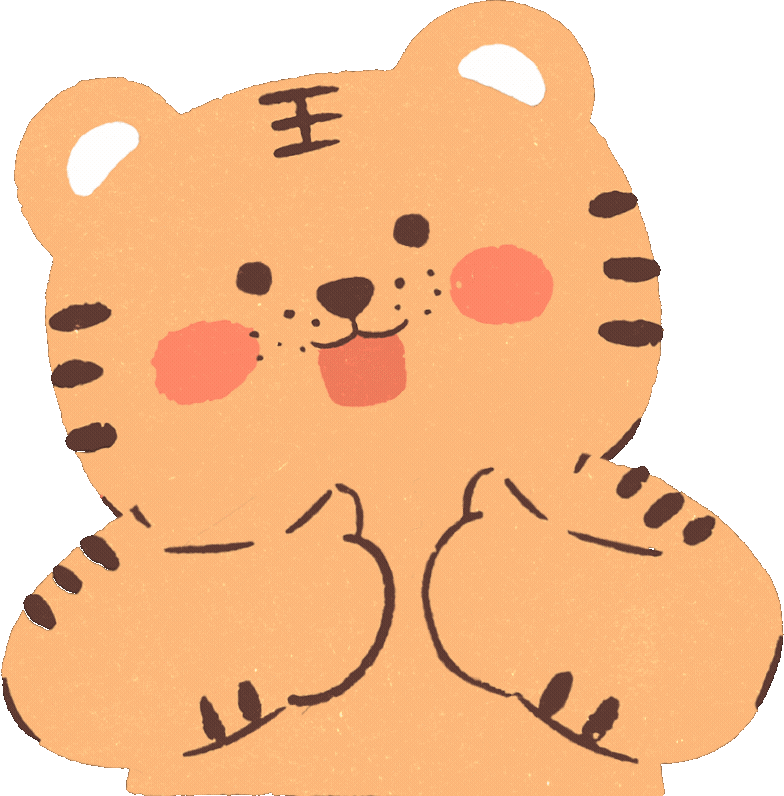 04
Let’s talk.
LOOK and SAY.
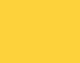 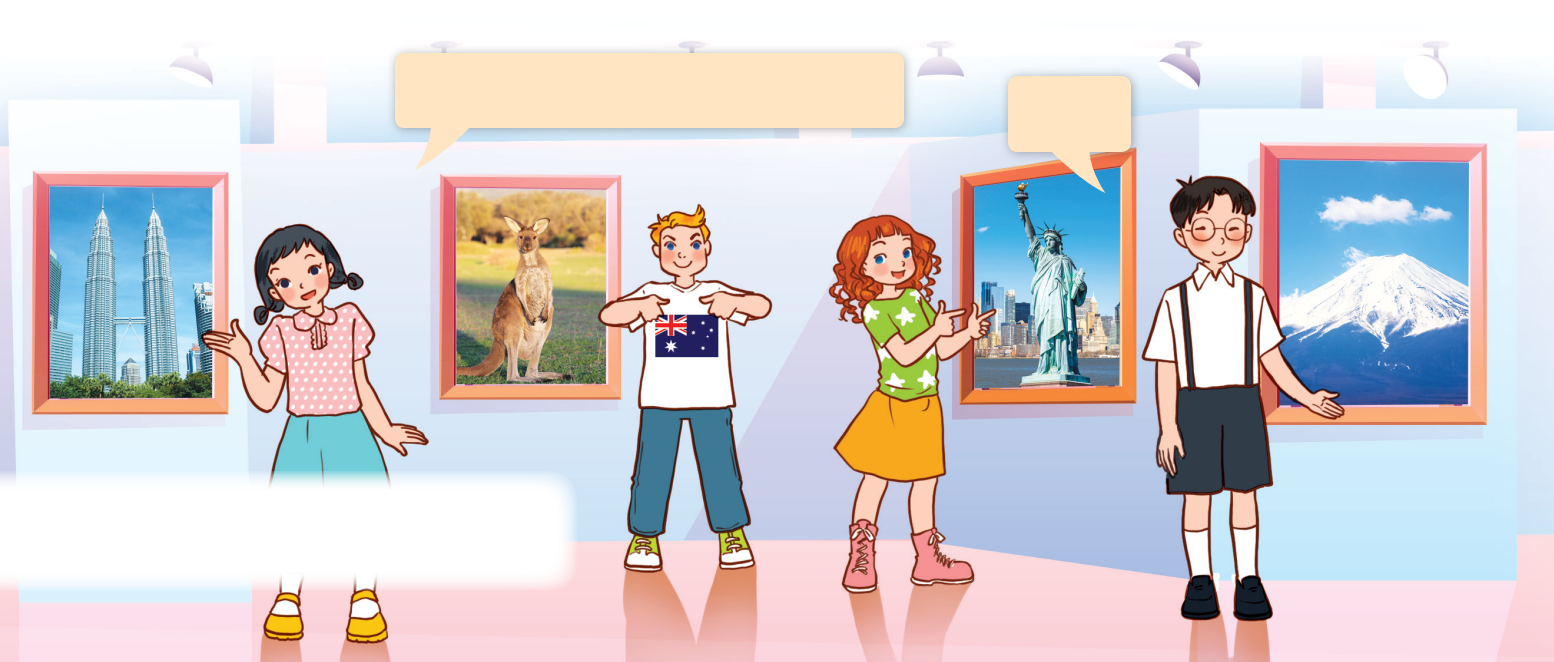 LOOK and SAY.
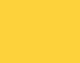 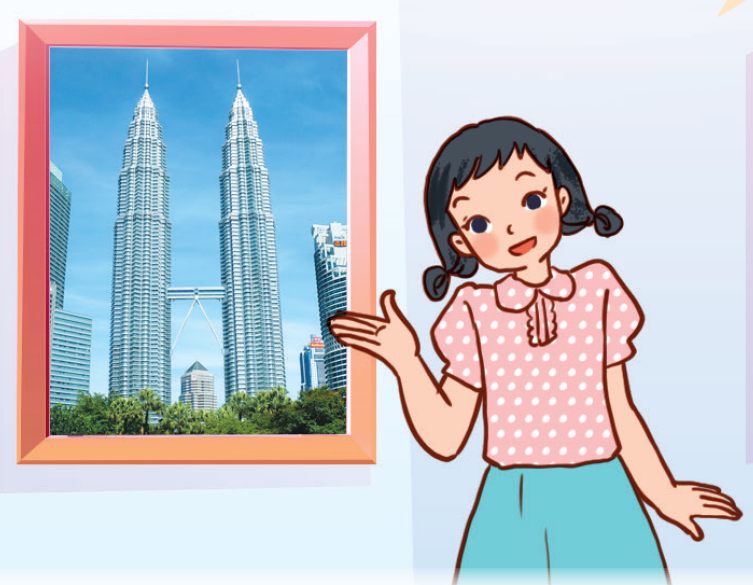 She’s Malaysian.
What nationality is she?
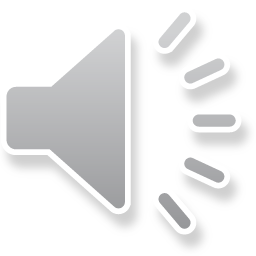 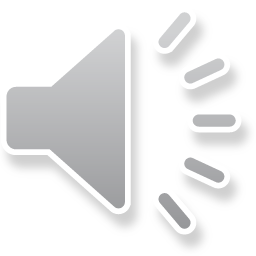 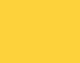 LOOK and SAY.
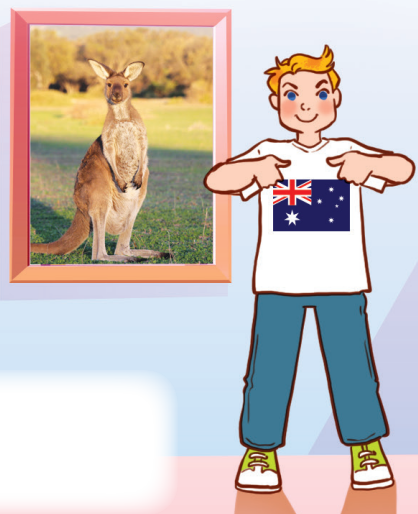 He’s Australian.
What nationality is he?
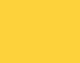 LOOK and SAY.
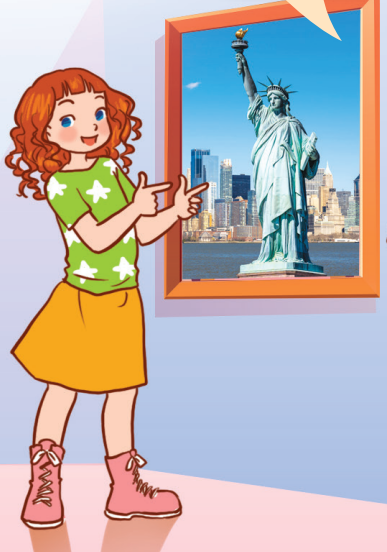 She’s American.
What nationality is she?
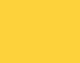 LOOK and SAY.
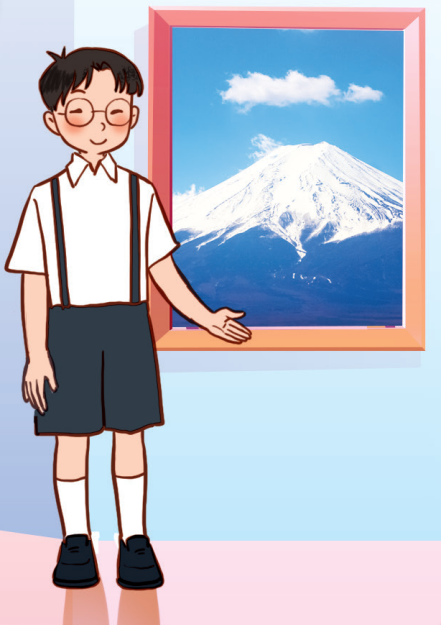 He’s Janpanese.
What nationality is he?
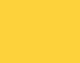 ASK and ANSWER.
________.
What nationality is she / he?
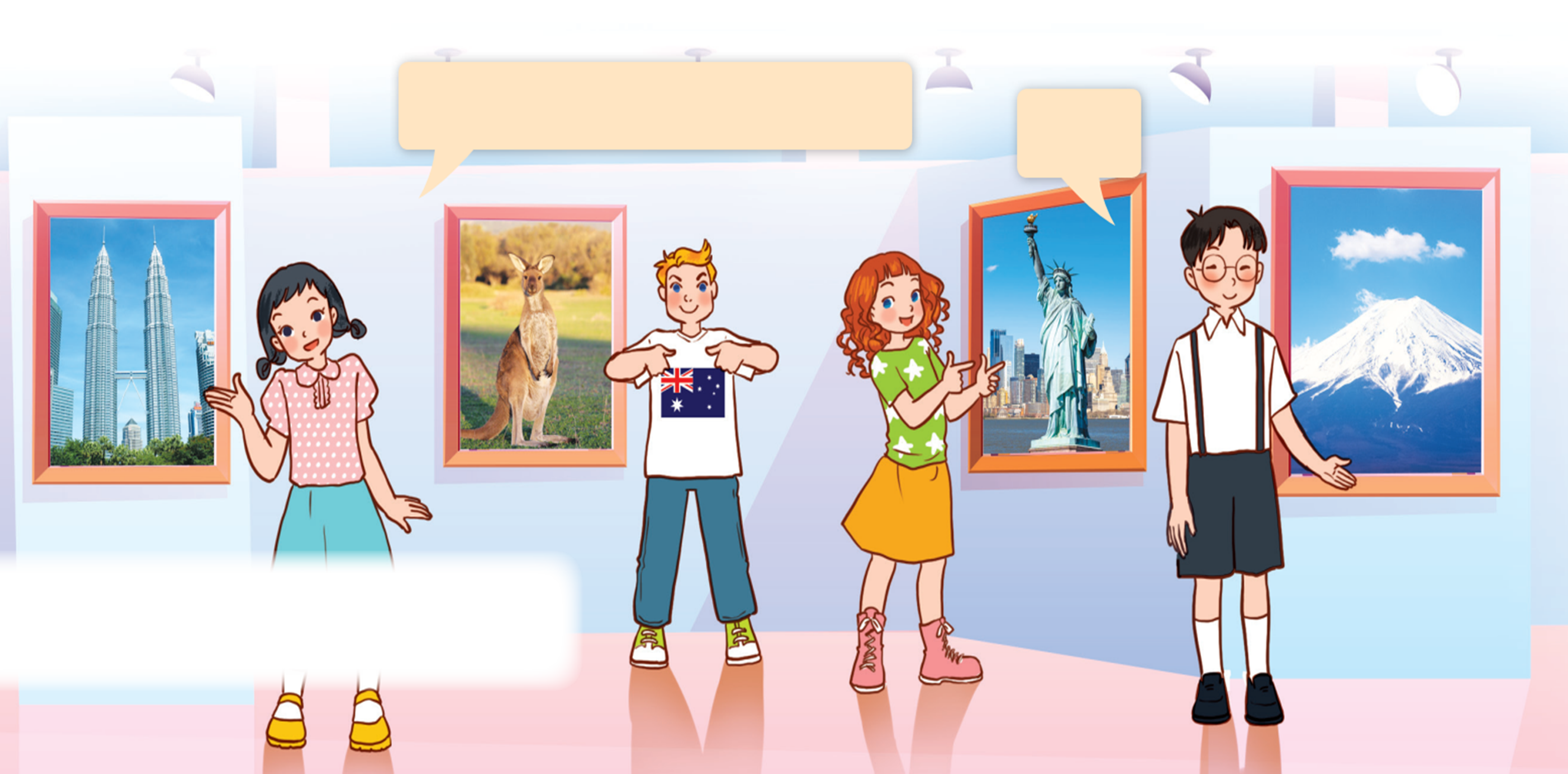 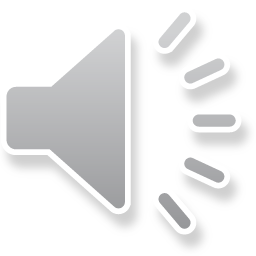 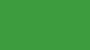 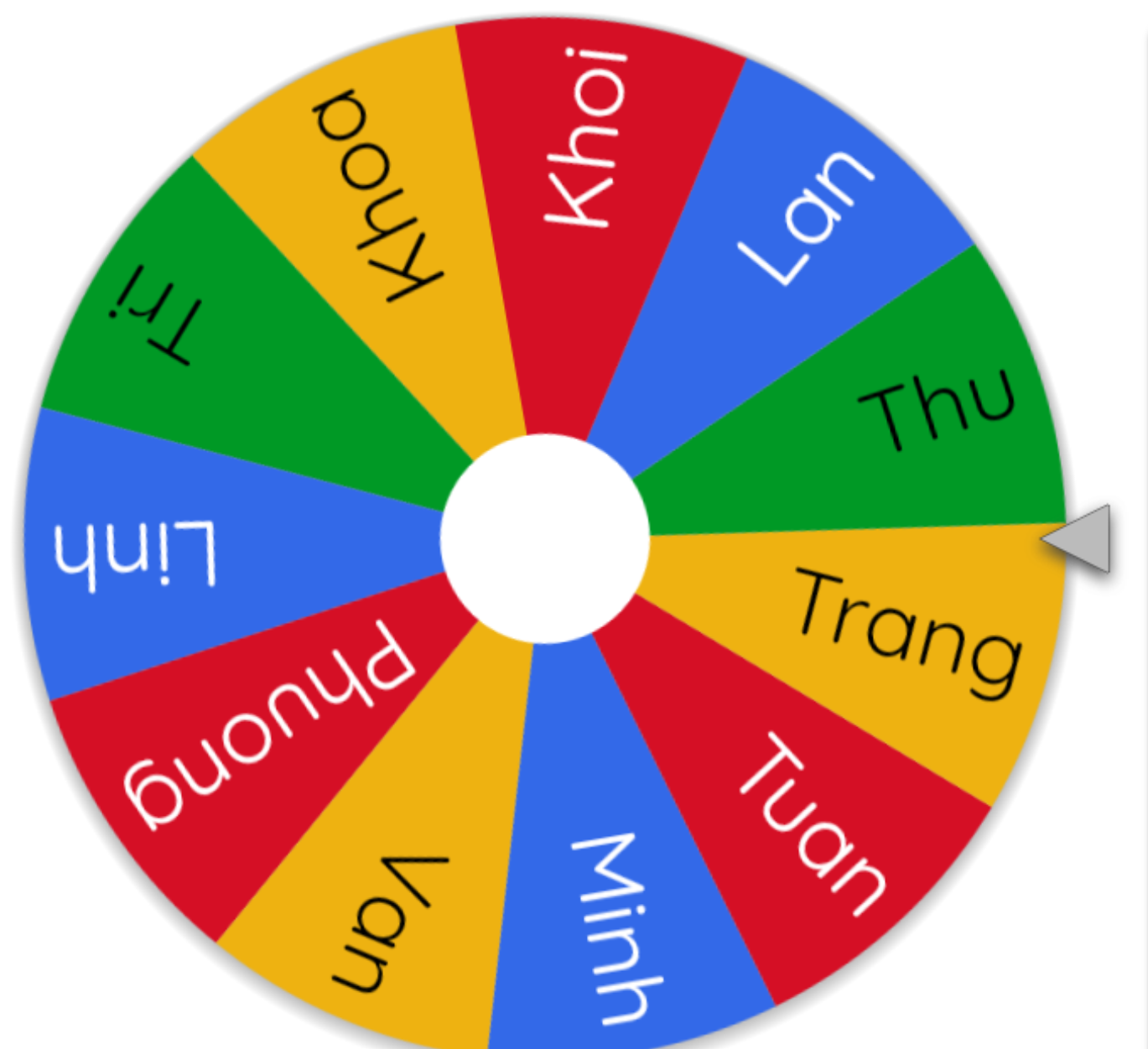 LET’S SPIN!
[Speaker Notes: Use this link https://wheelofnames.com/ to choose pupils in random.]
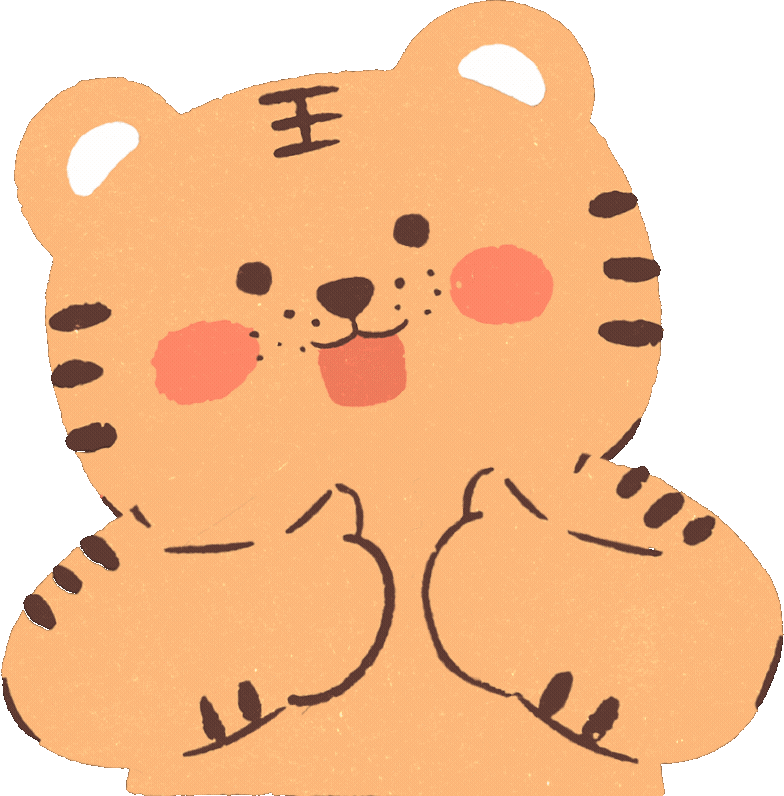 05
Fun corner
and wrap-up
Sentence puzzle
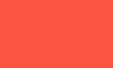 What nationality is she?
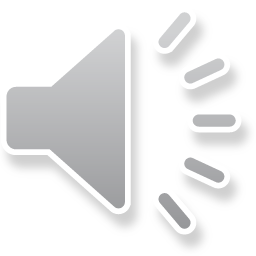 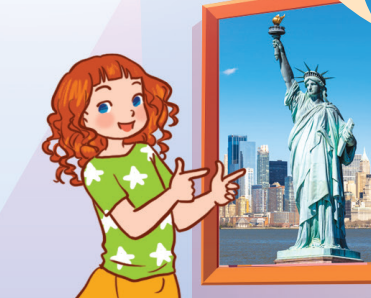 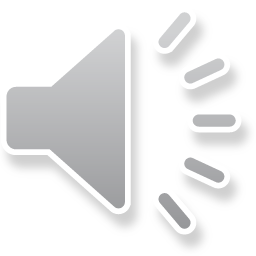 She’s American.
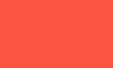 What nationality is she?
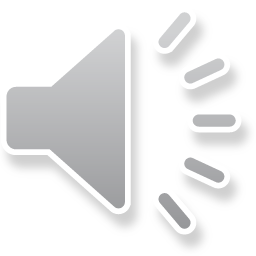 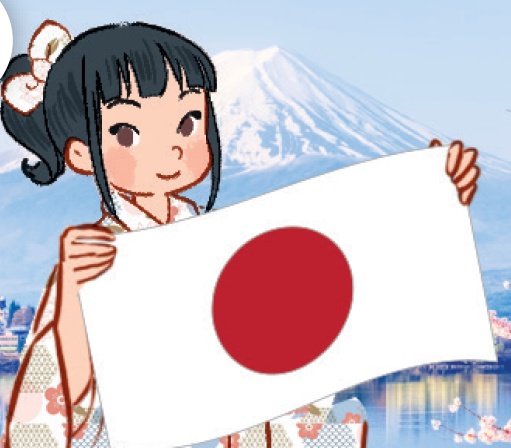 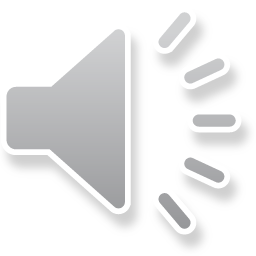 She’s Japanese.
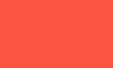 What nationality is he?
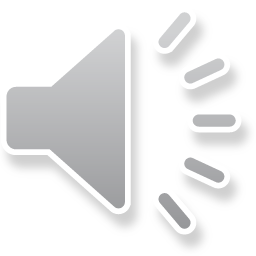 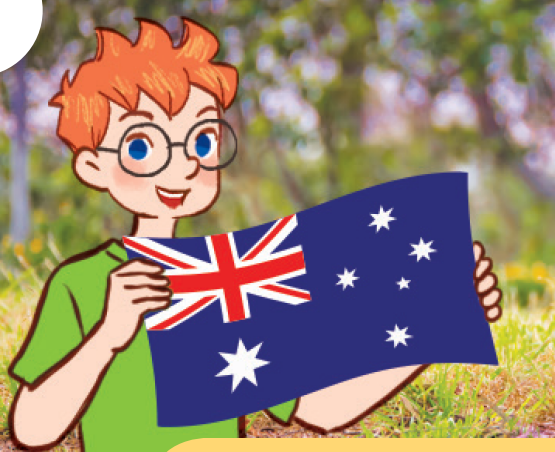 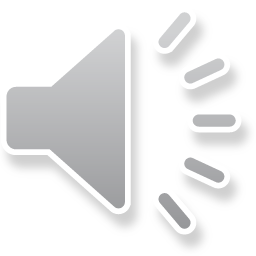 He’s Australian.
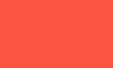 What nationality is she?
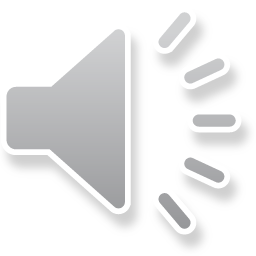 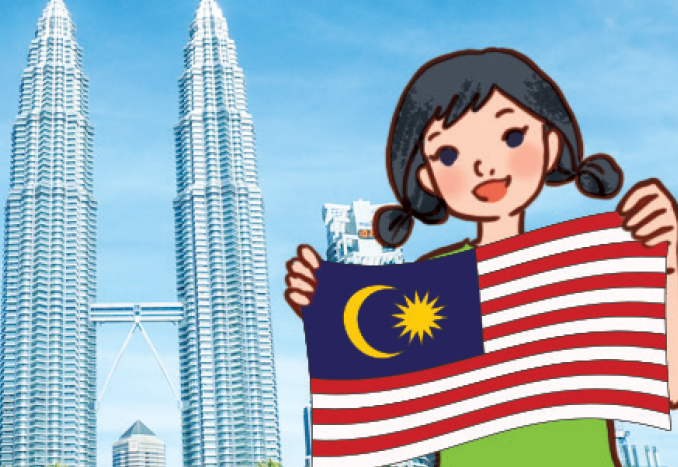 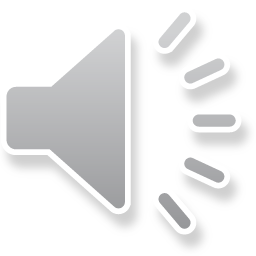 She’s Malaysian.
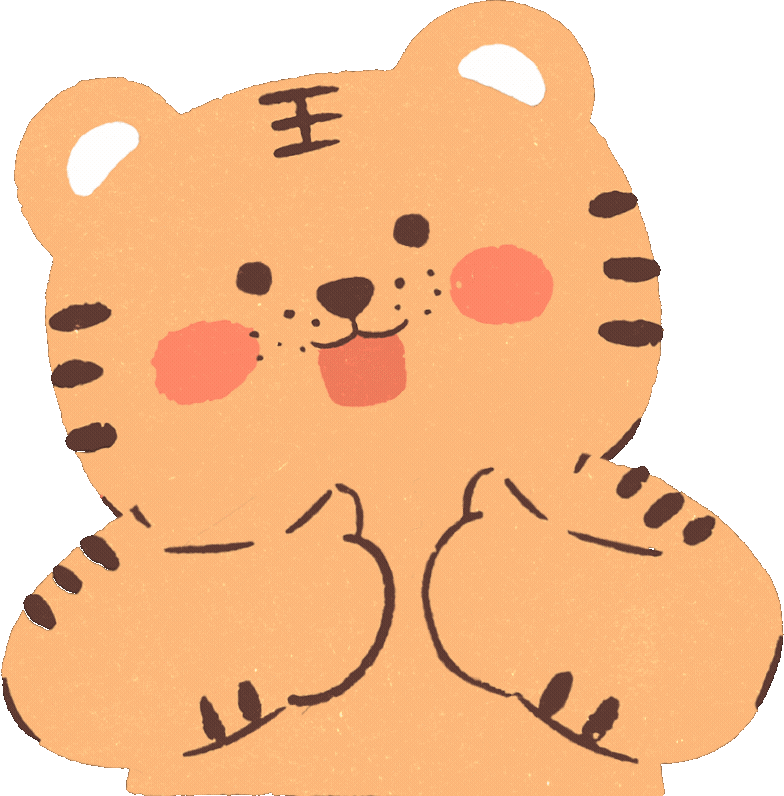 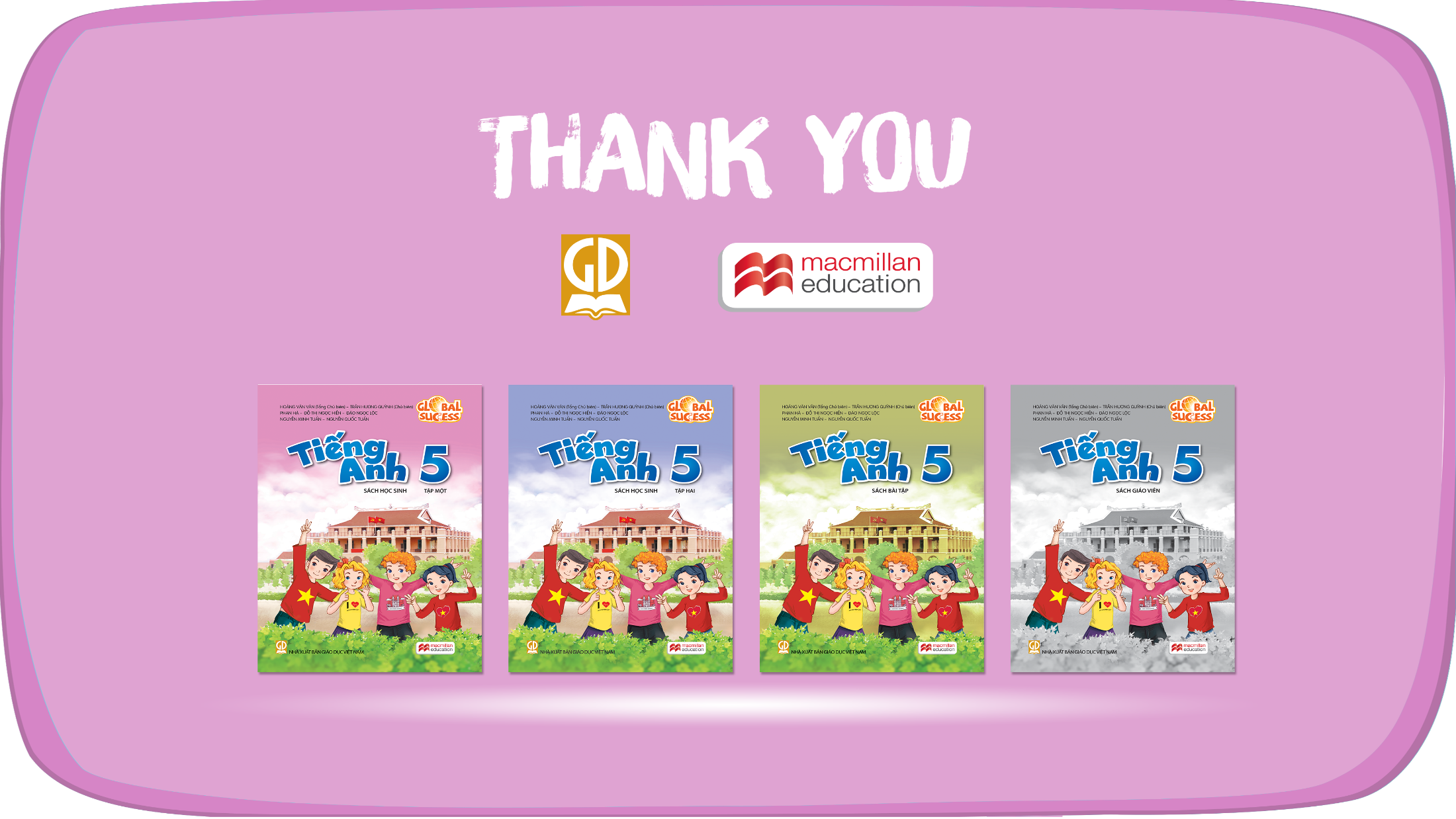 Website: hoclieu.vn
Fanpage: https://www.facebook.com/tienganhglobalsuccess.vn/